Heard Island 2016
Robert W. Schmieder
Cordell Expeditions
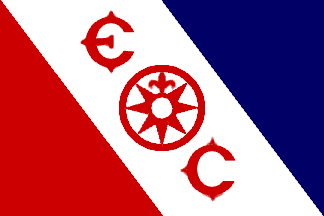 Explorers Club
18 Nov. 2016
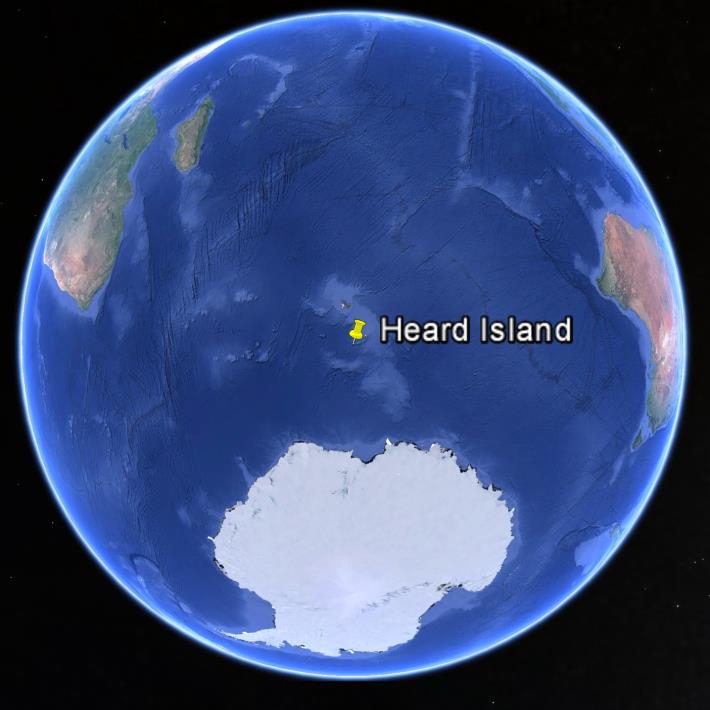 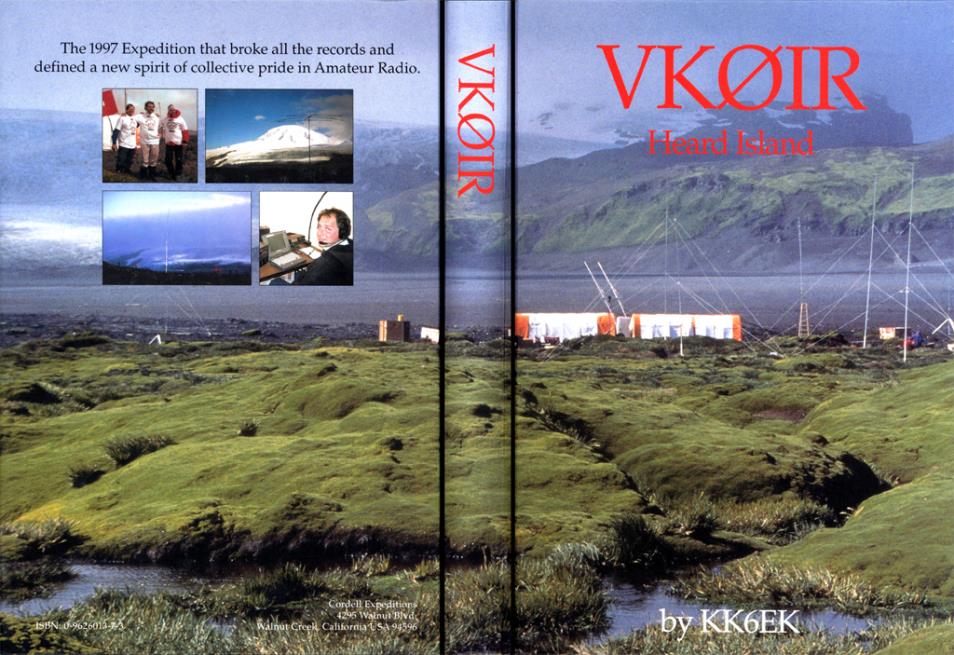 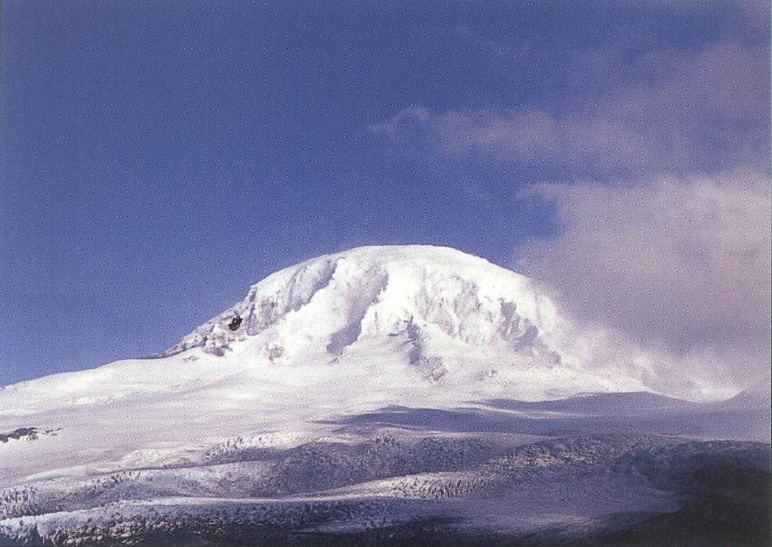 5/21/16
heardisland.org
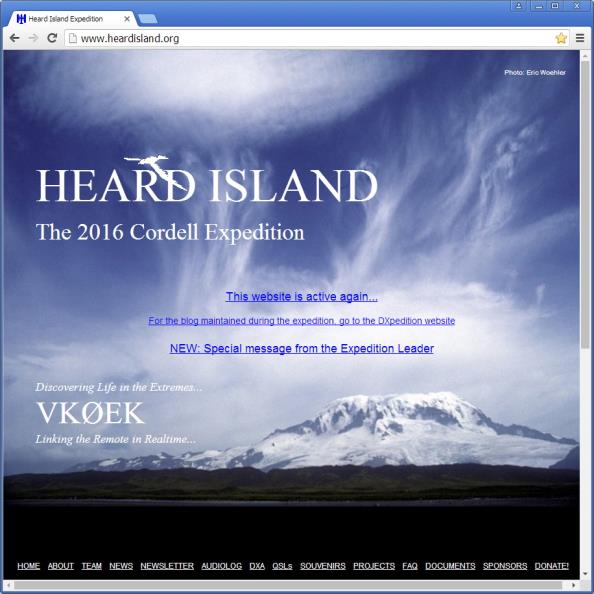 PERMIT APPLICATION
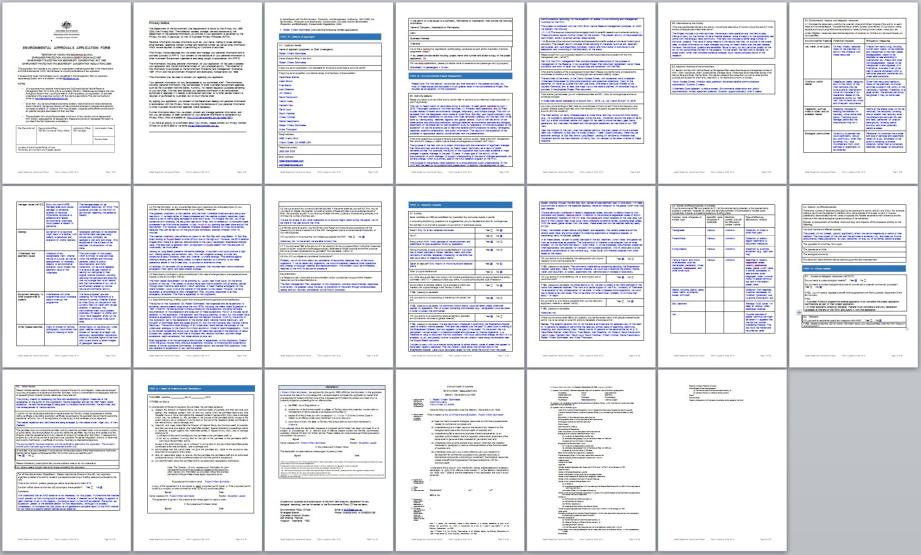 PROJECT DESCRIPTION
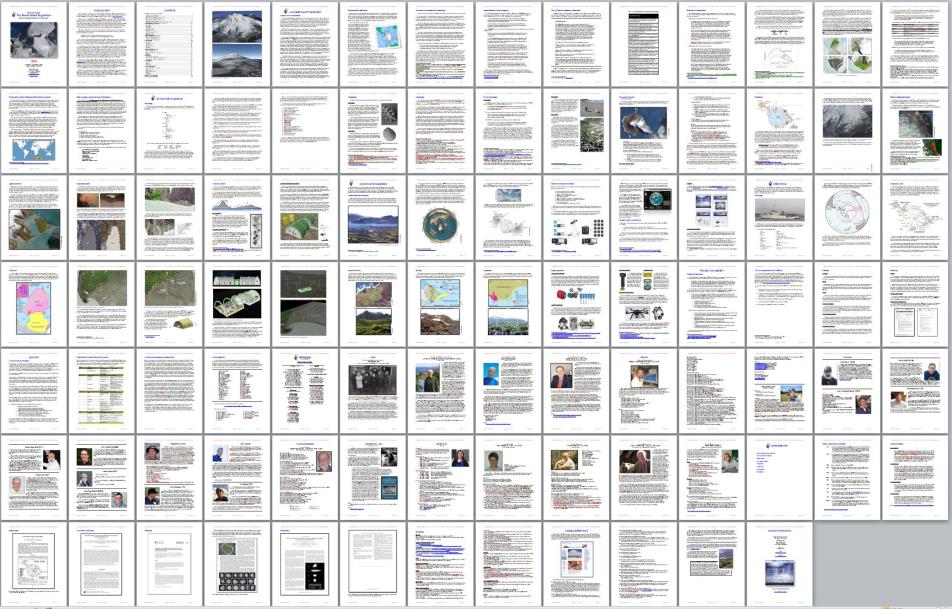 SCIENTIFIC PROPOSALS (7)
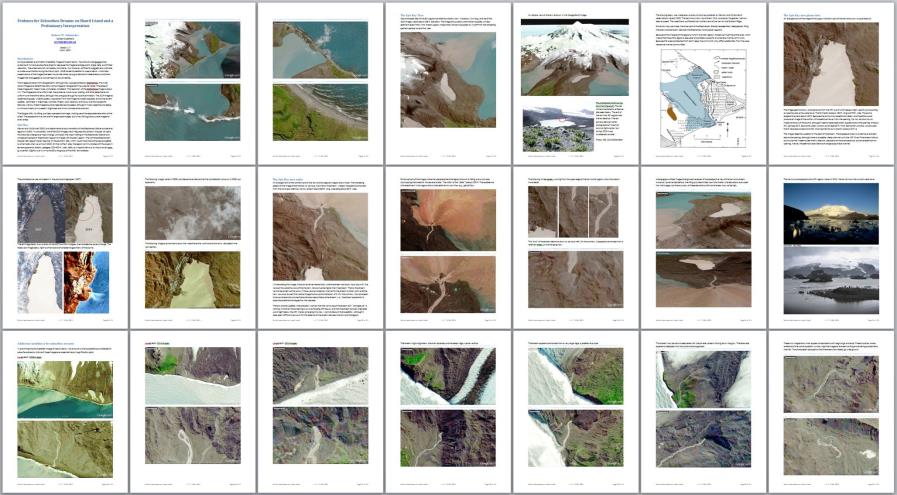 RISK MANAGEMENT PLAN
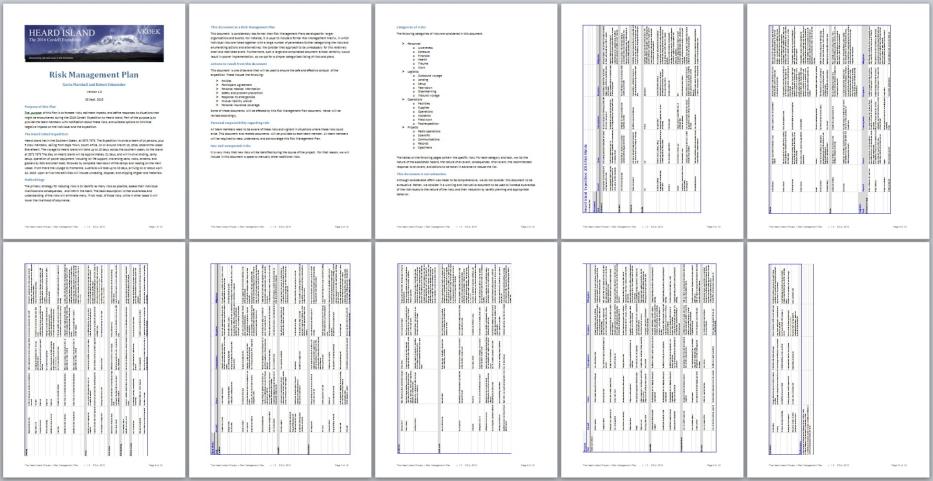 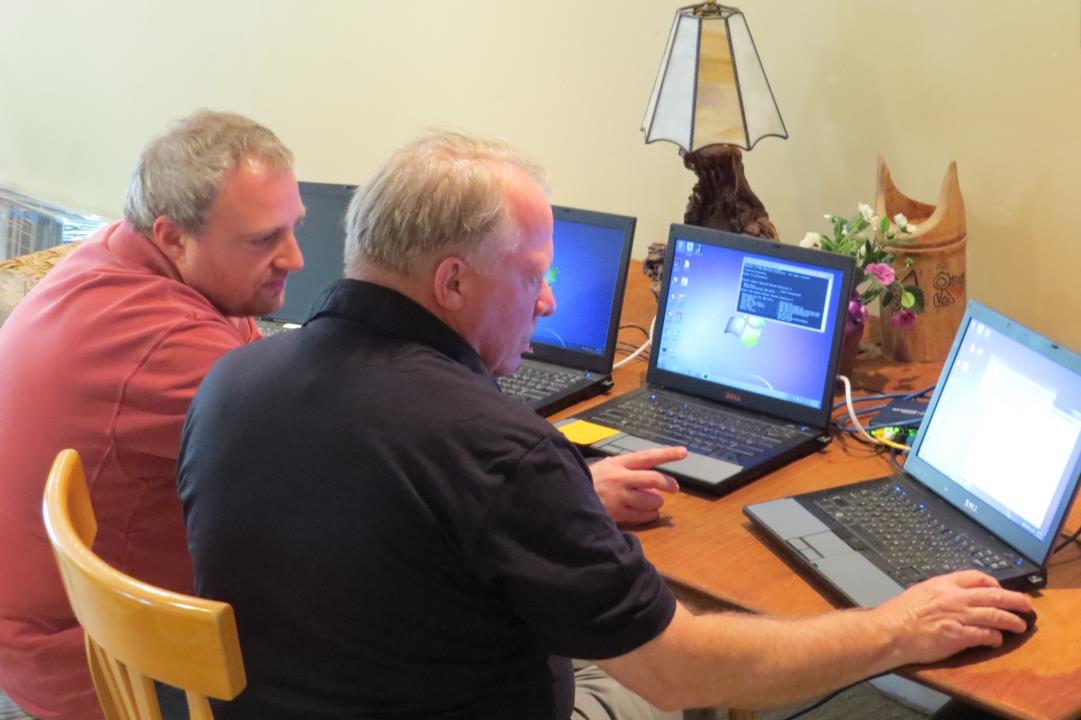 THE AIRBEAM SHELTER
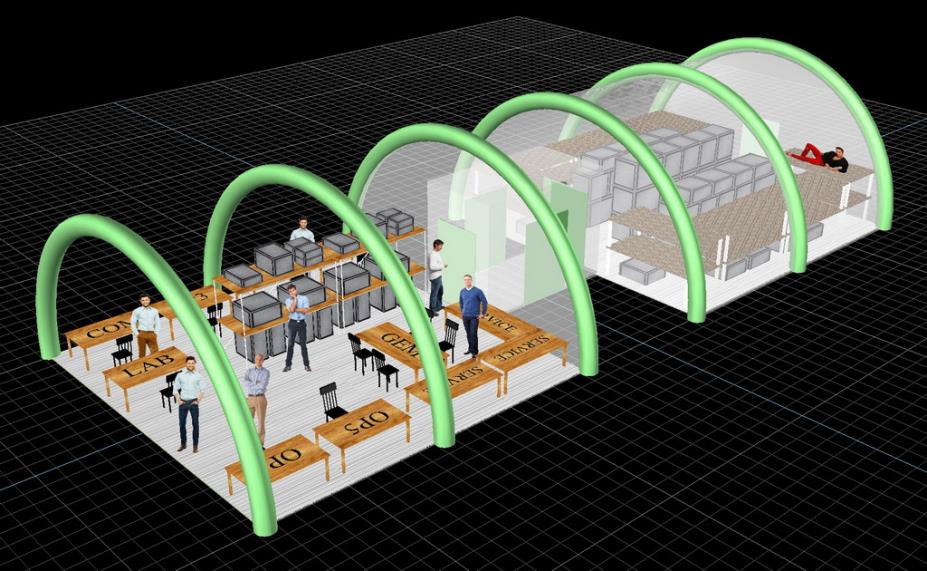 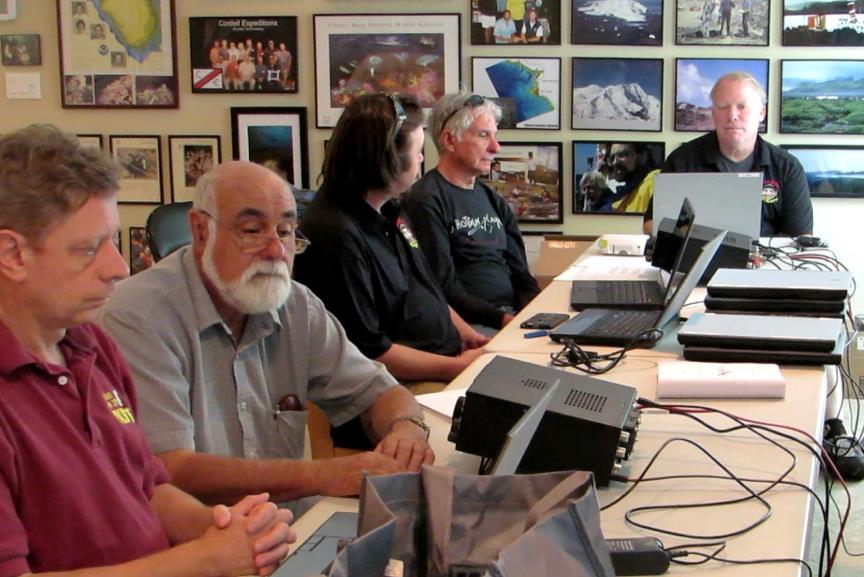 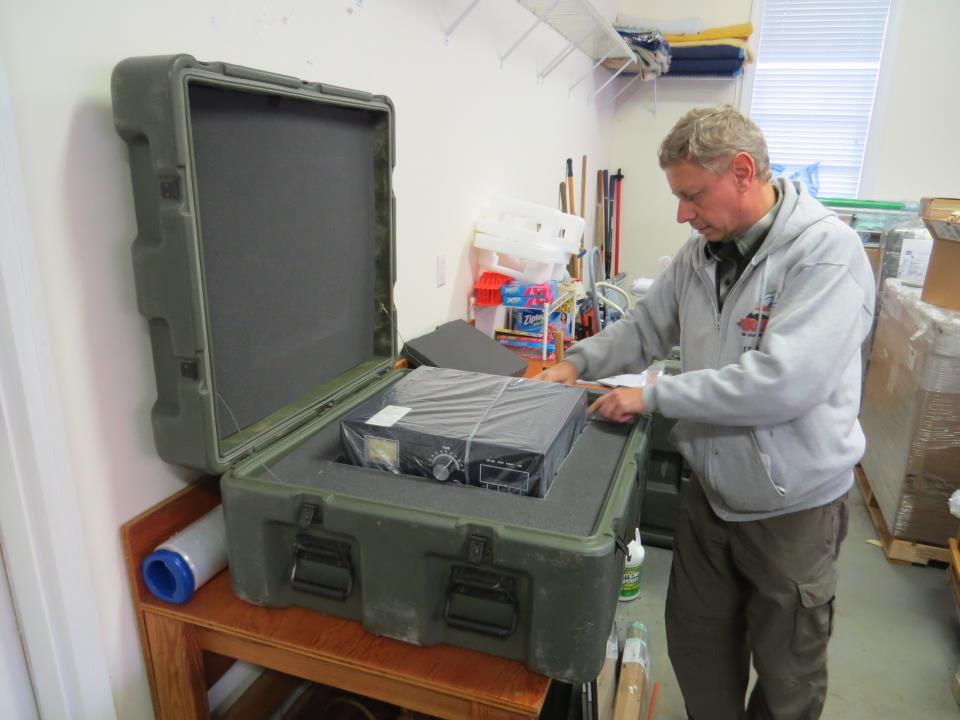 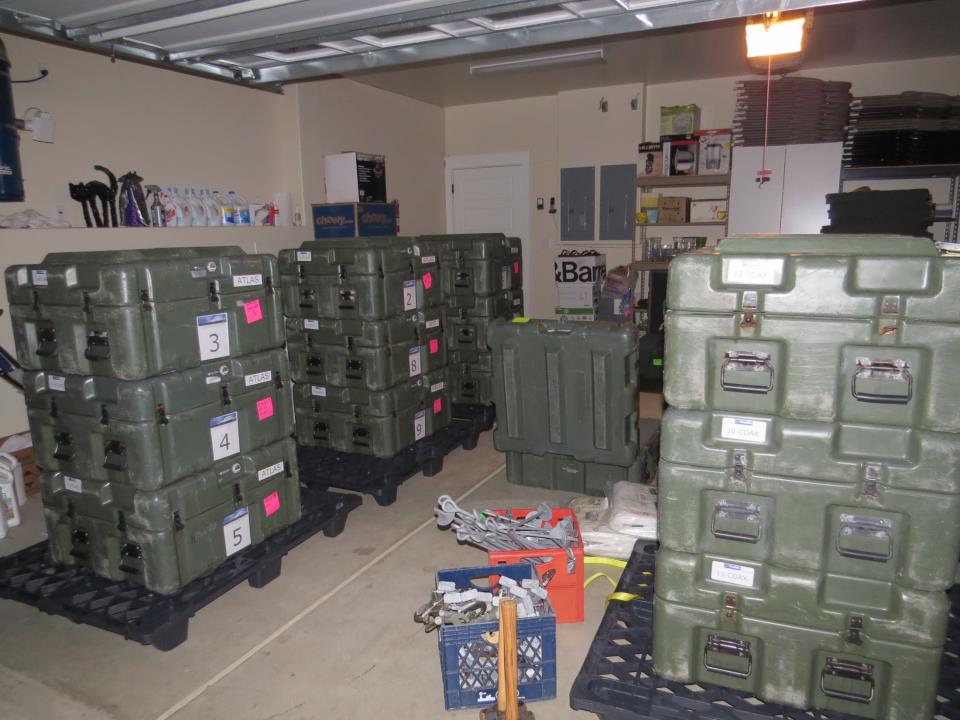 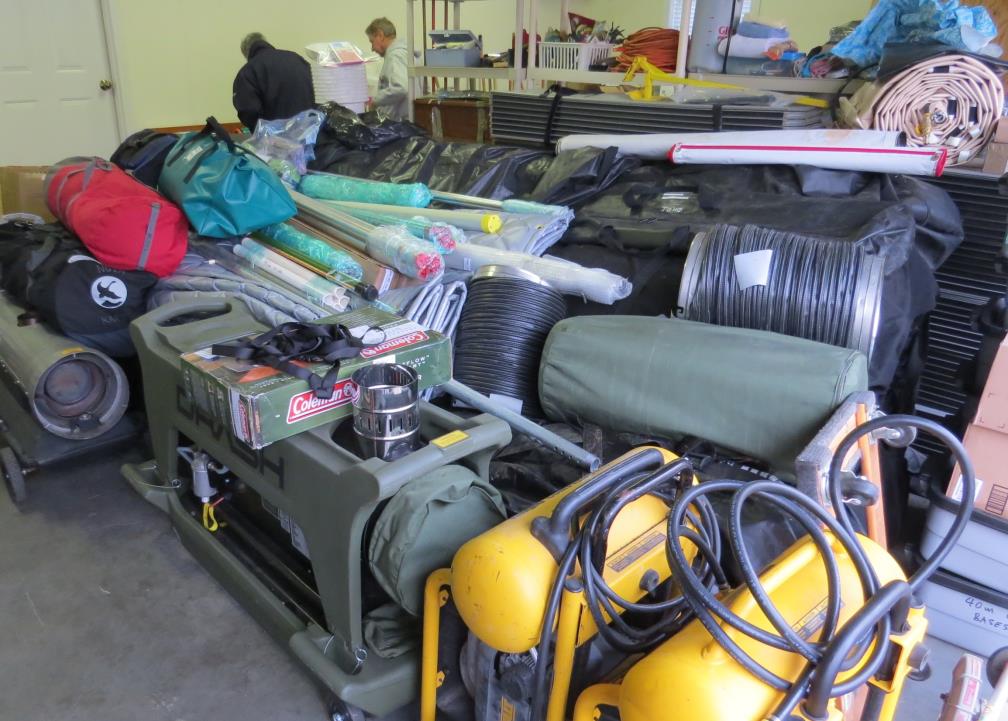 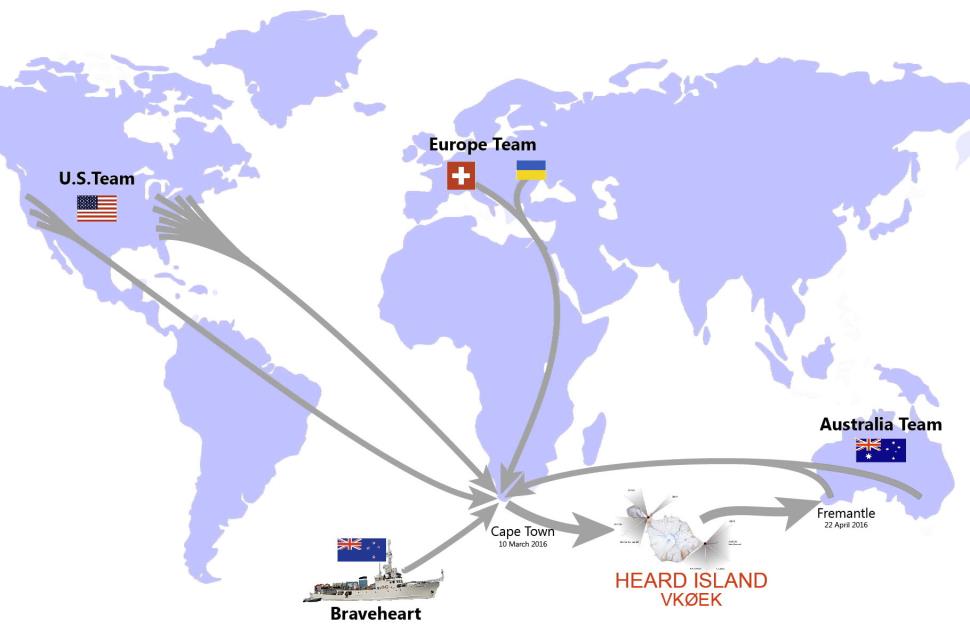 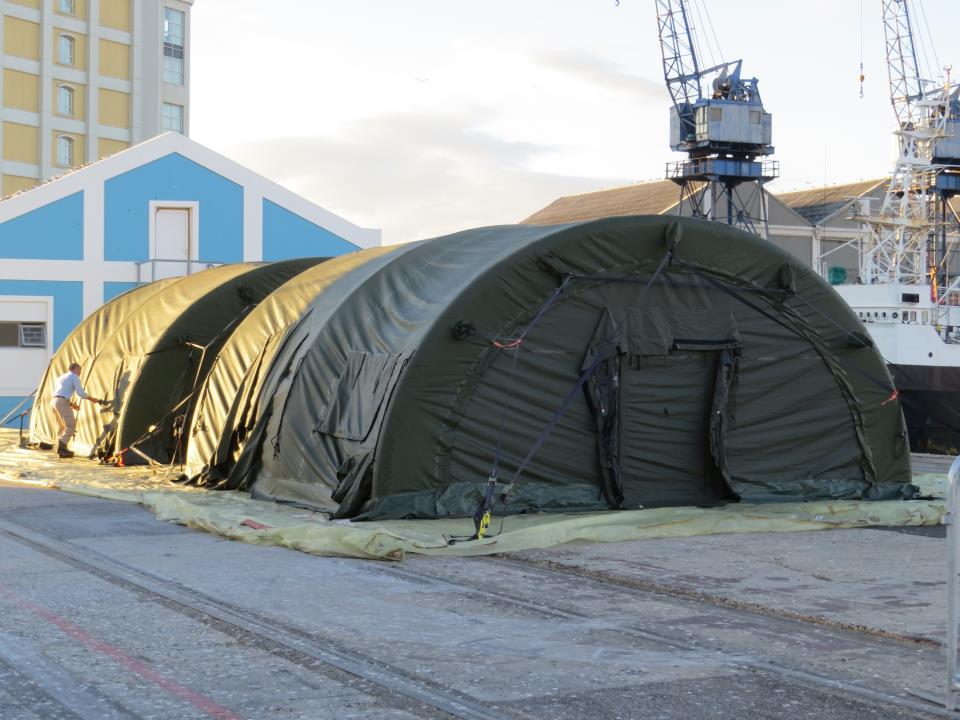 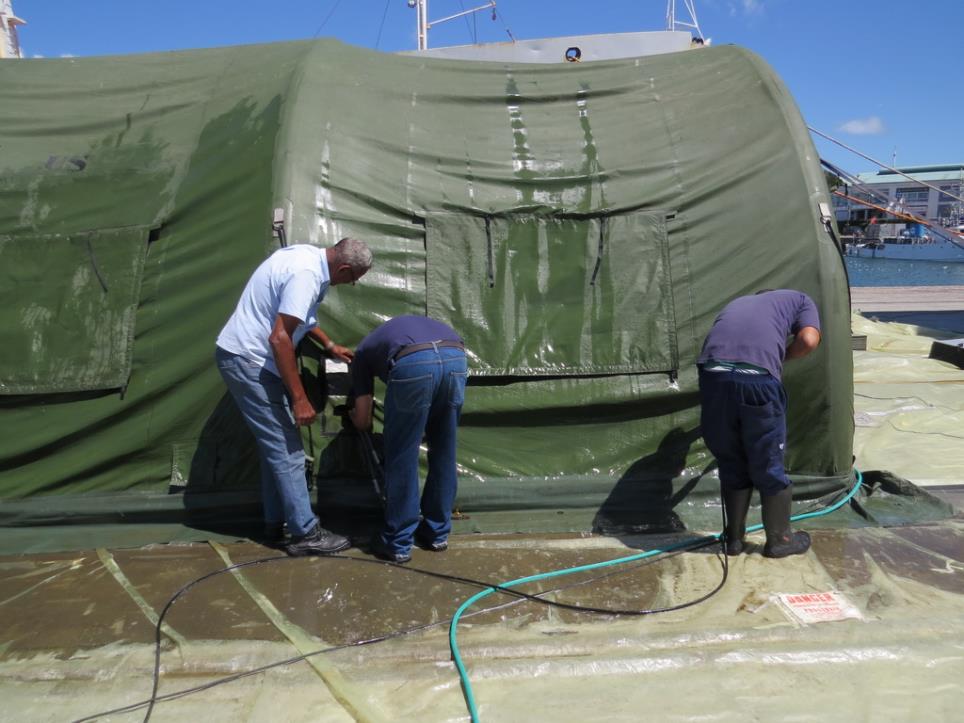 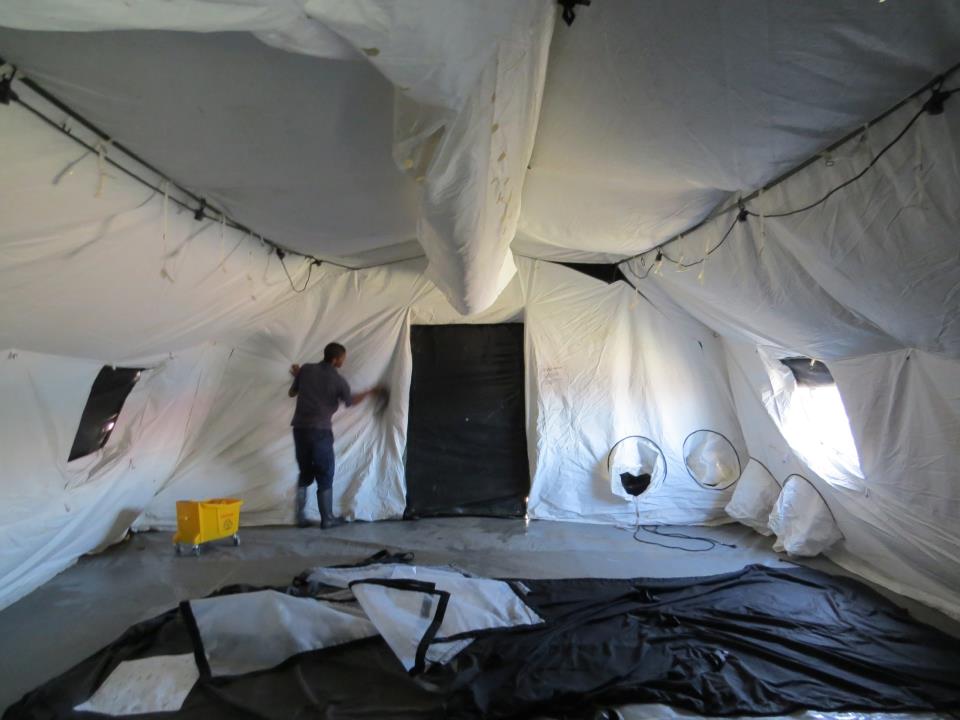 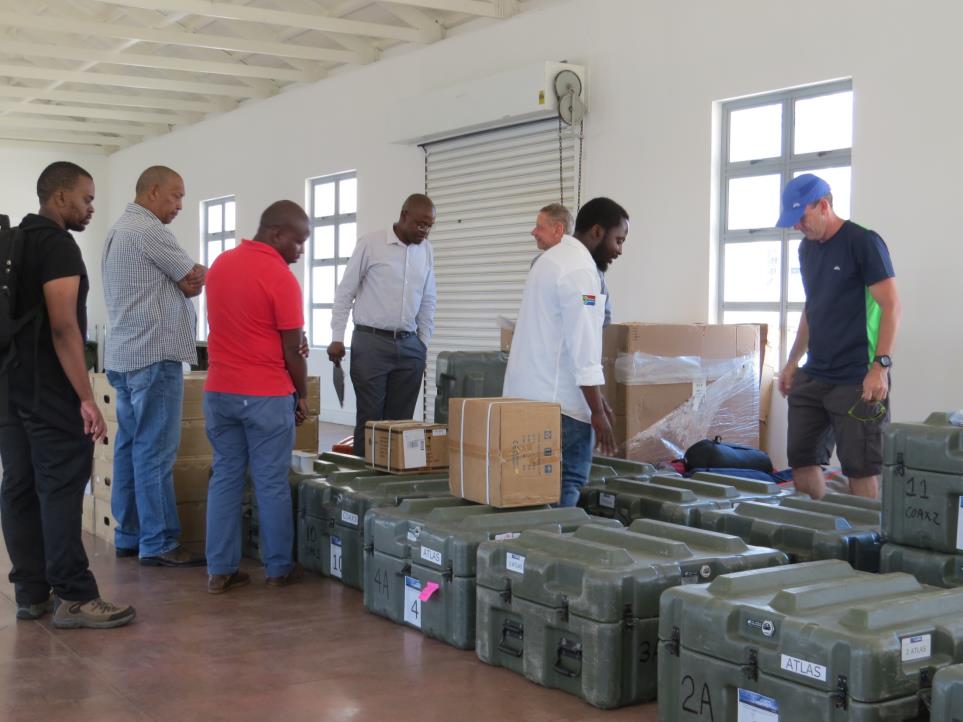 THE PERMIT
(+ 13 more pages)
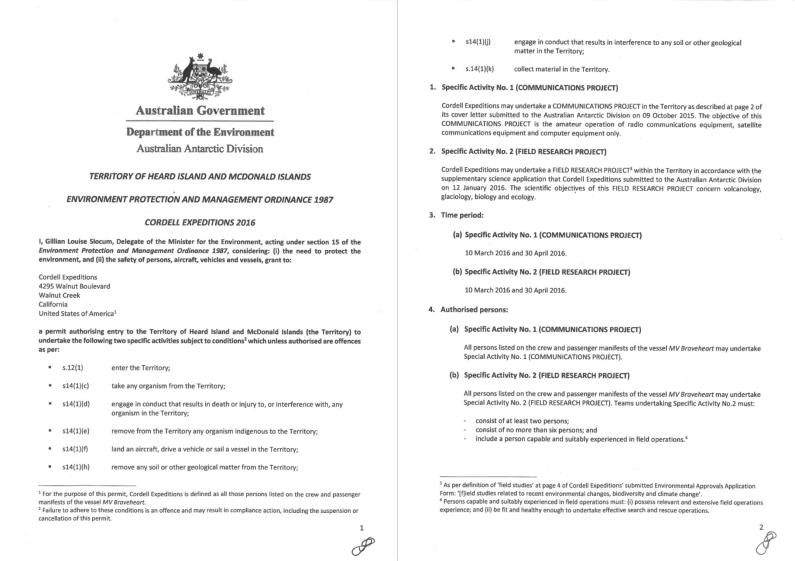 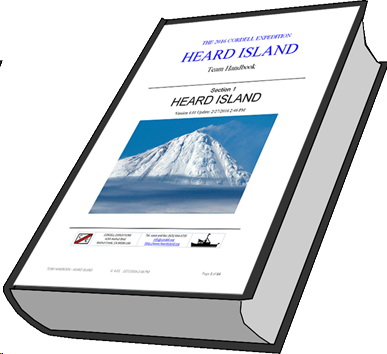 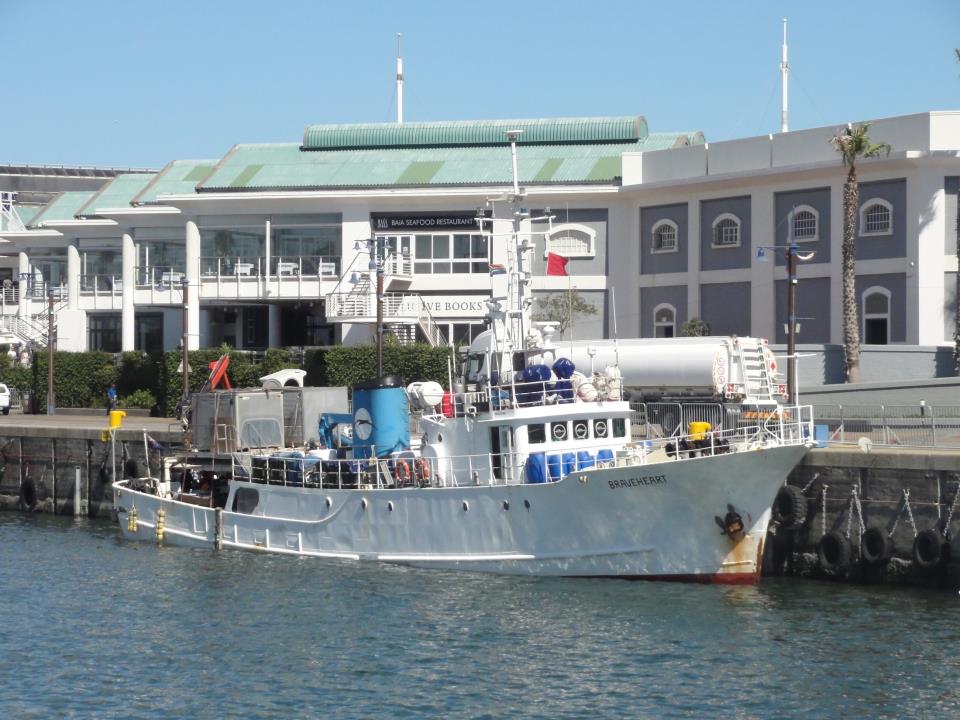 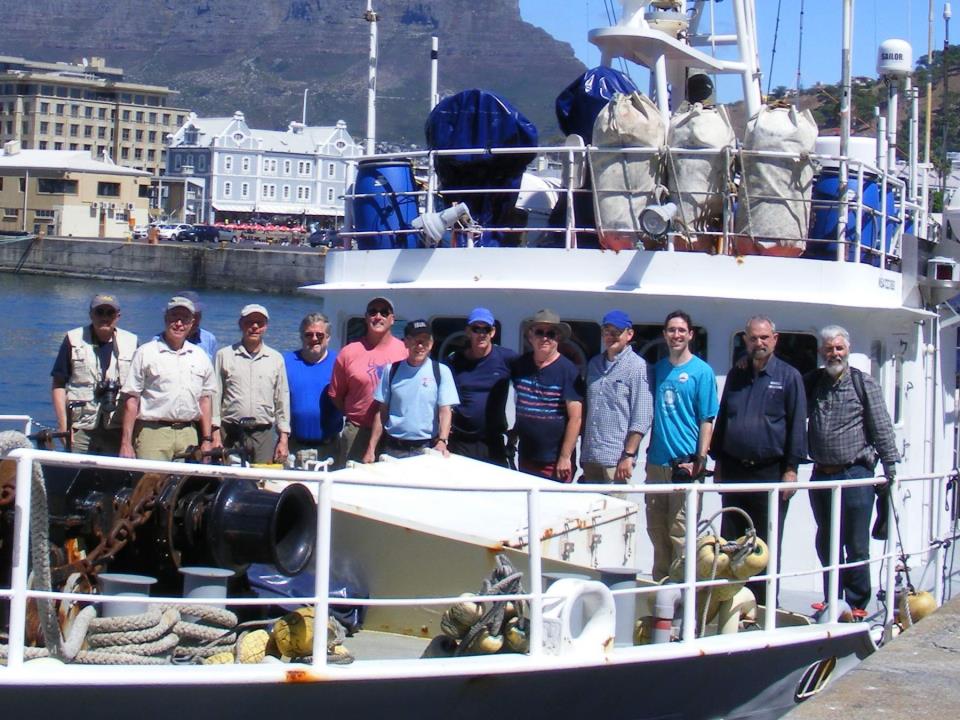 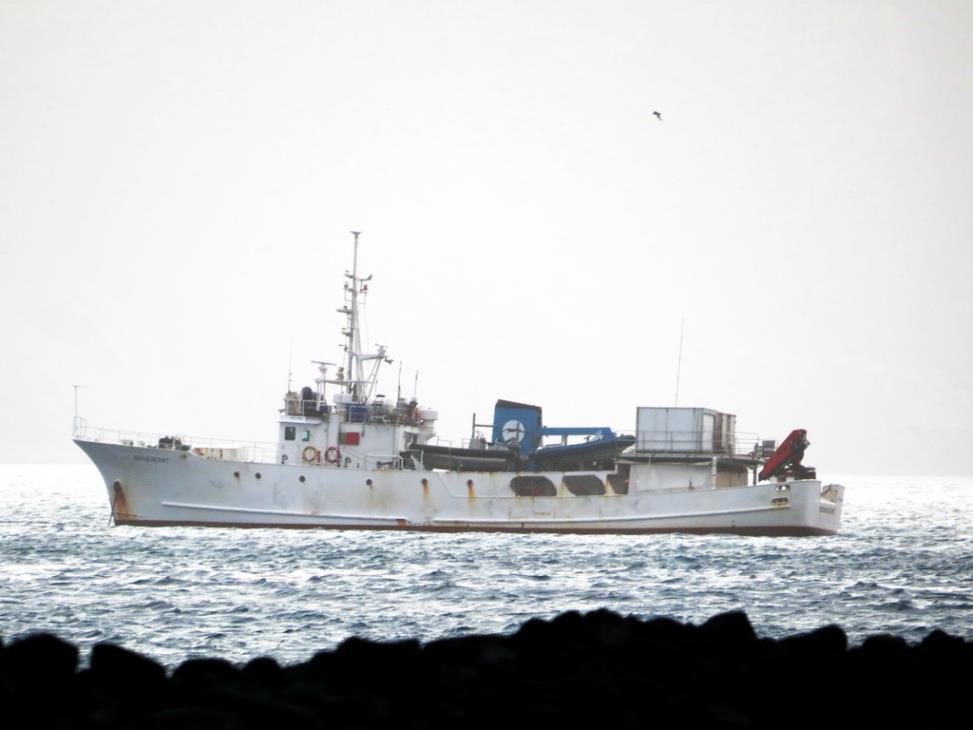 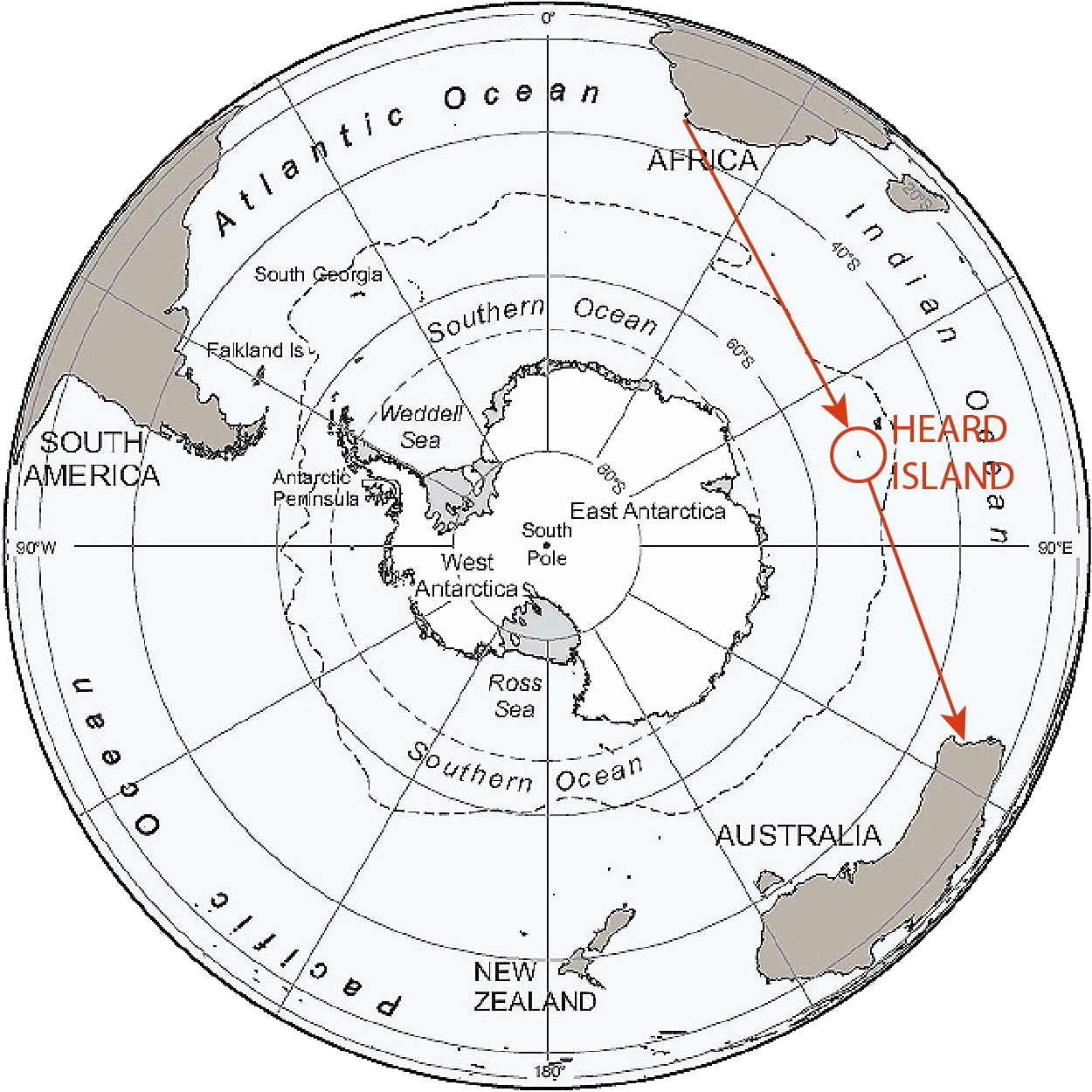 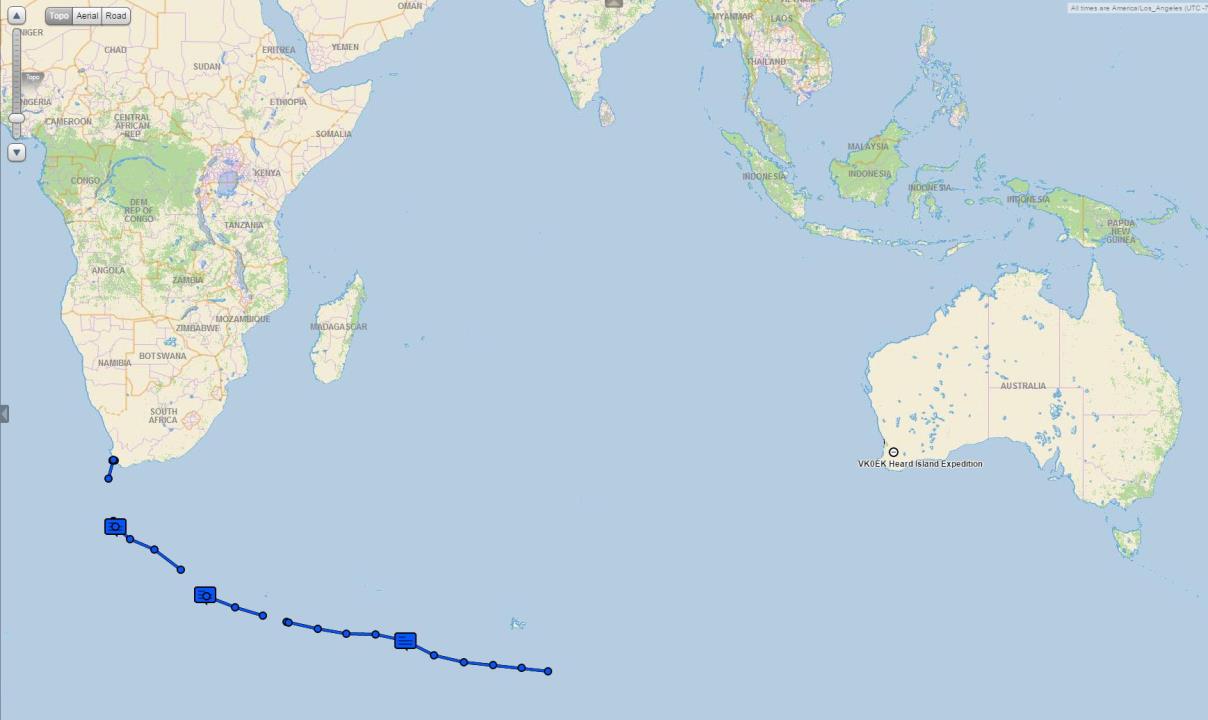 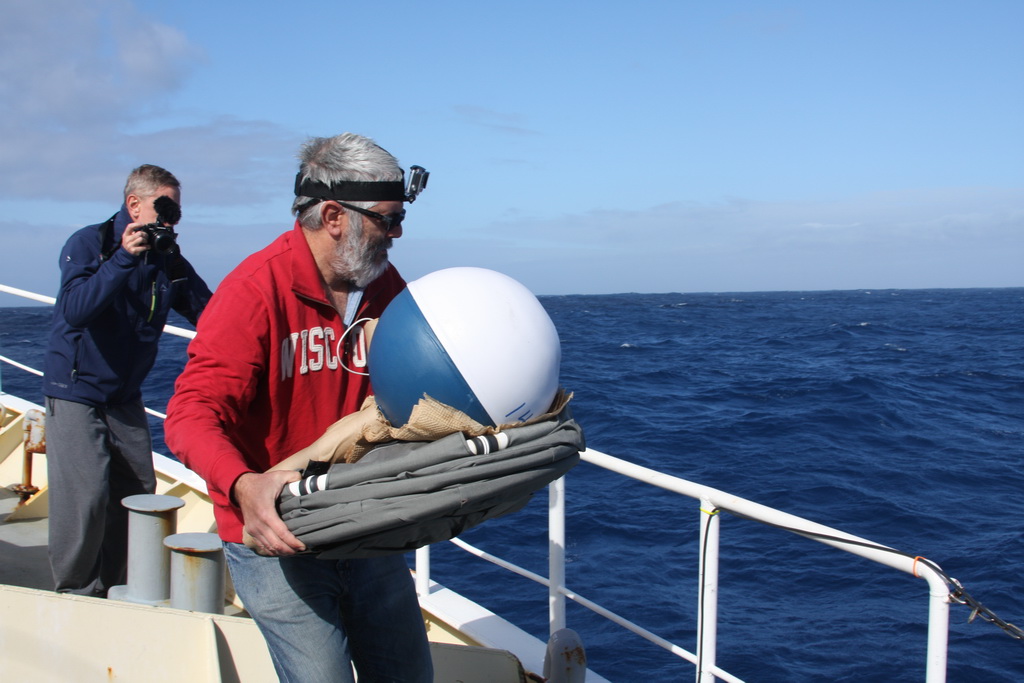 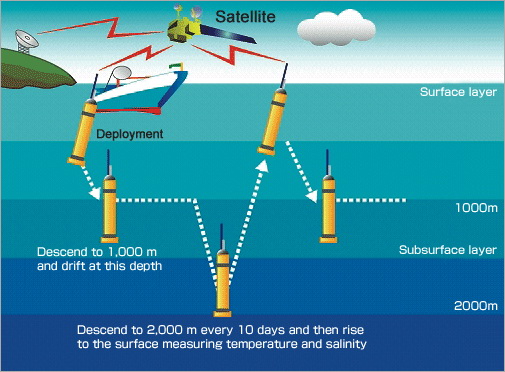 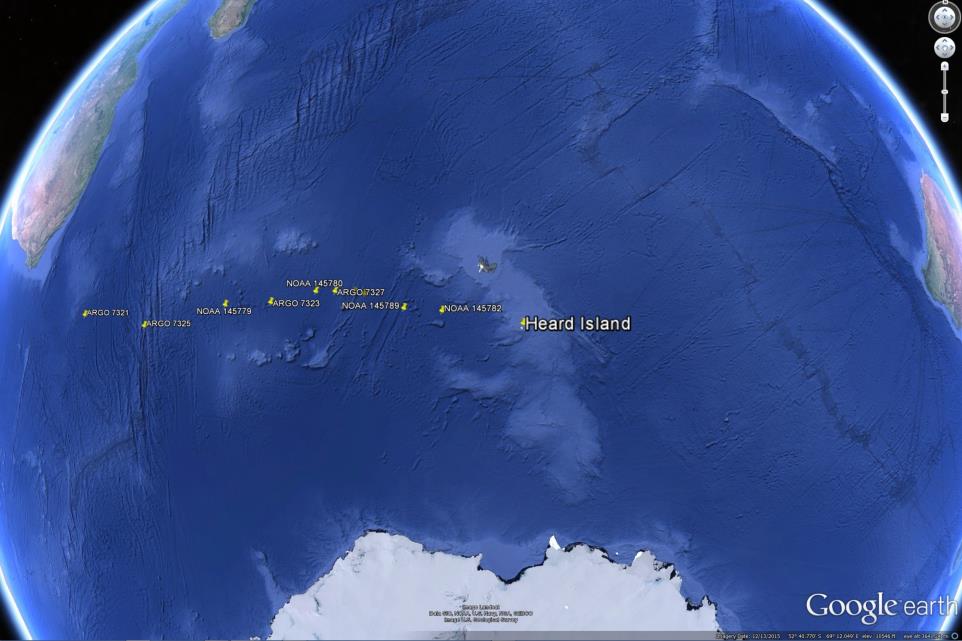 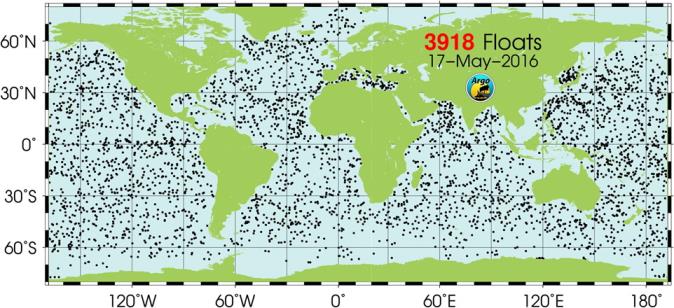 WHOI Divers
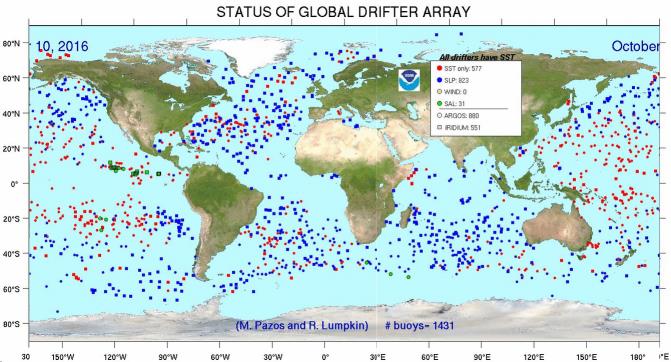 NOAA drifters
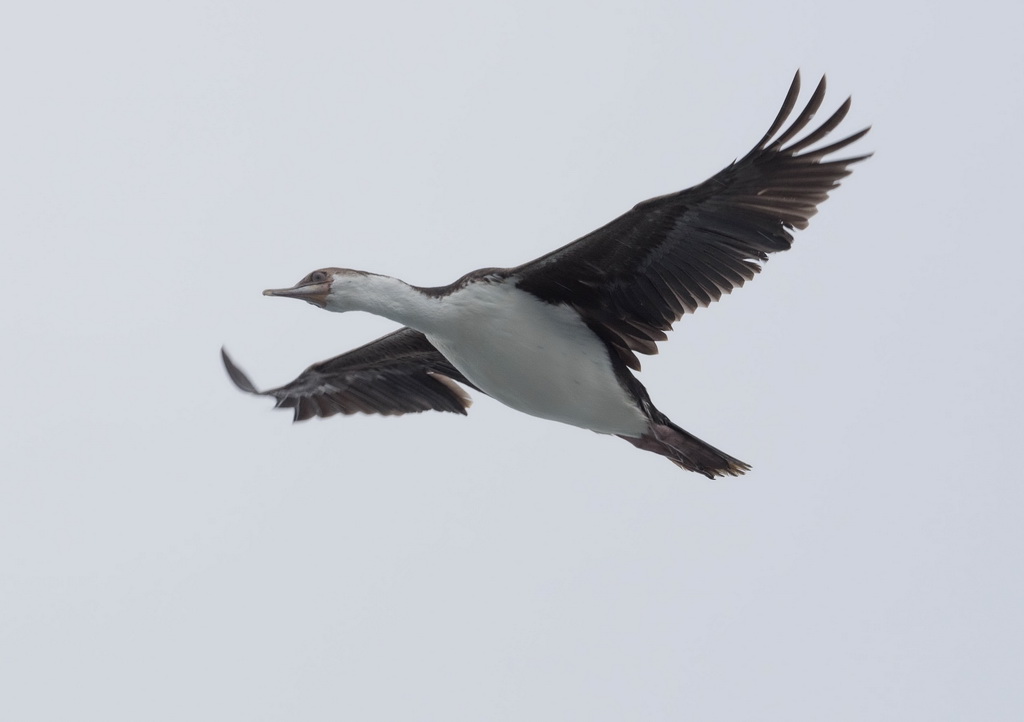 Fairy prion
Heard Island
cormorant
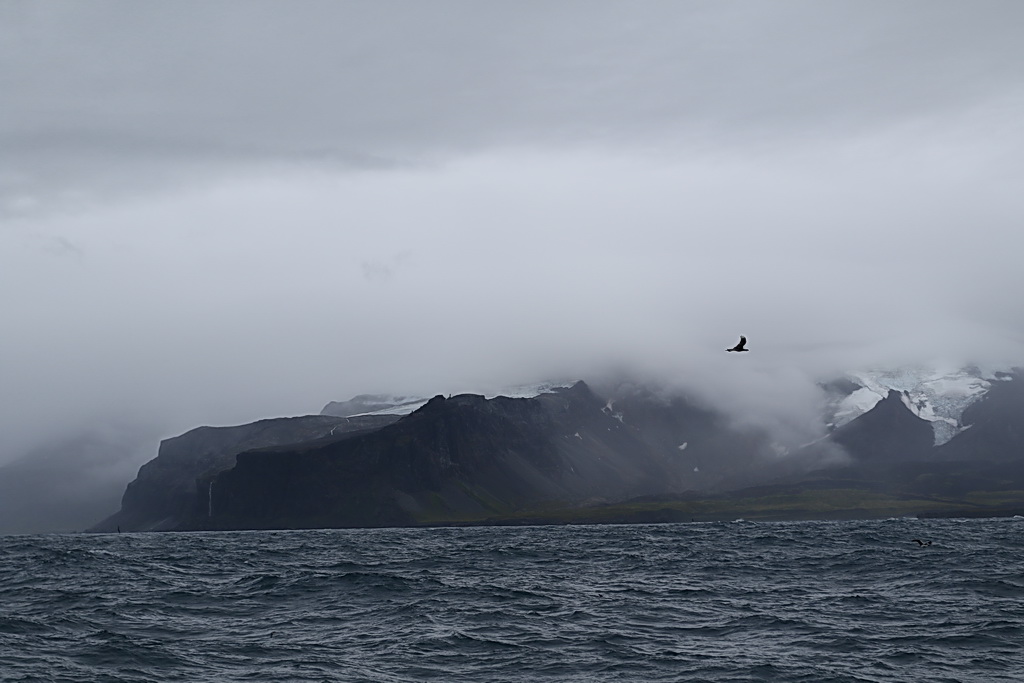 5/21/16
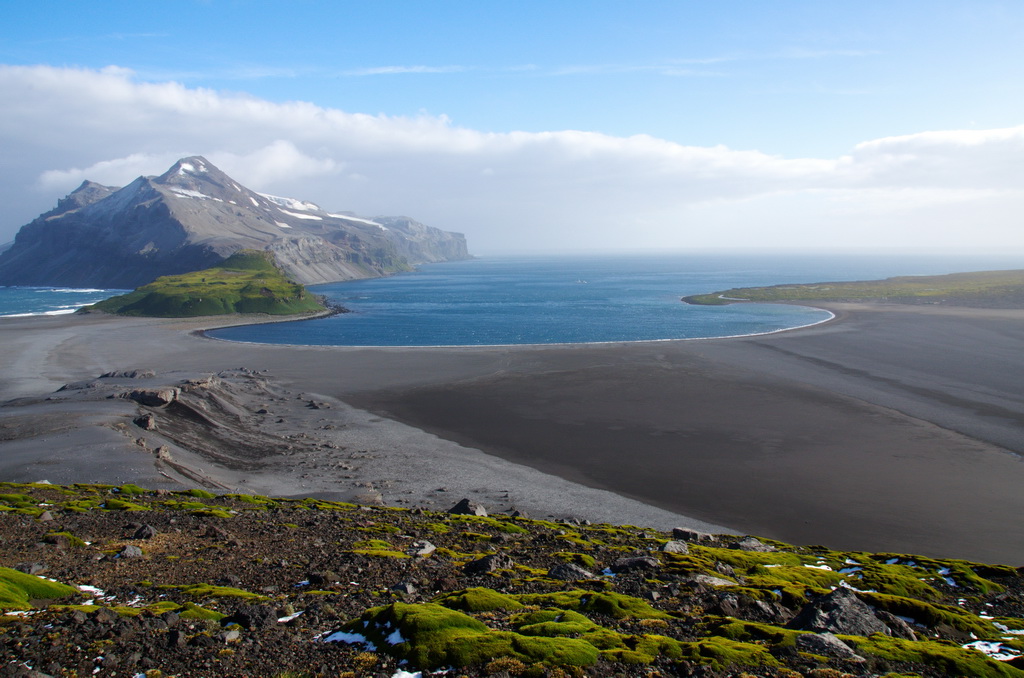 Atlas Cove
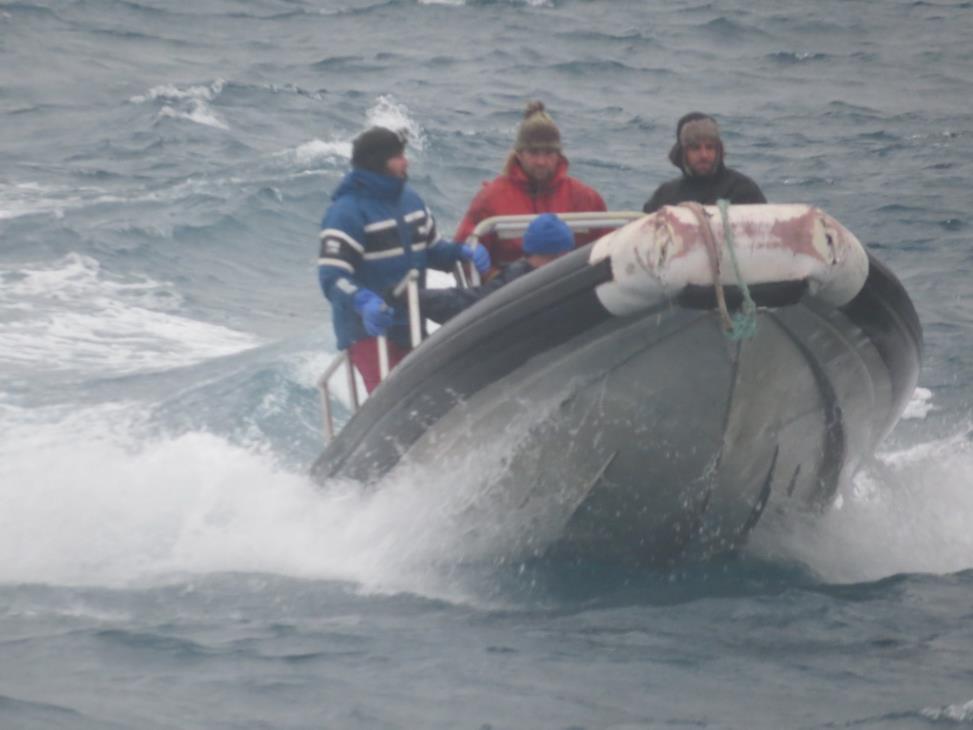 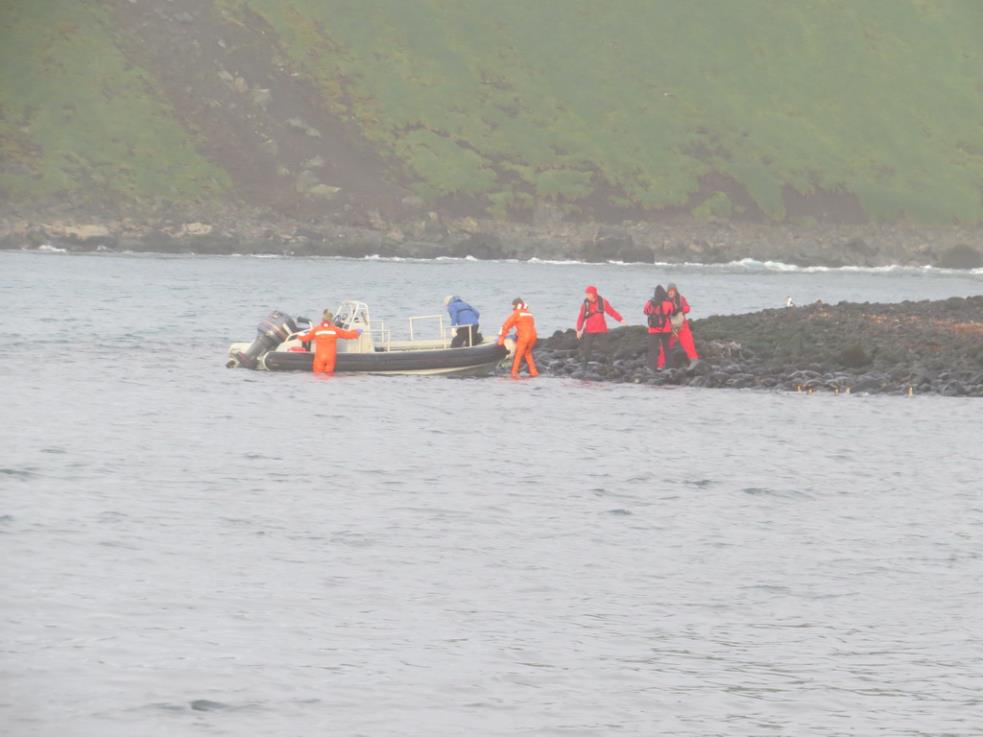 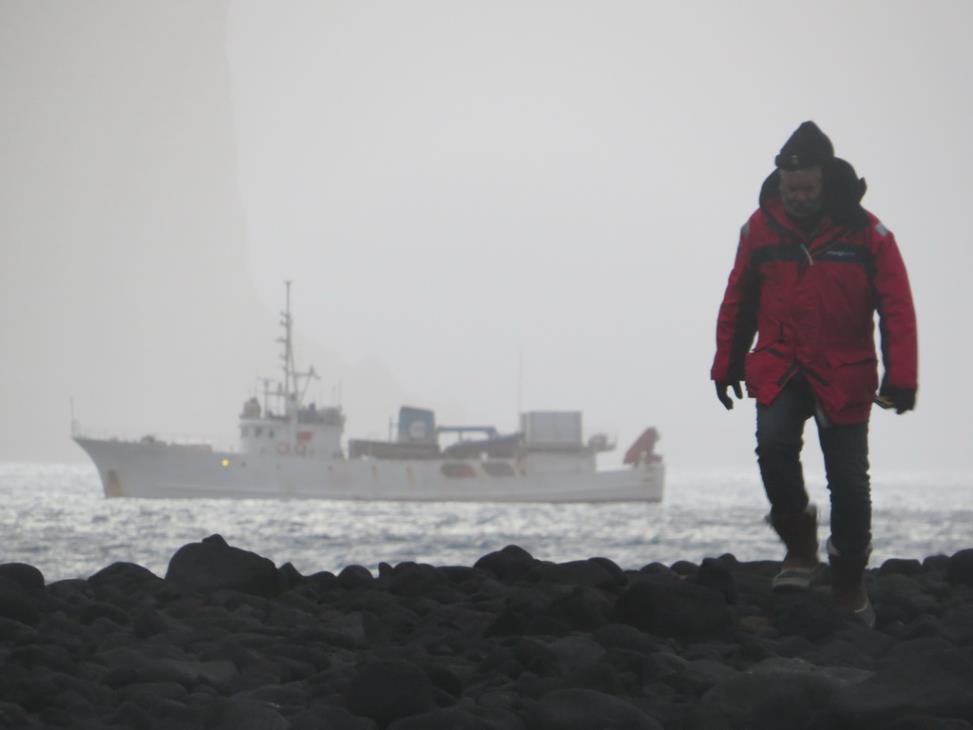 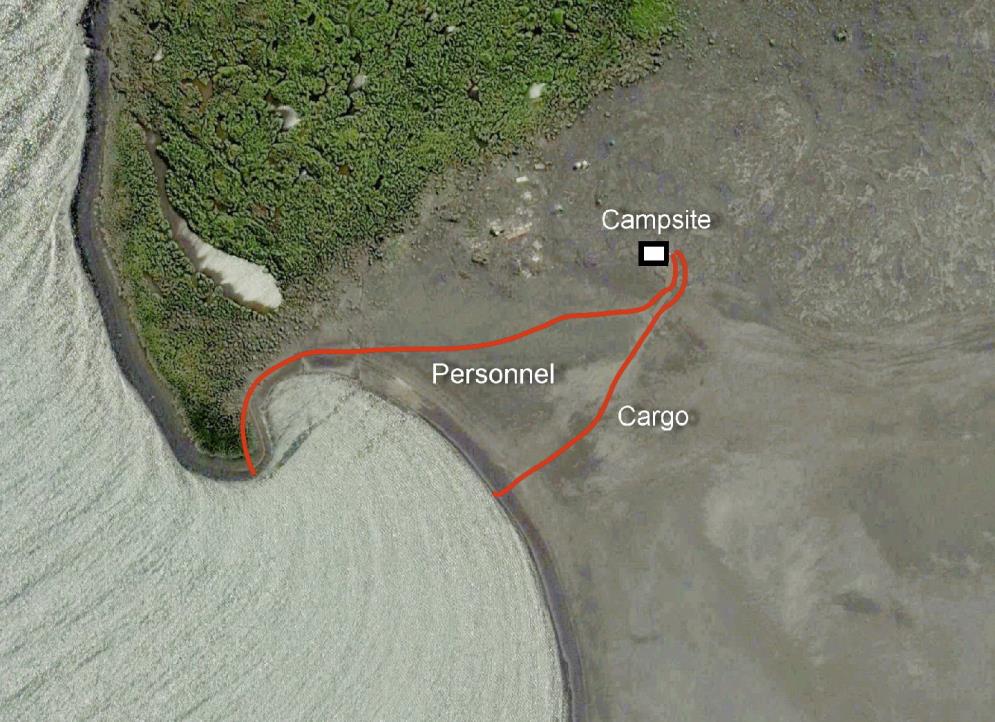 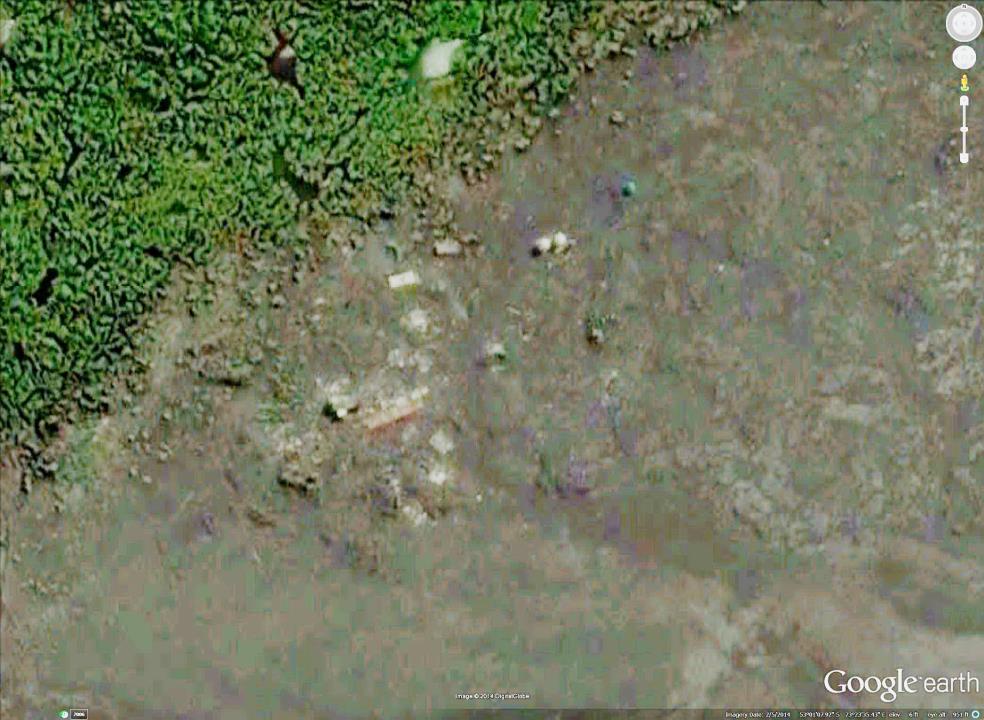 1997 VKØIR
2003 SHELTERS
1947 RESEARCH
STATION
2016 VKØEK
CAMPSITE
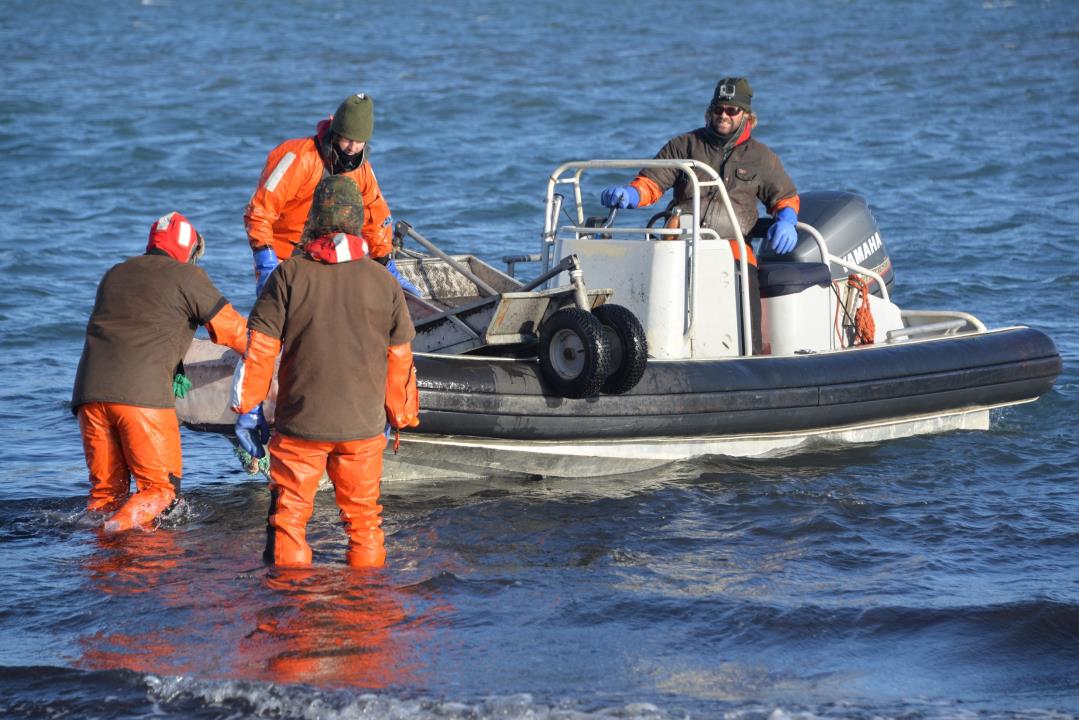 5/21/16
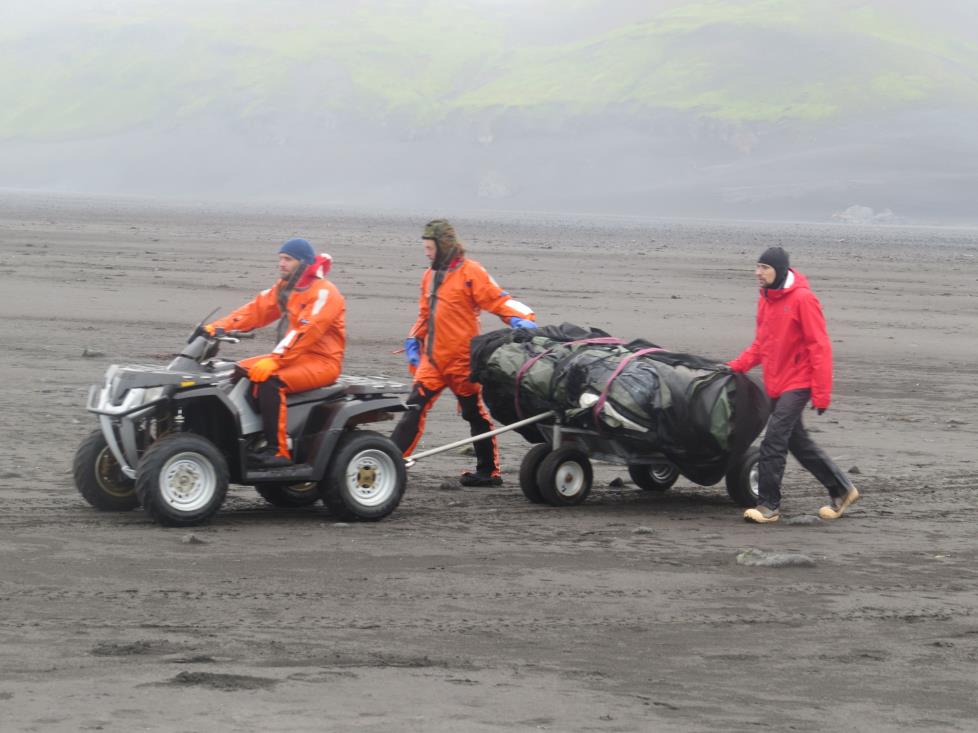 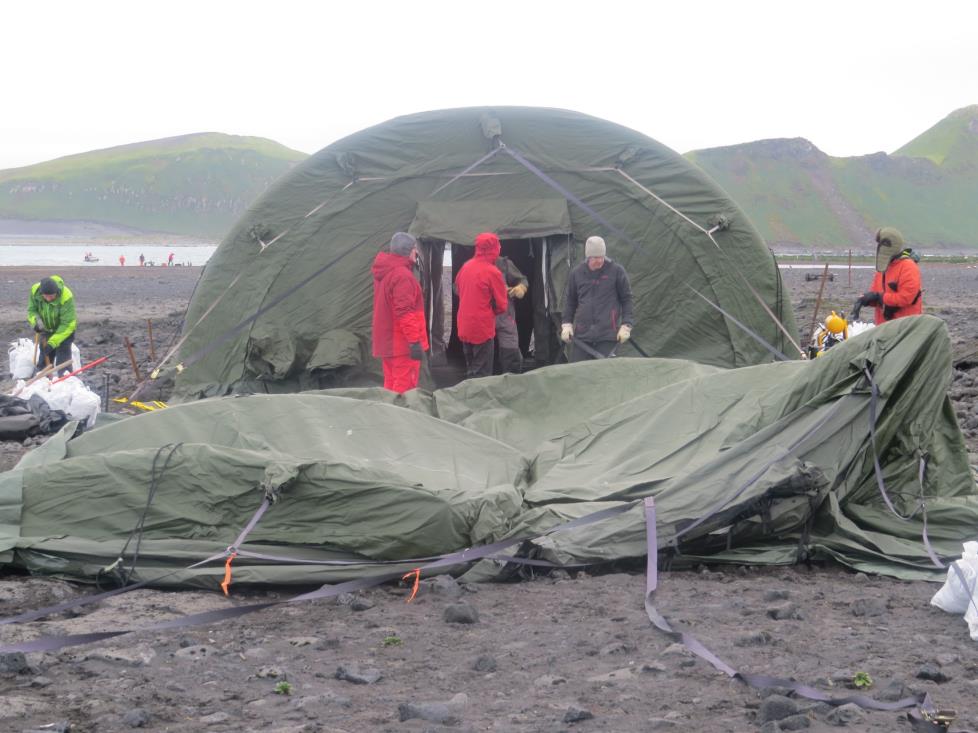 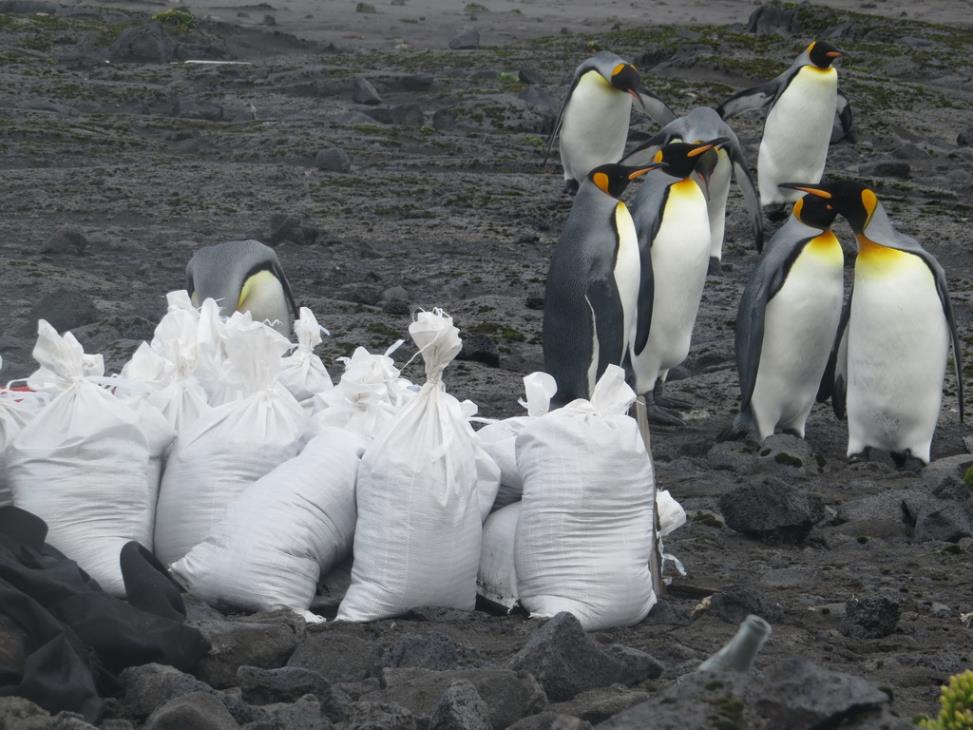 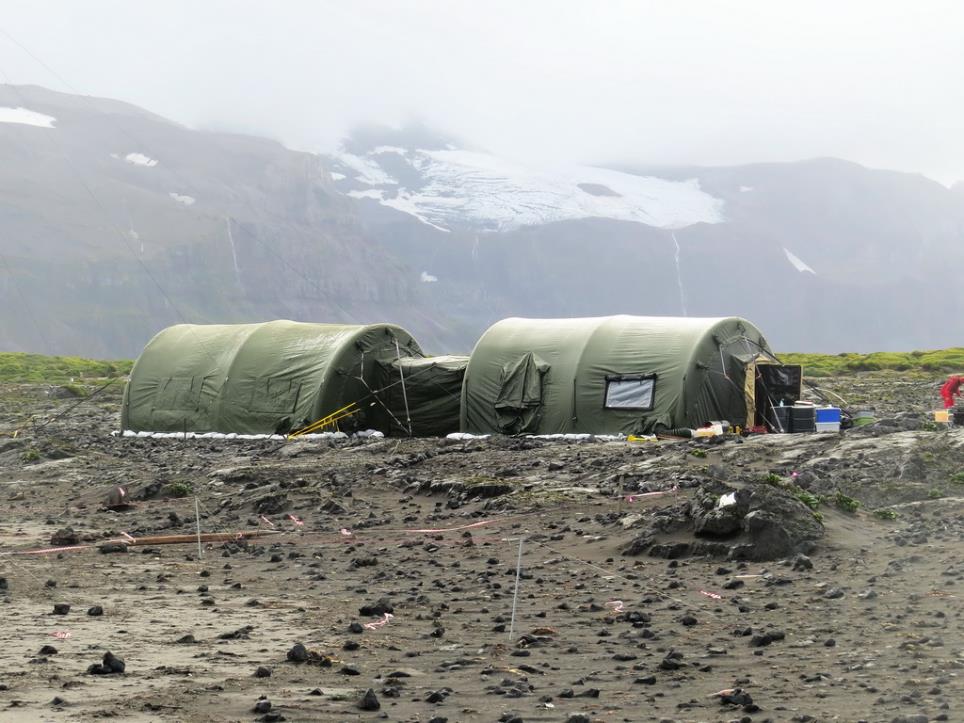 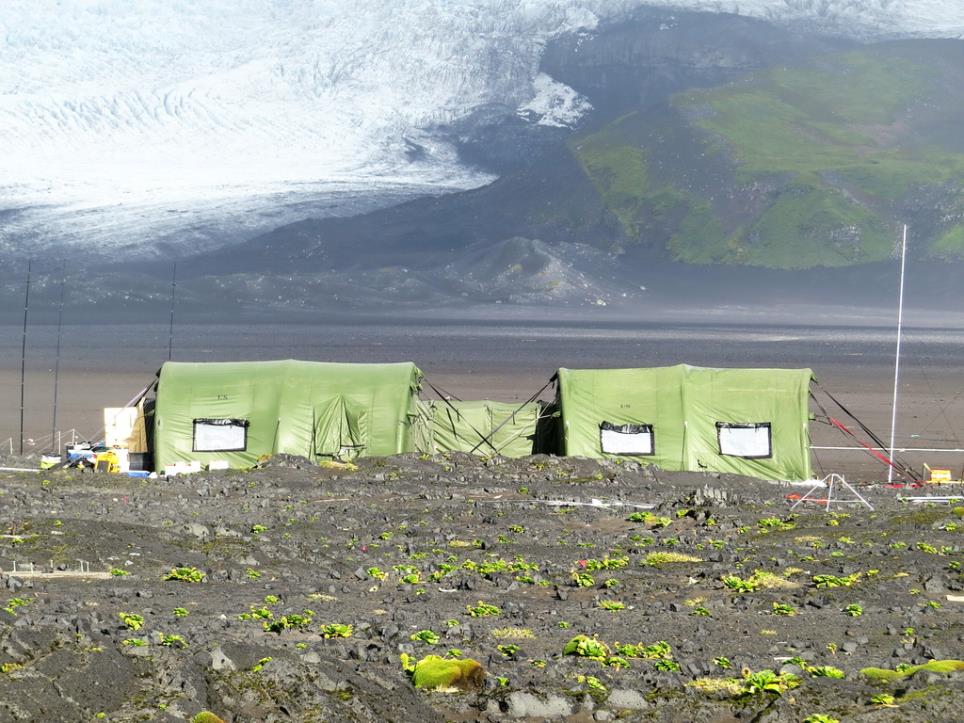 Mawson Peak
2 miles up
Operations
Dormatory
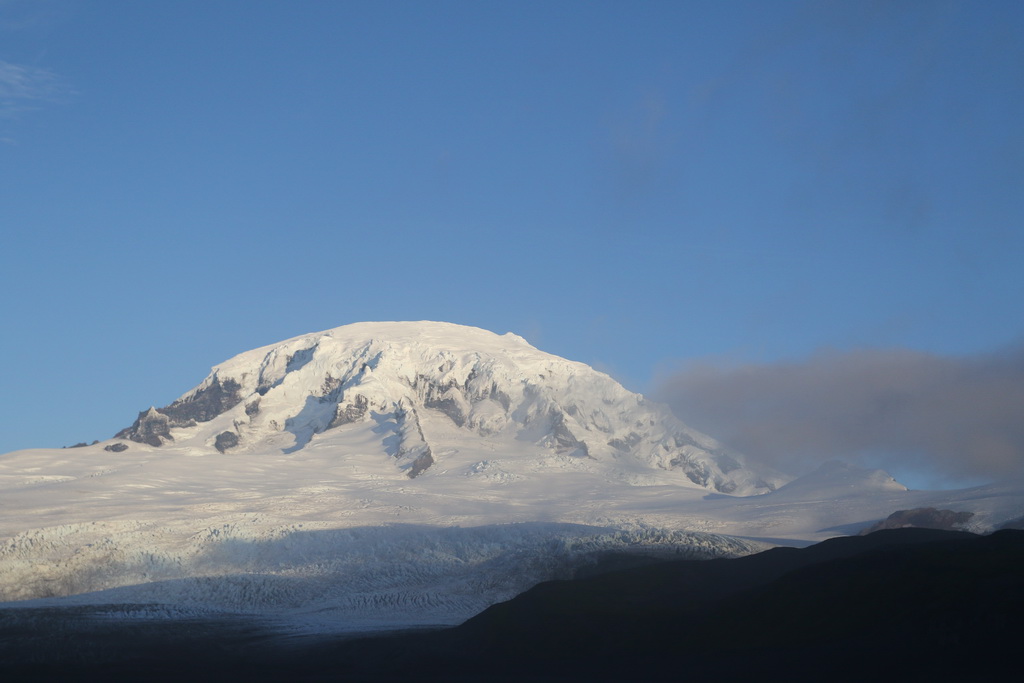 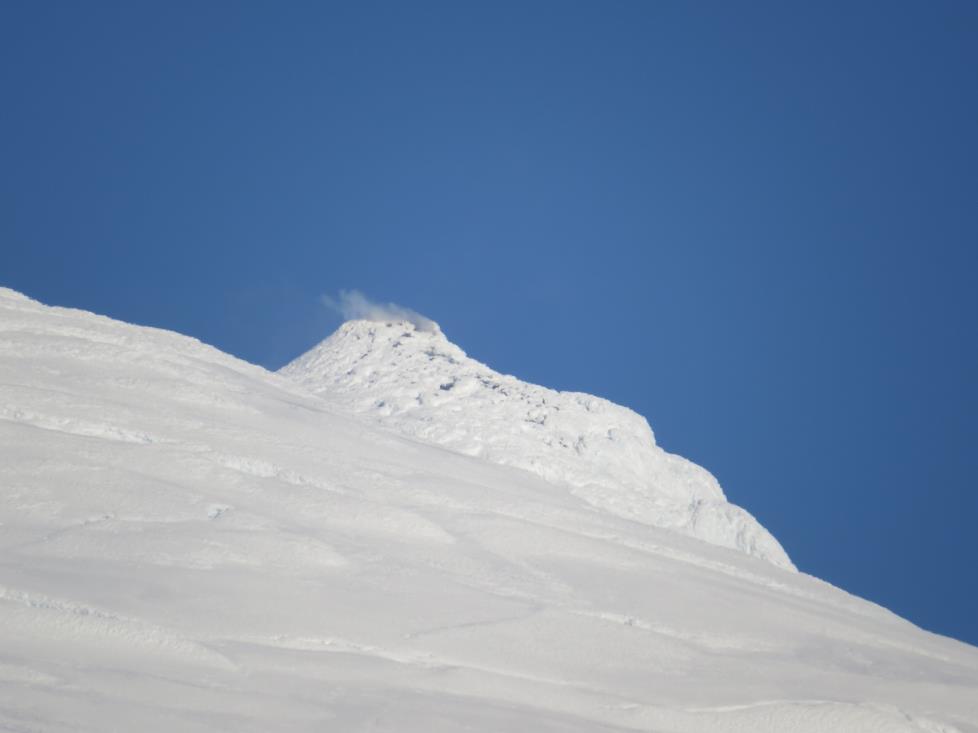 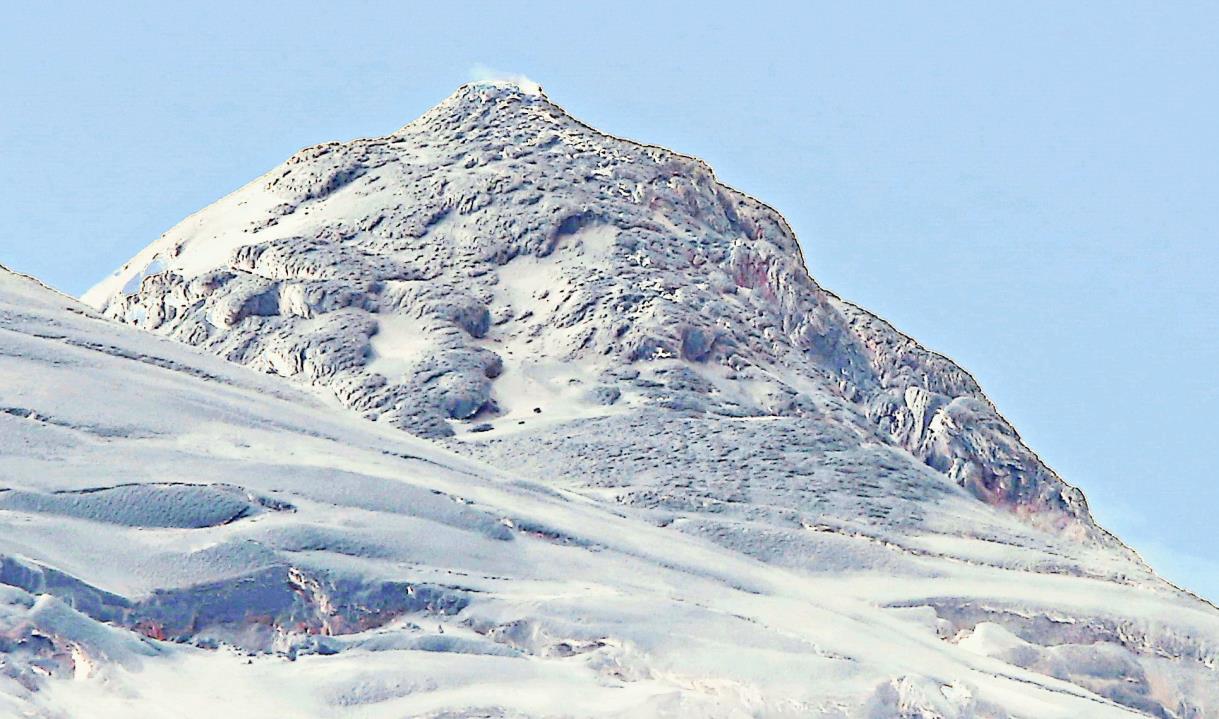 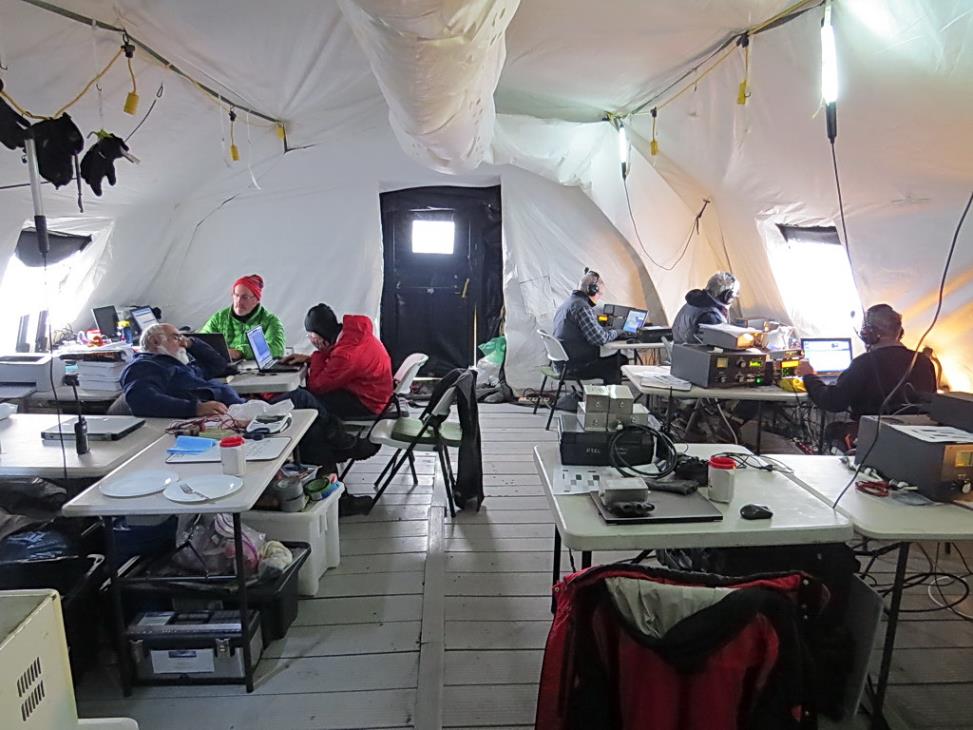 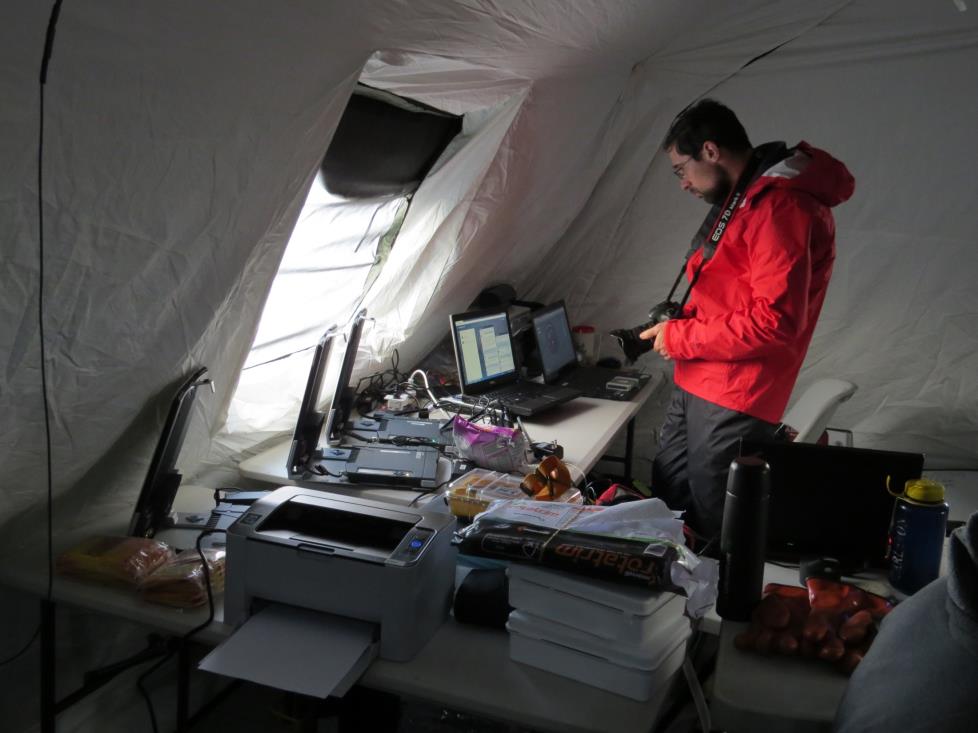 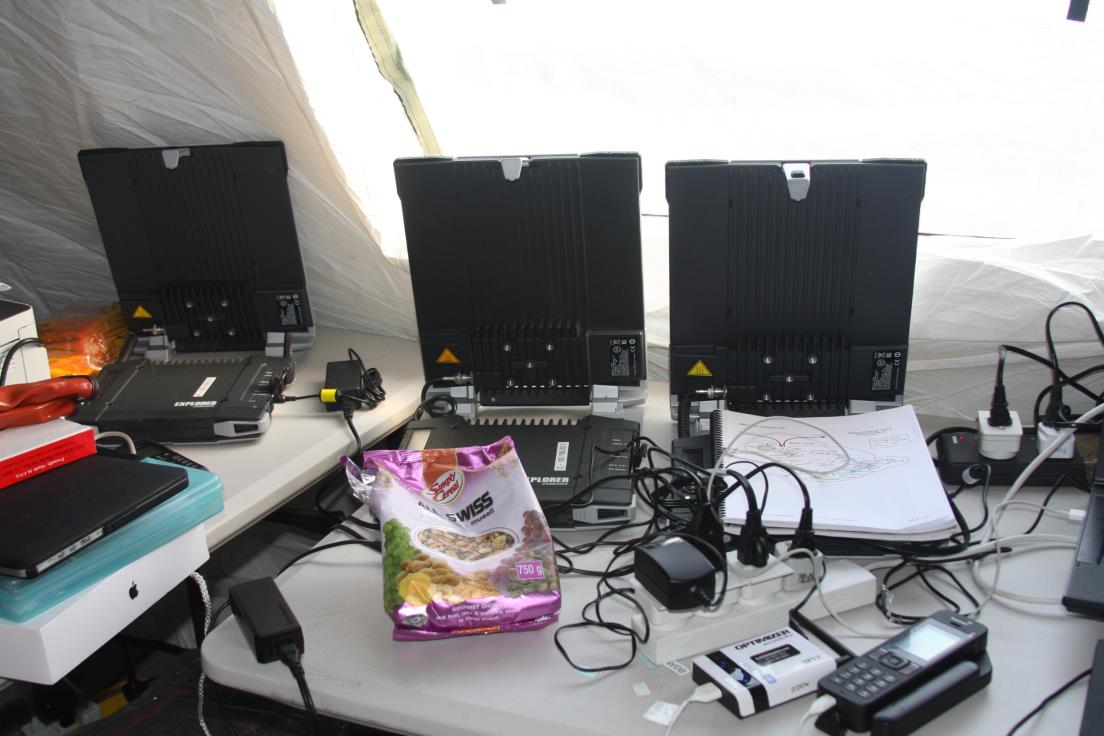 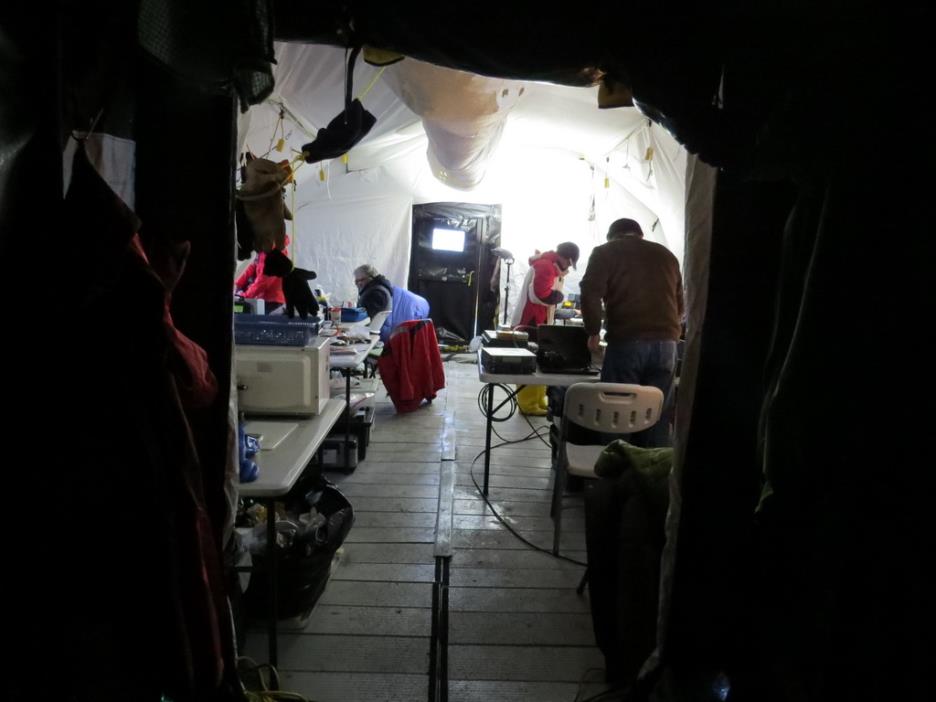 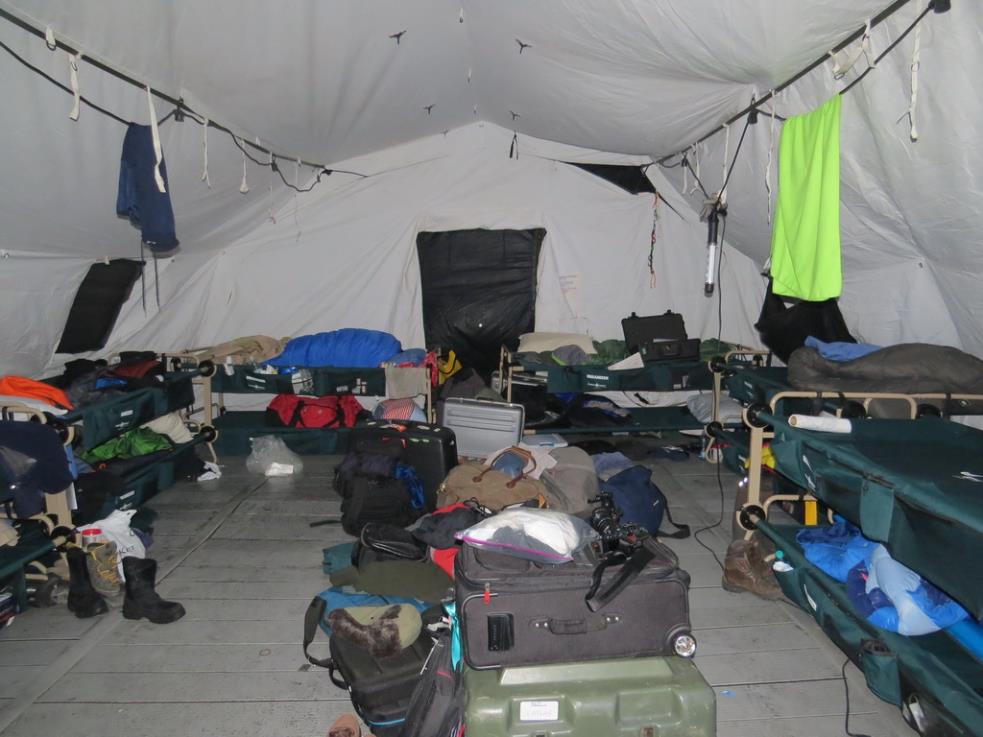 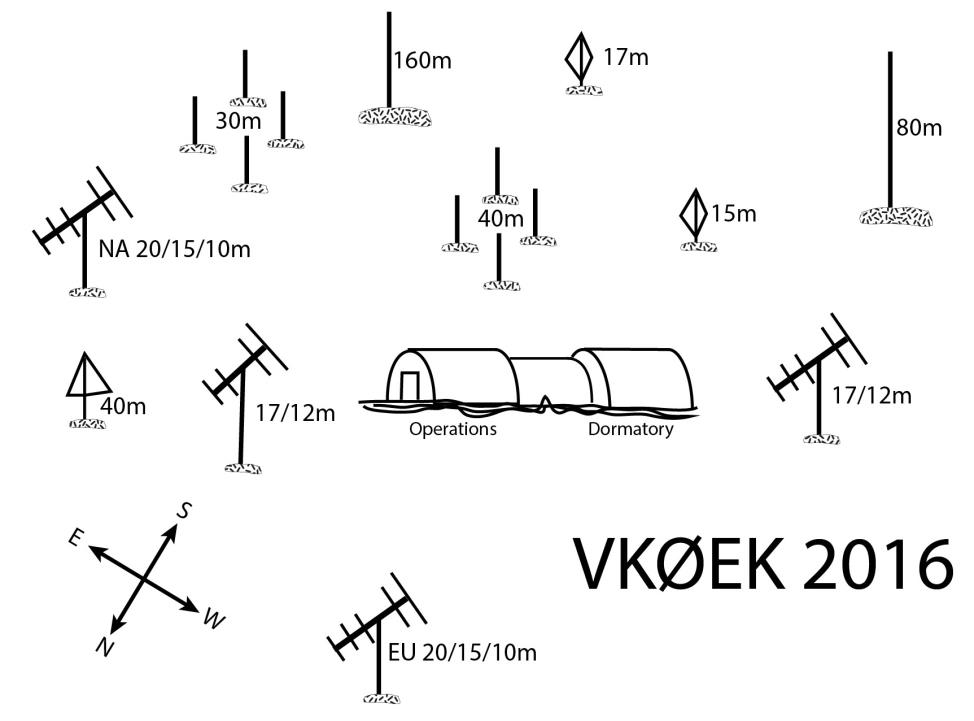 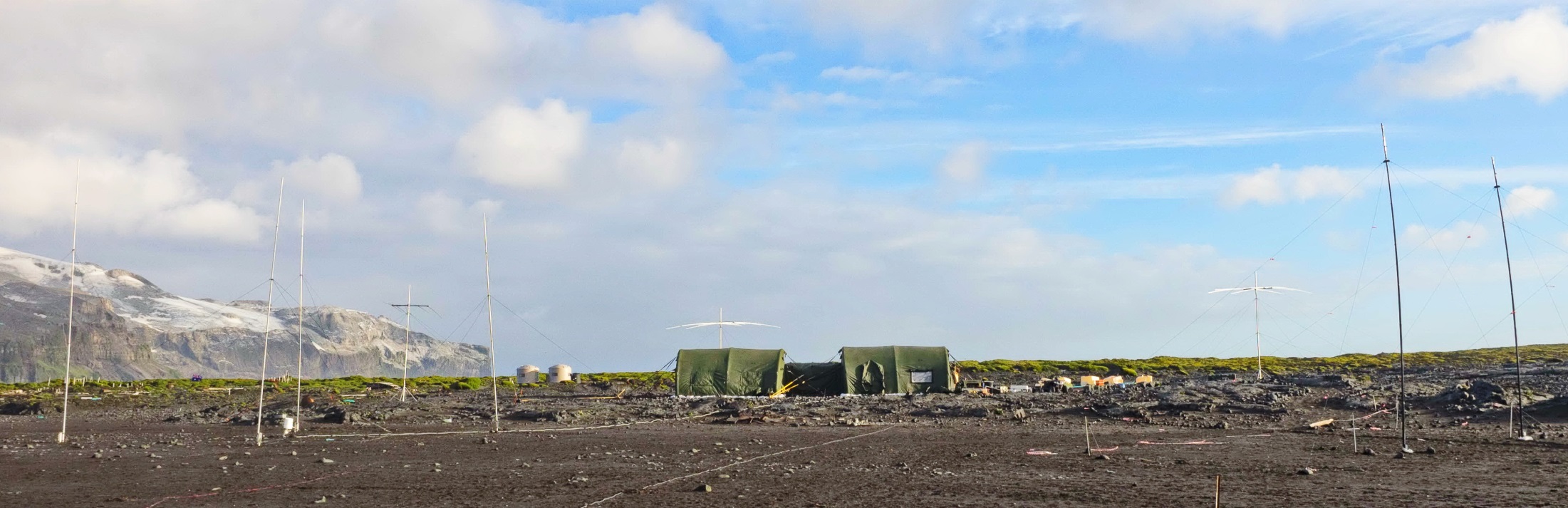 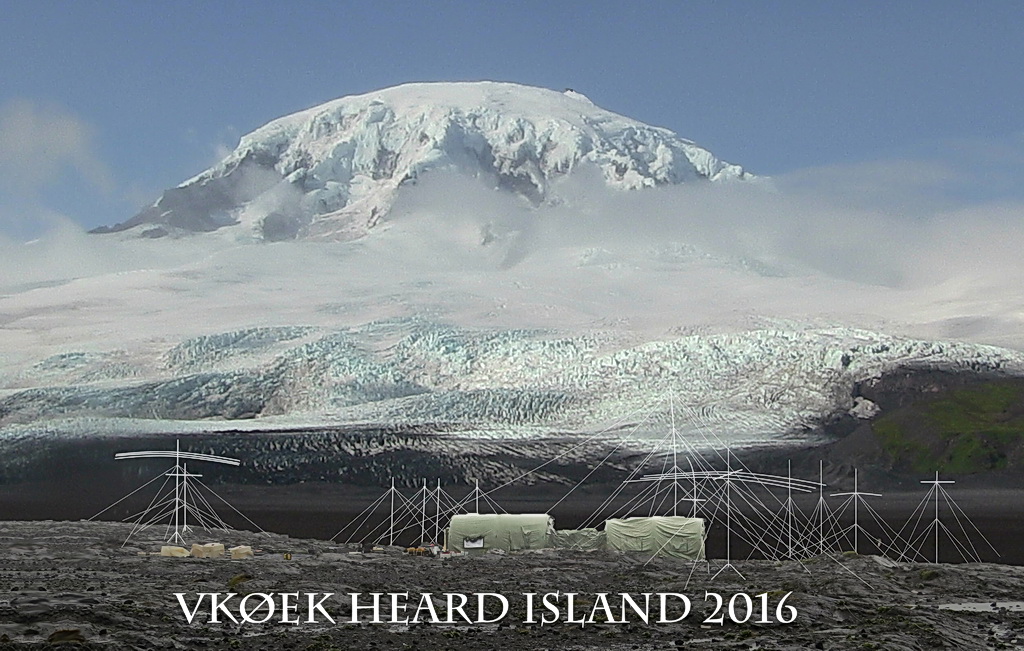 5/21/16
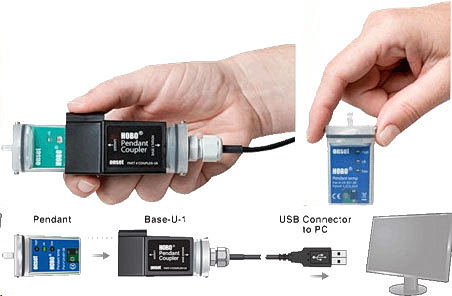 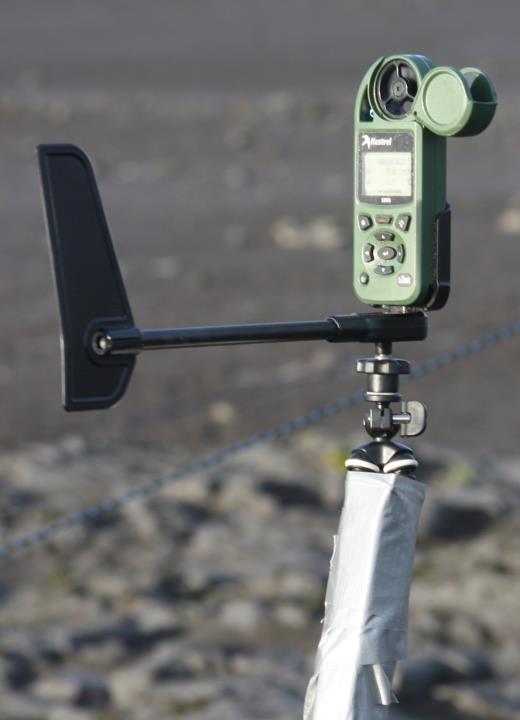 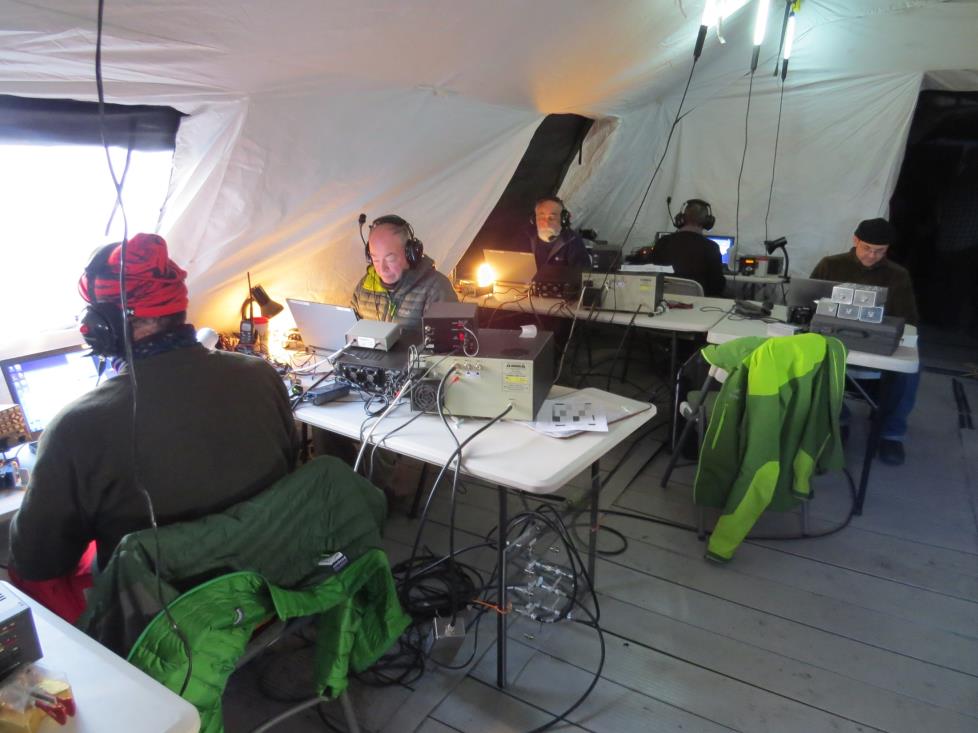 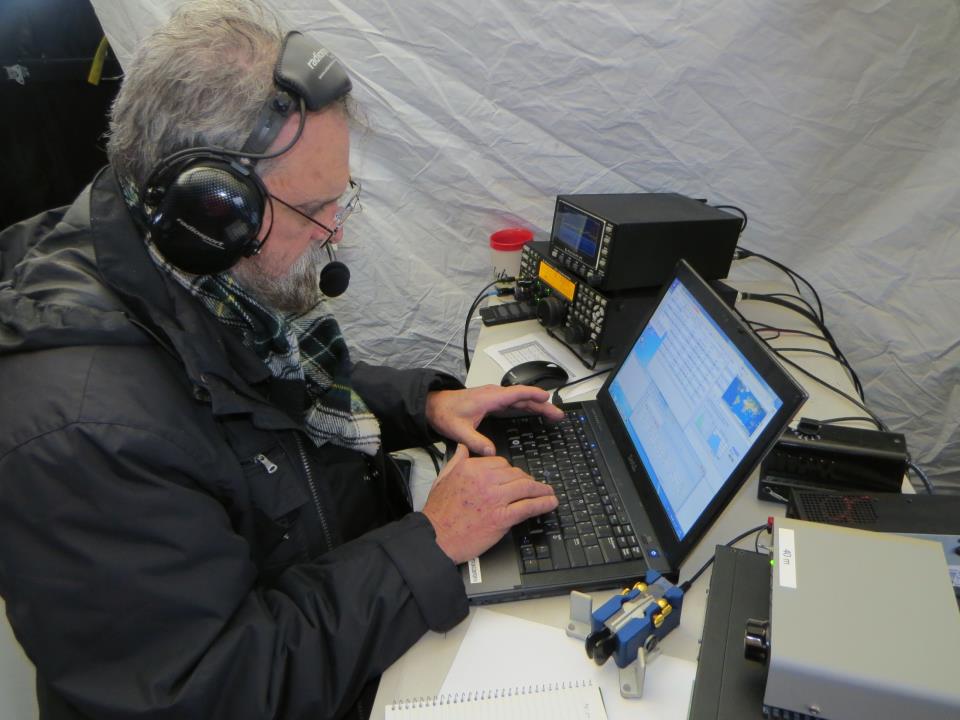 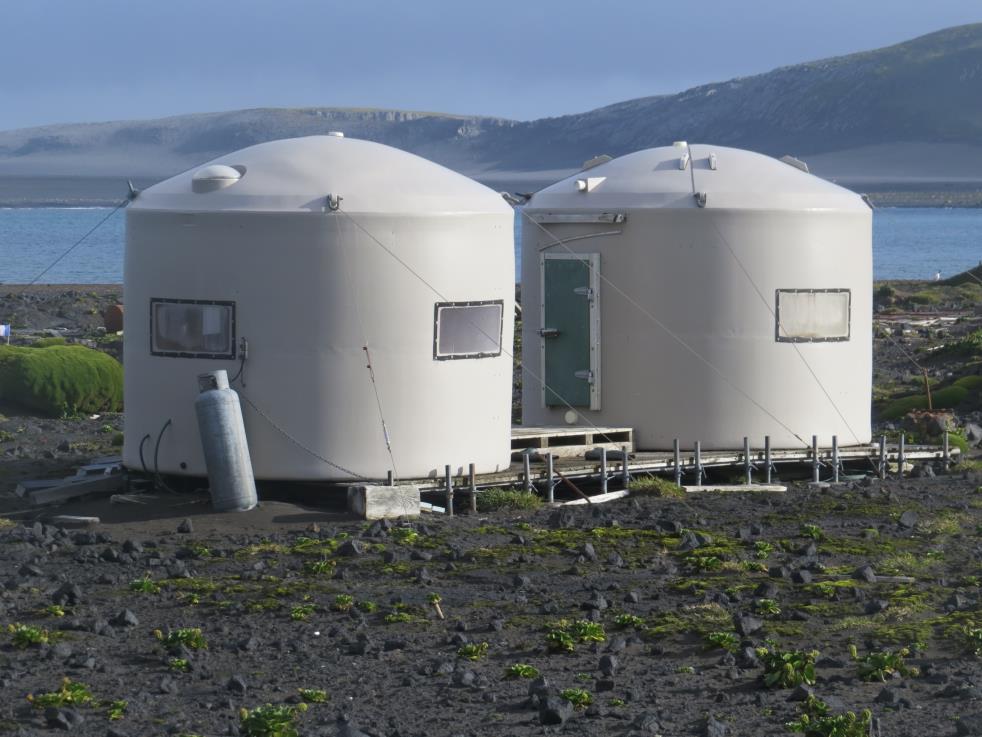 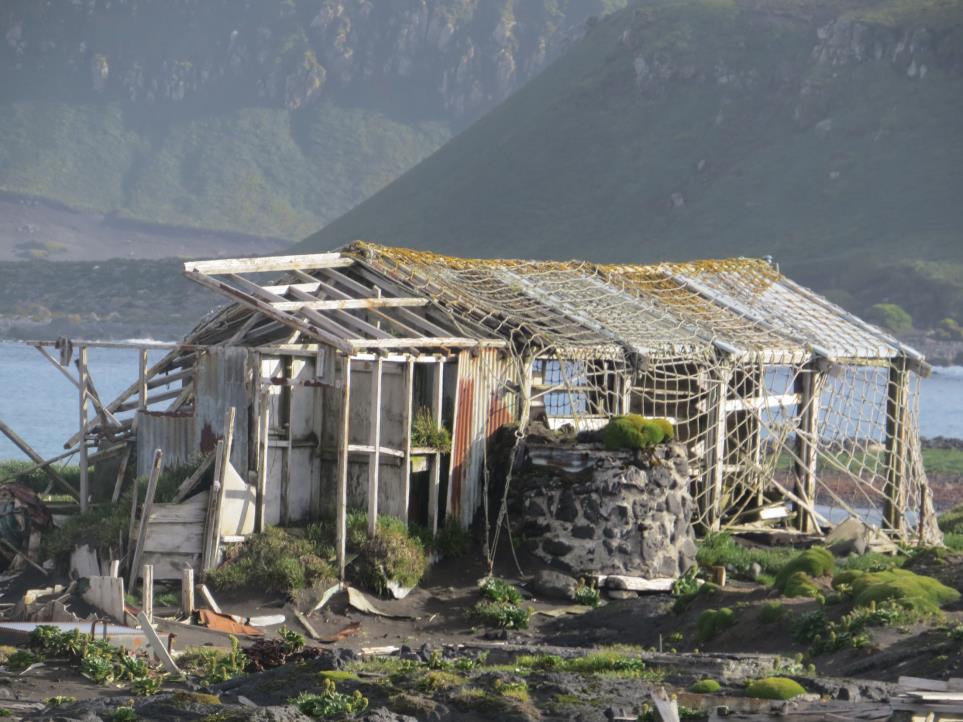 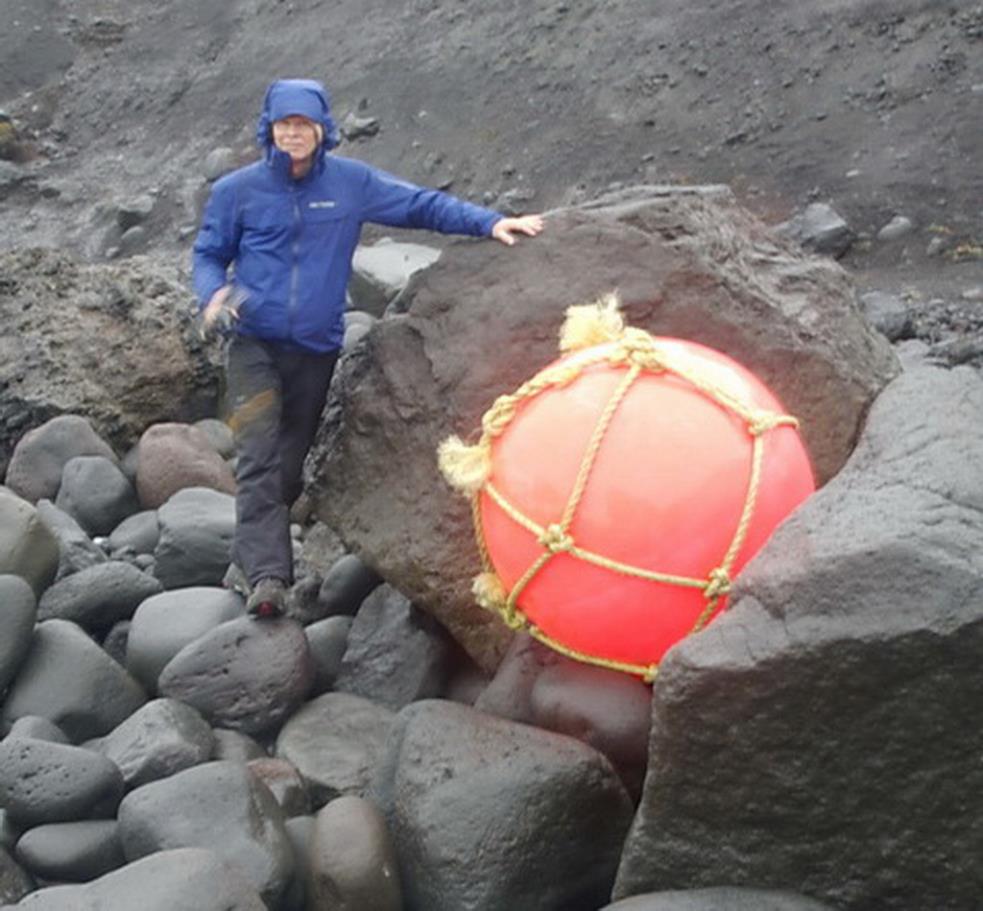 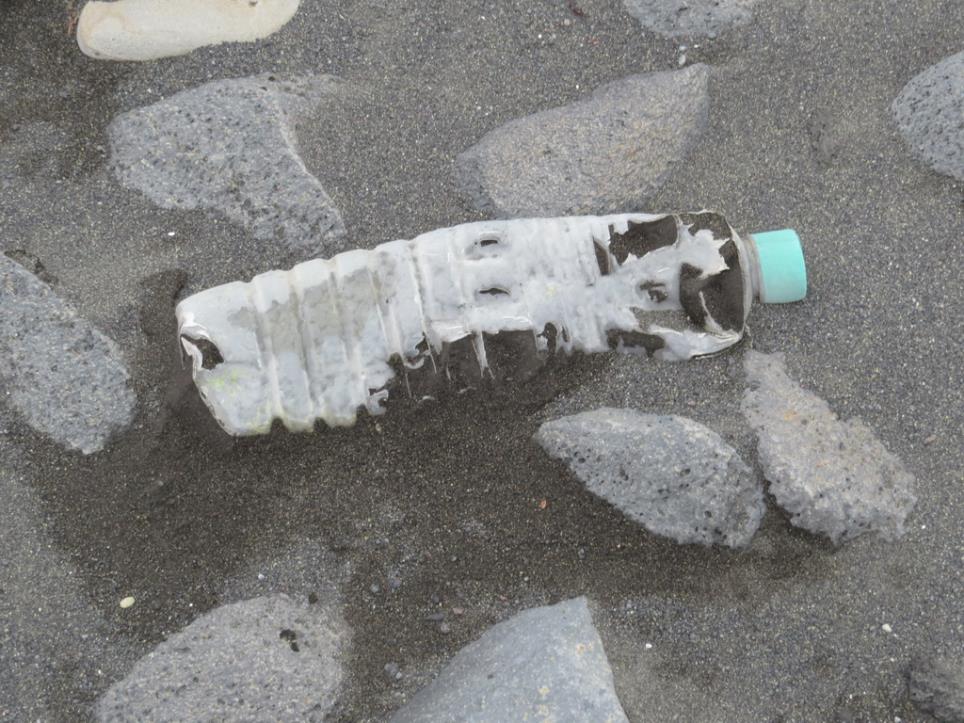 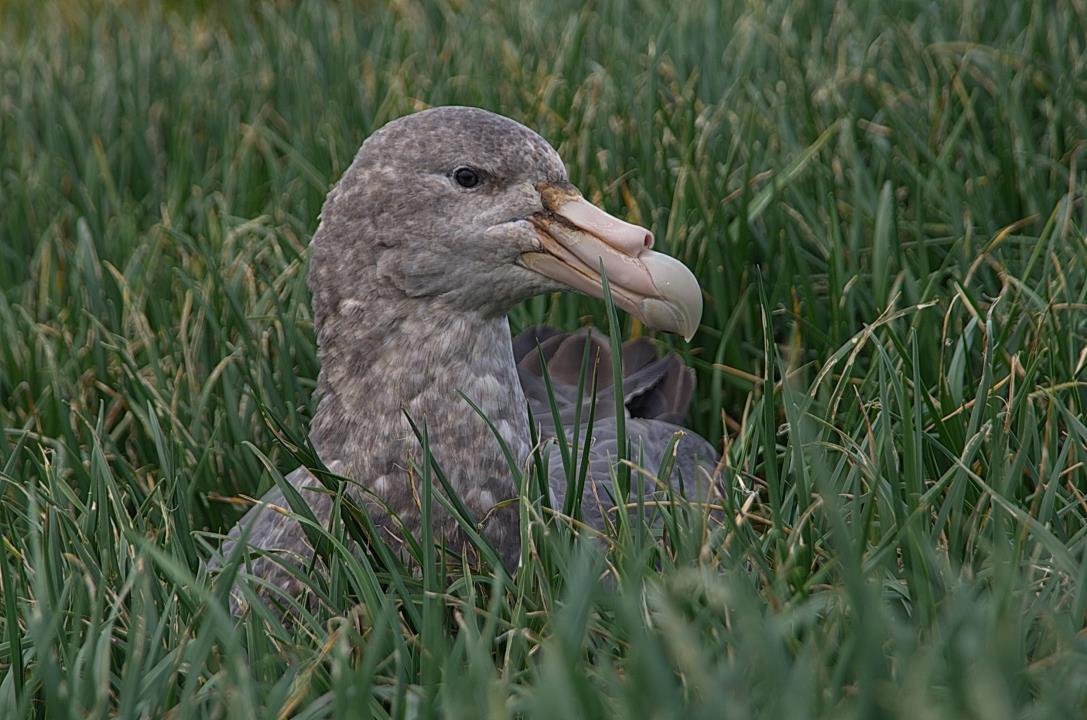 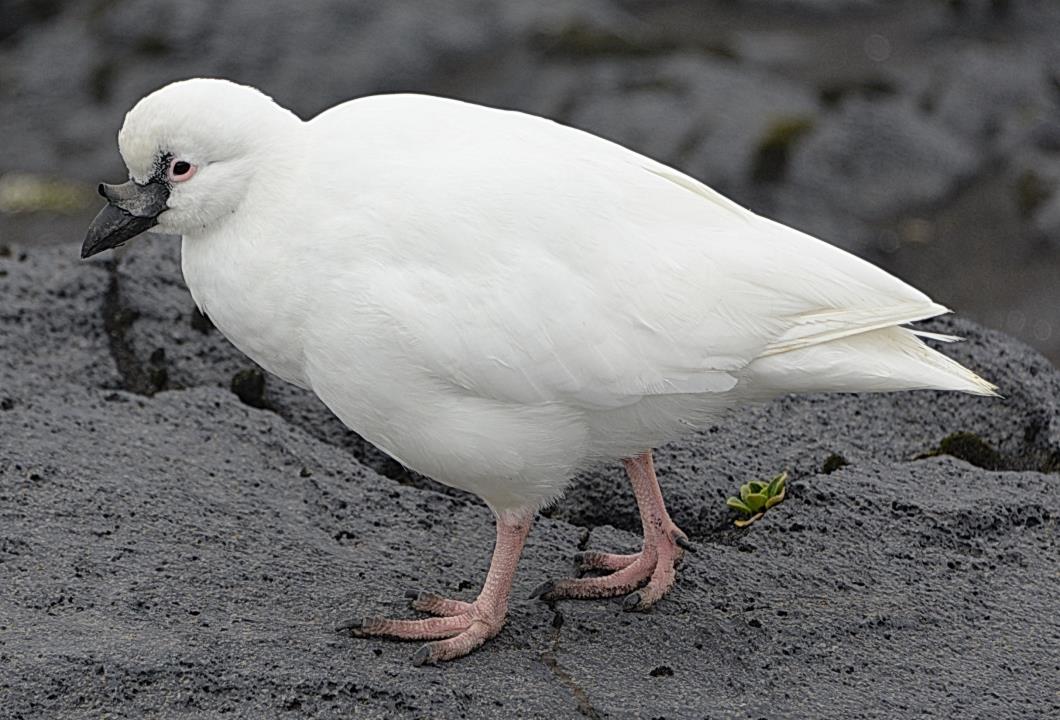 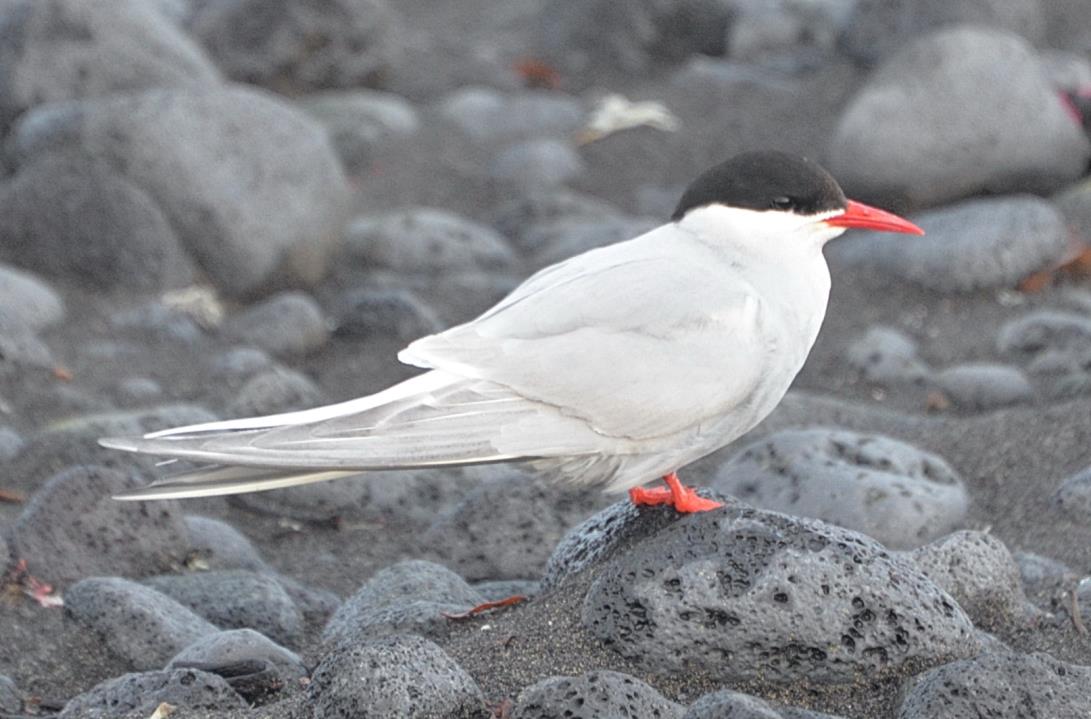 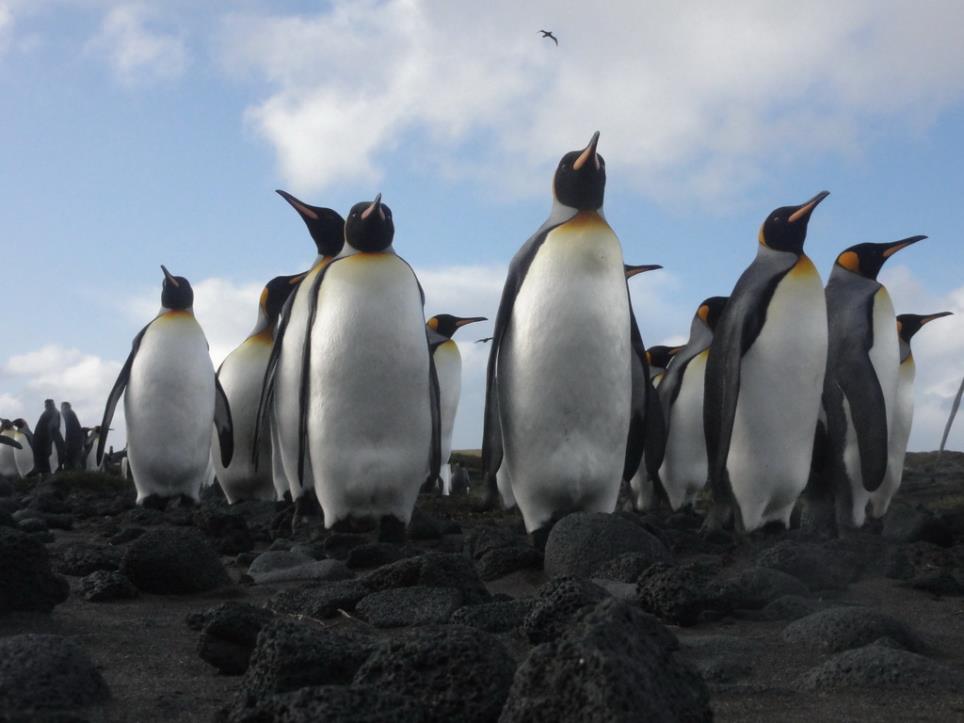 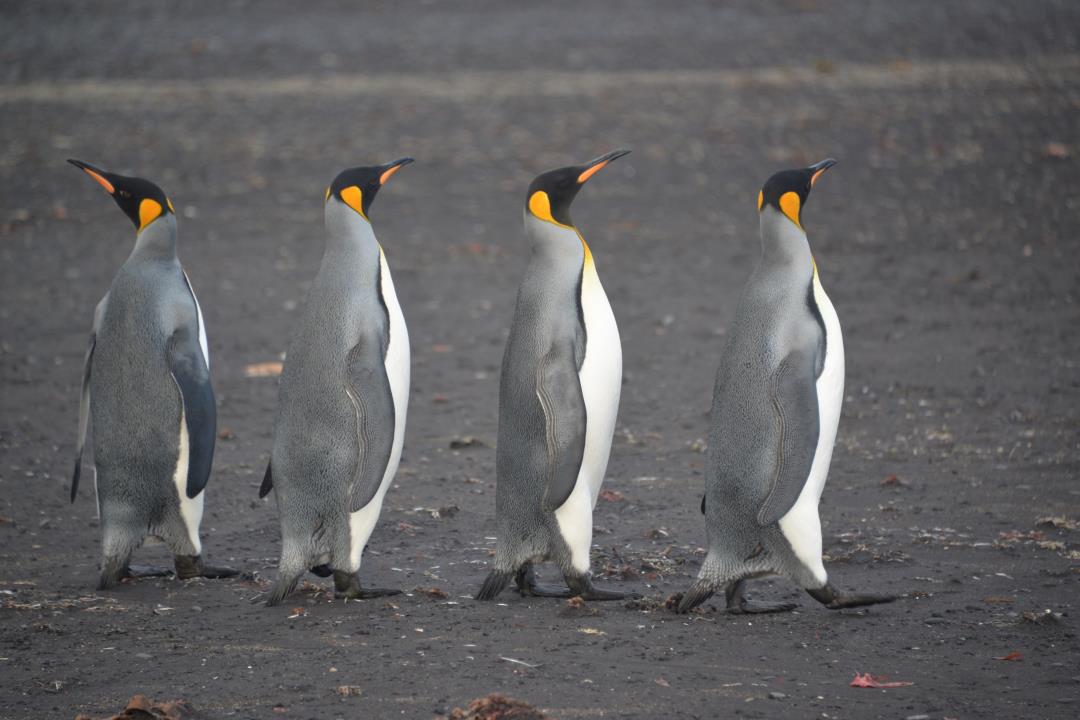 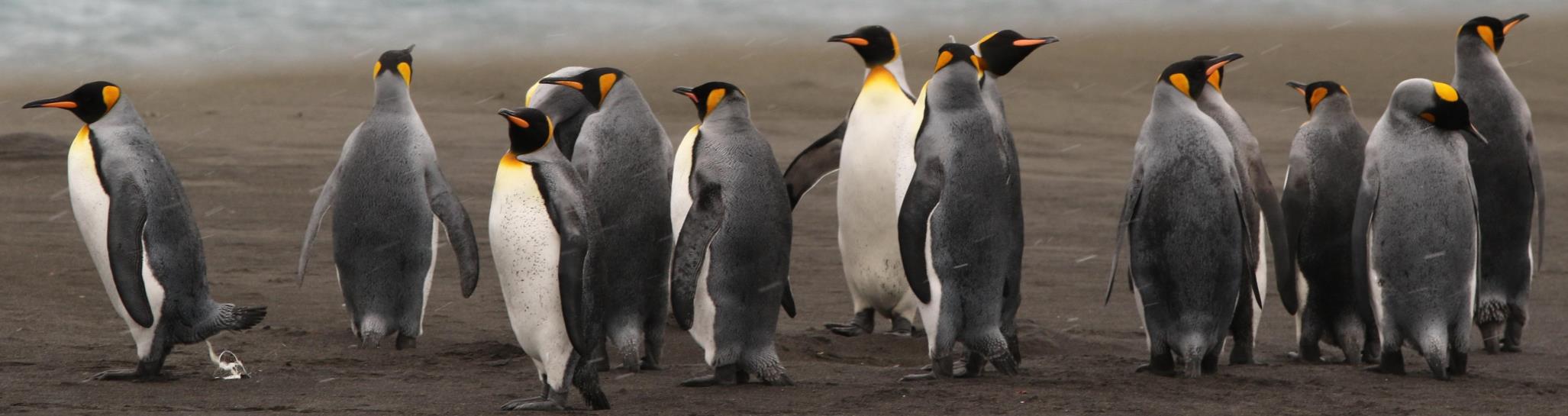 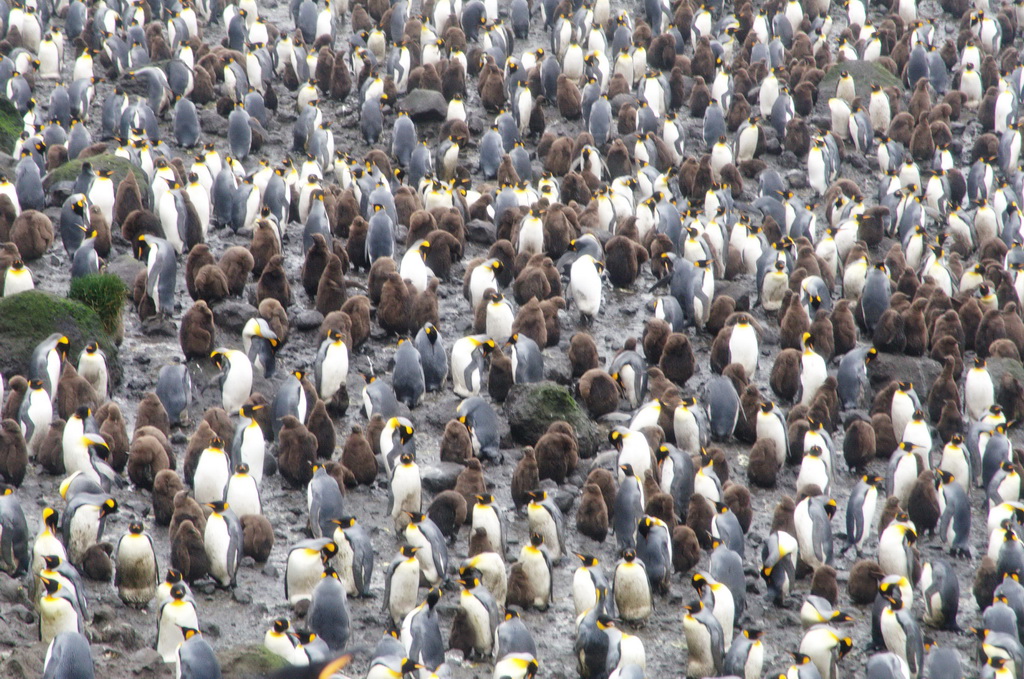 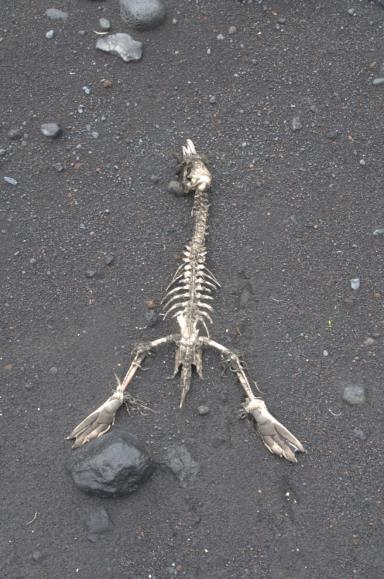 The end of penguins
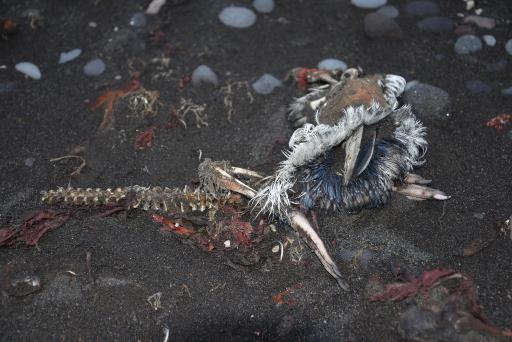 Notice the feet!
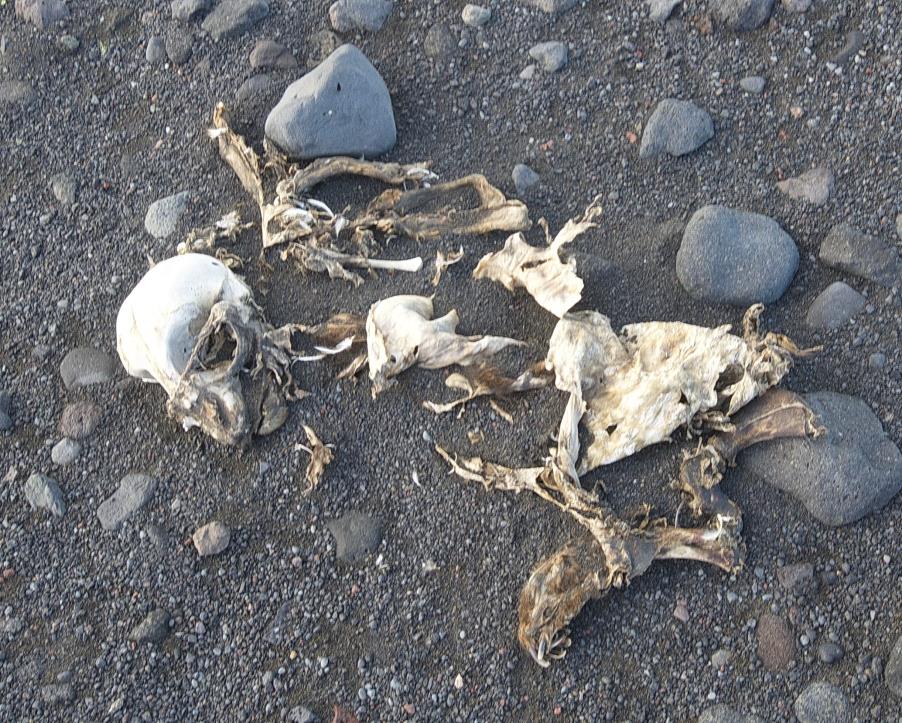 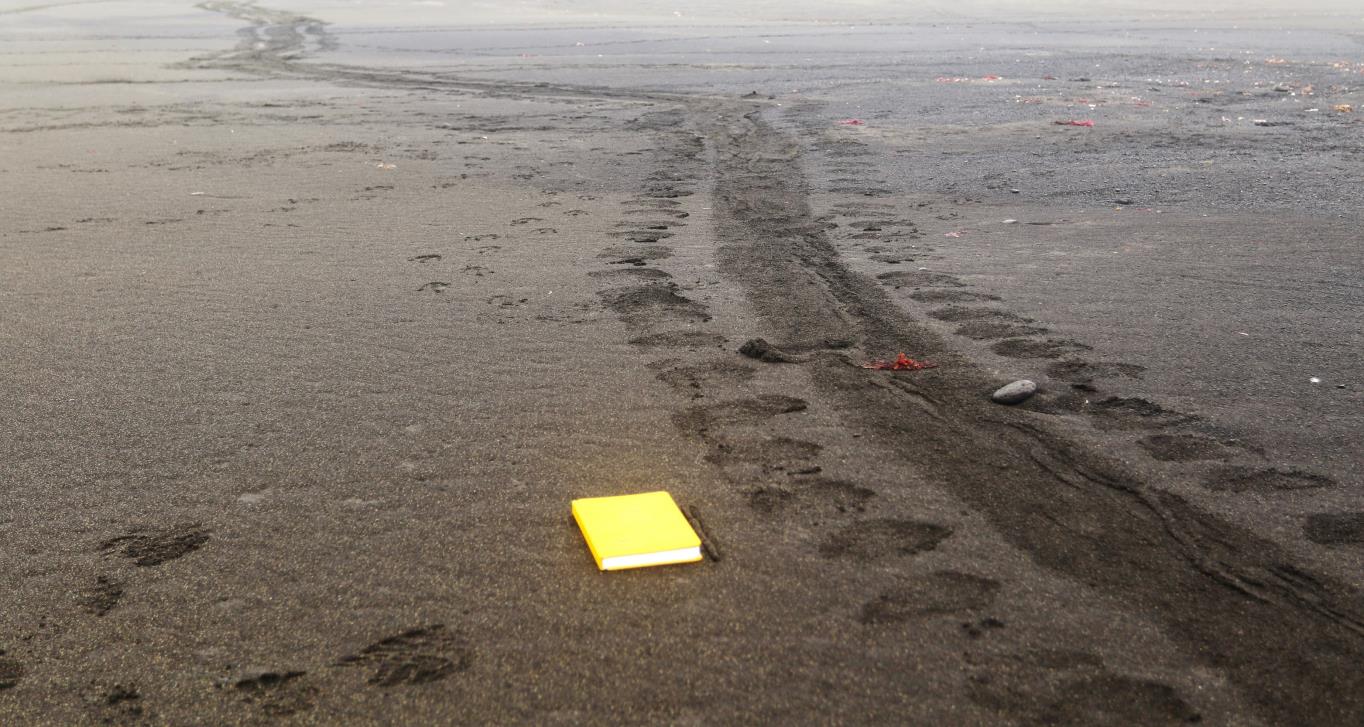 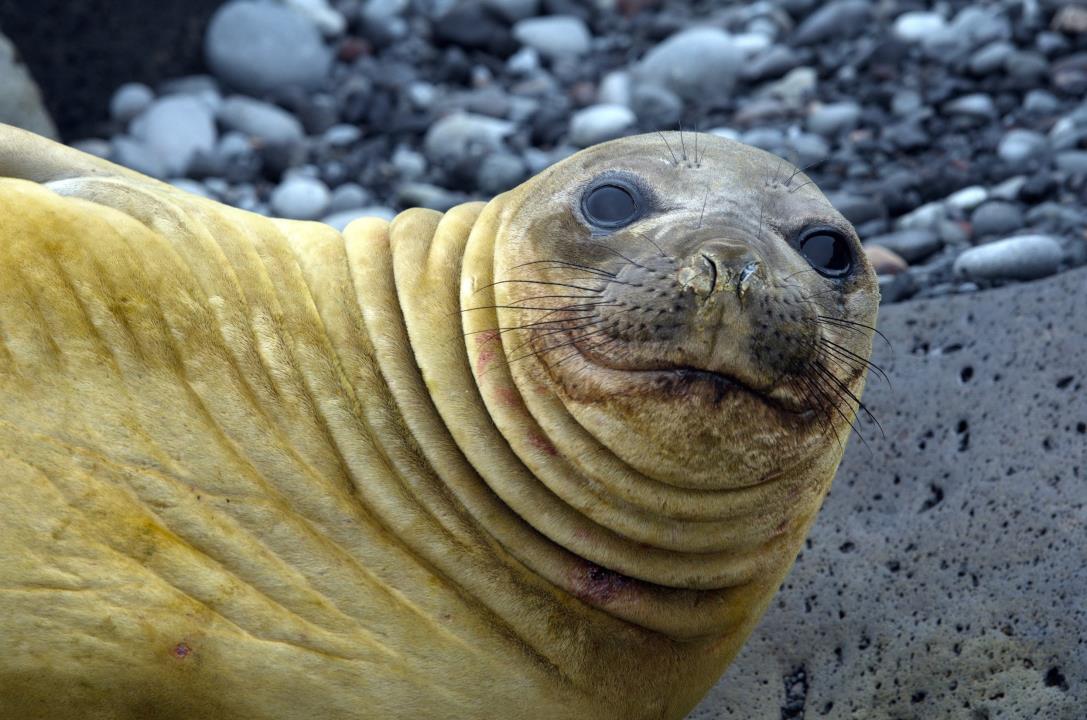 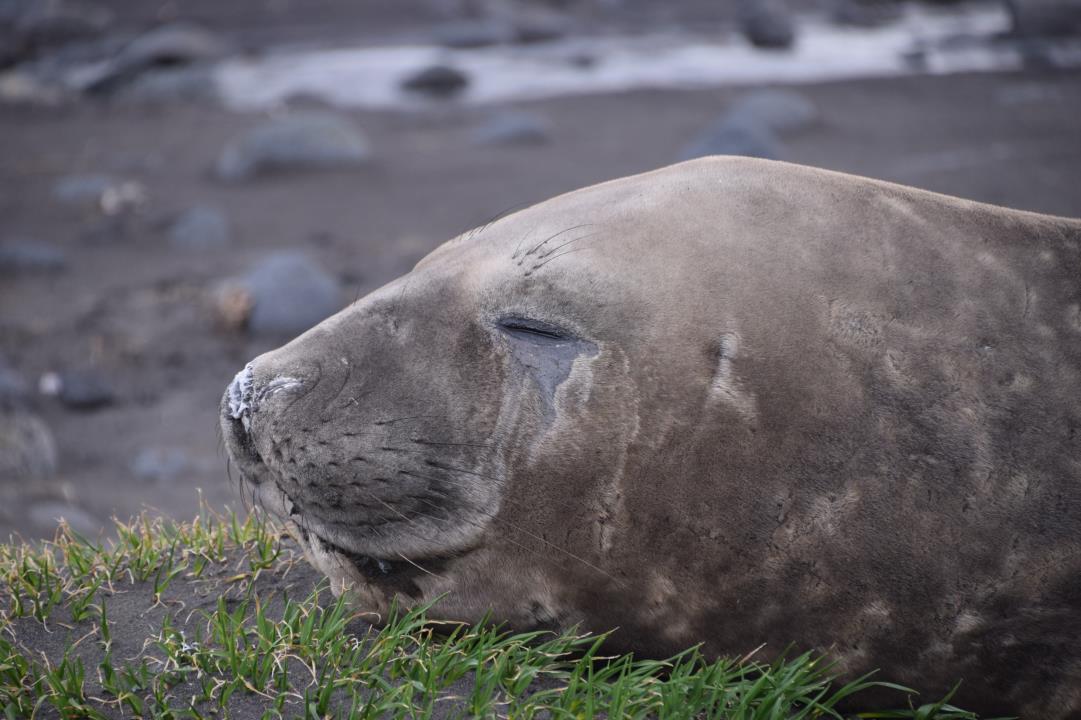 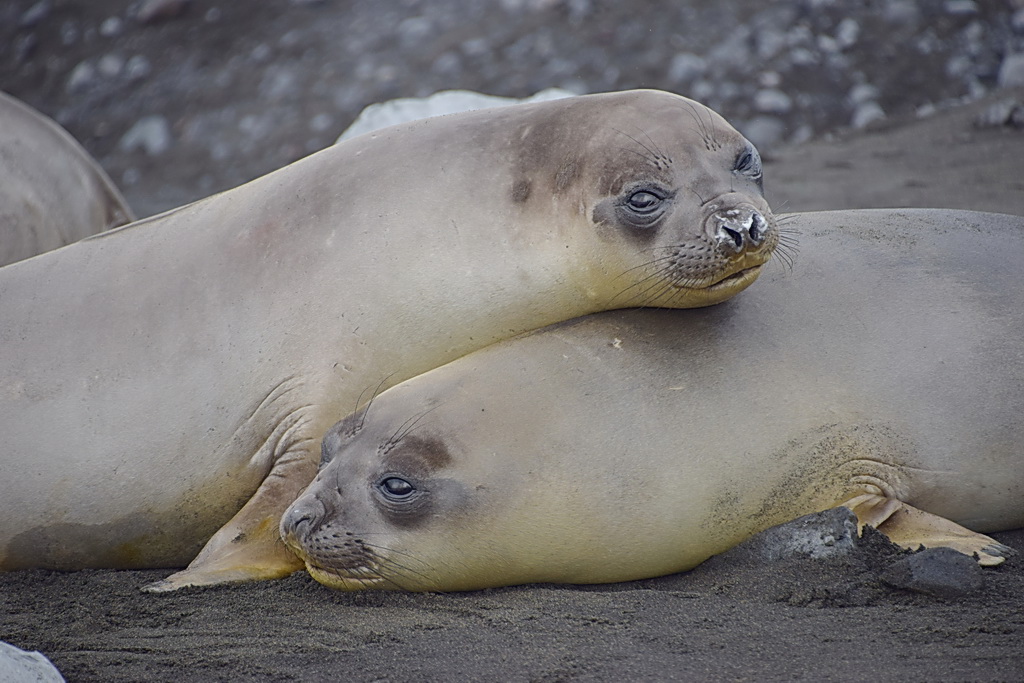 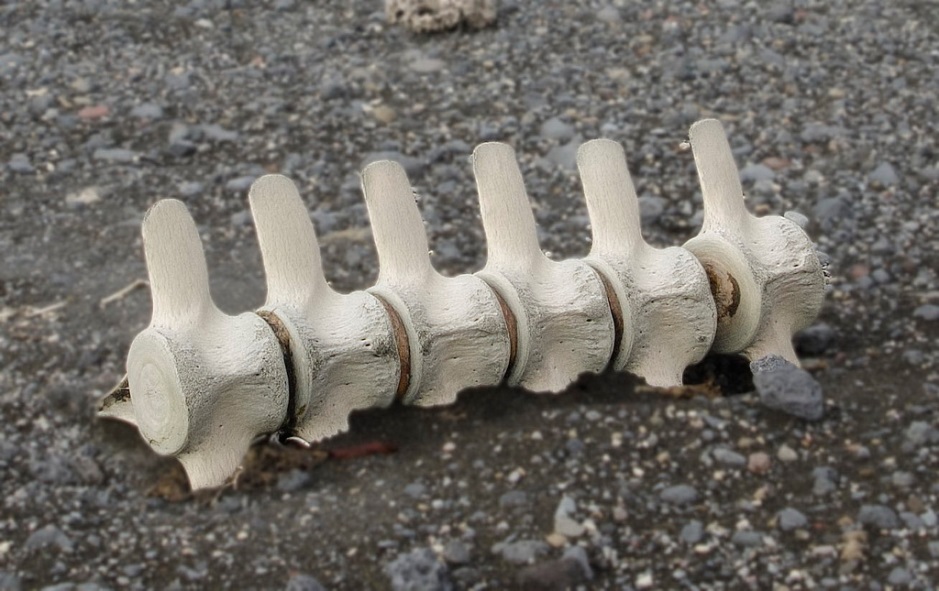 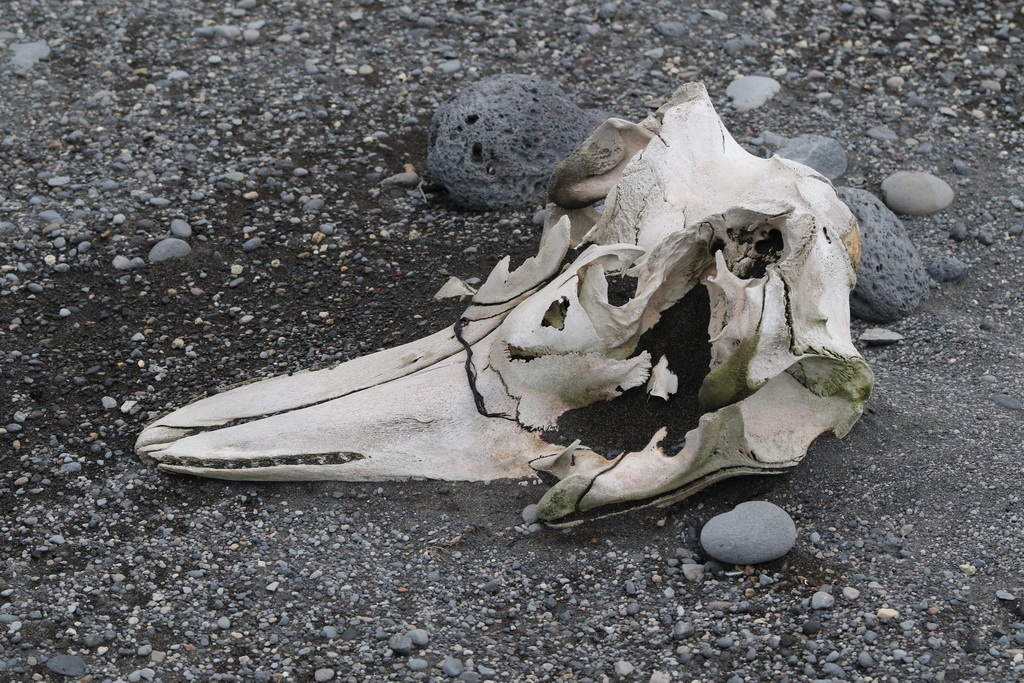 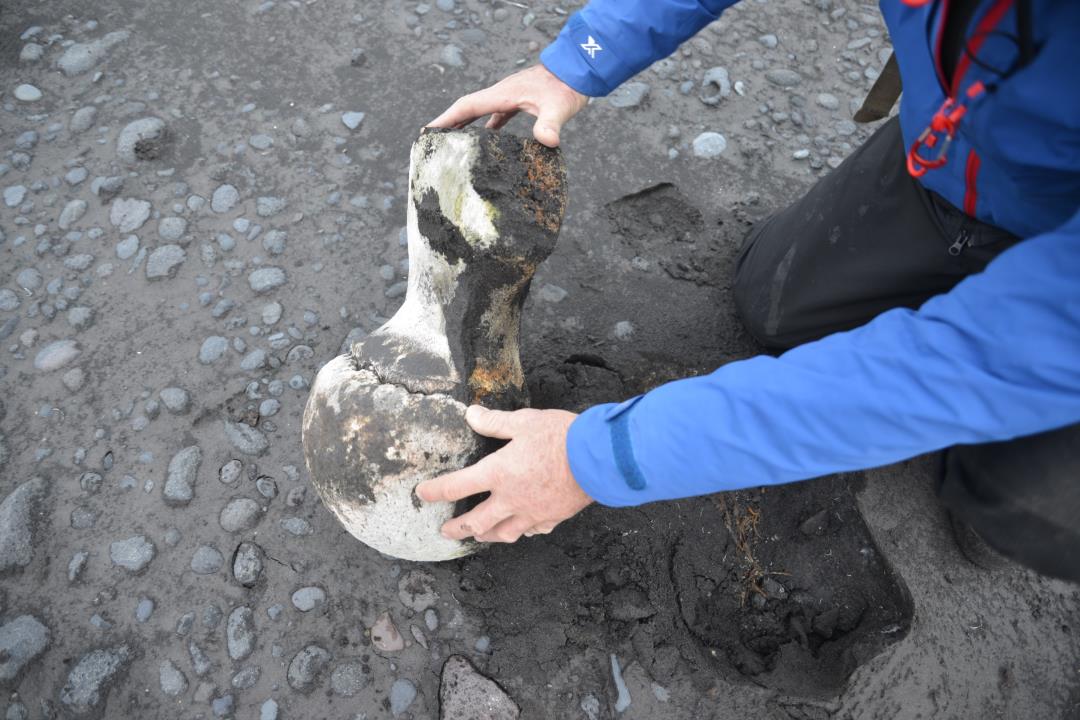 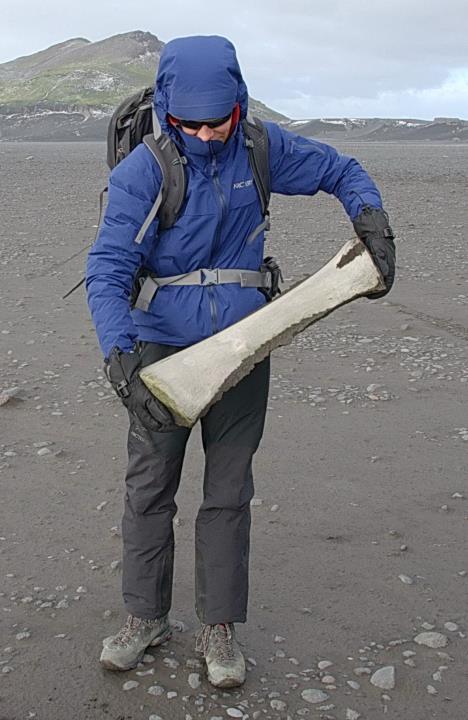 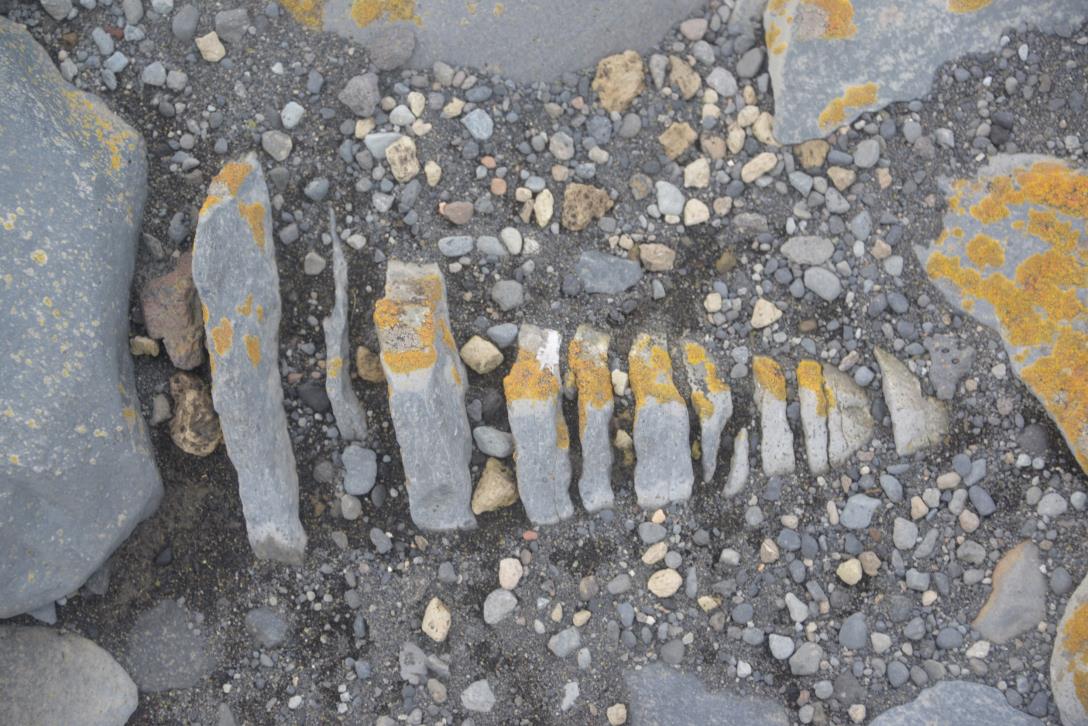 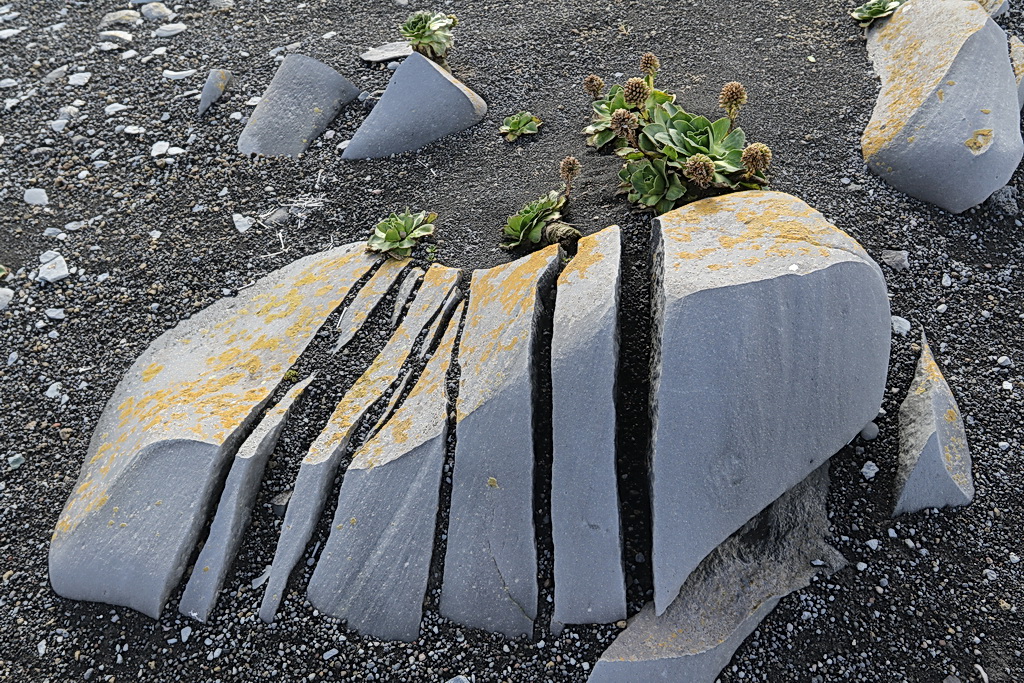 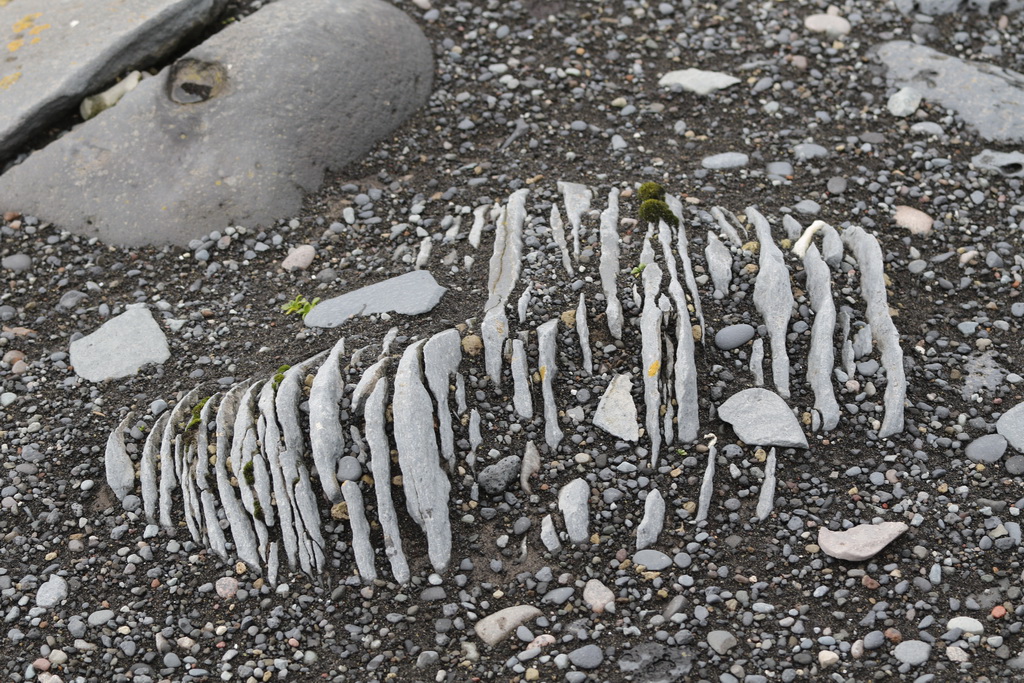 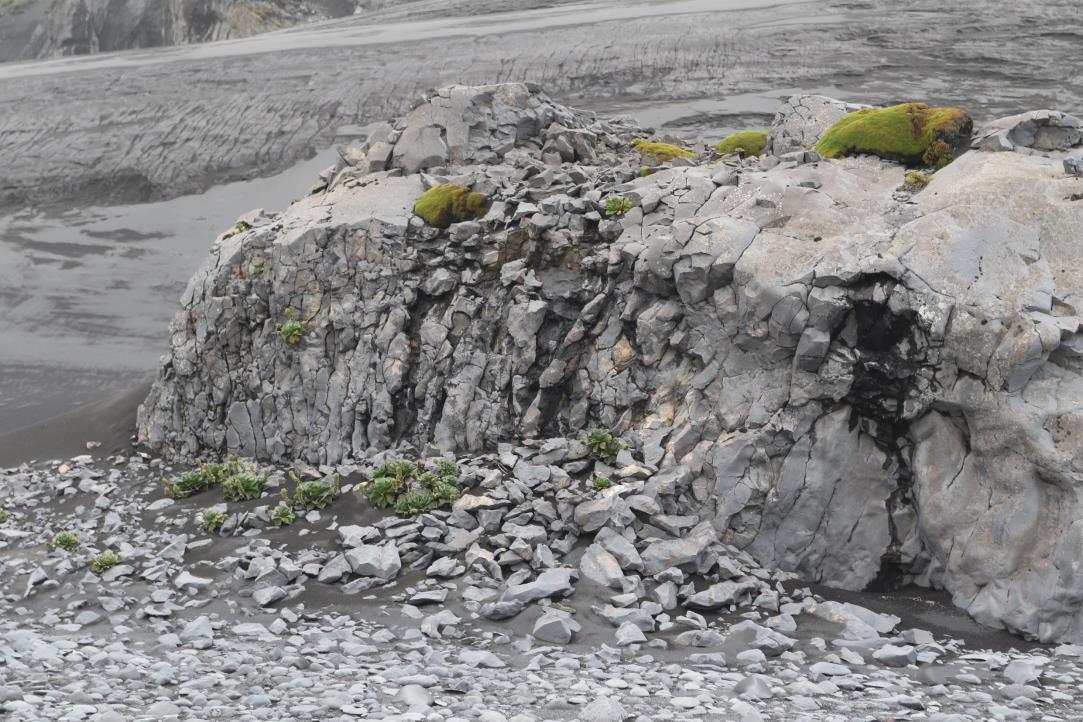 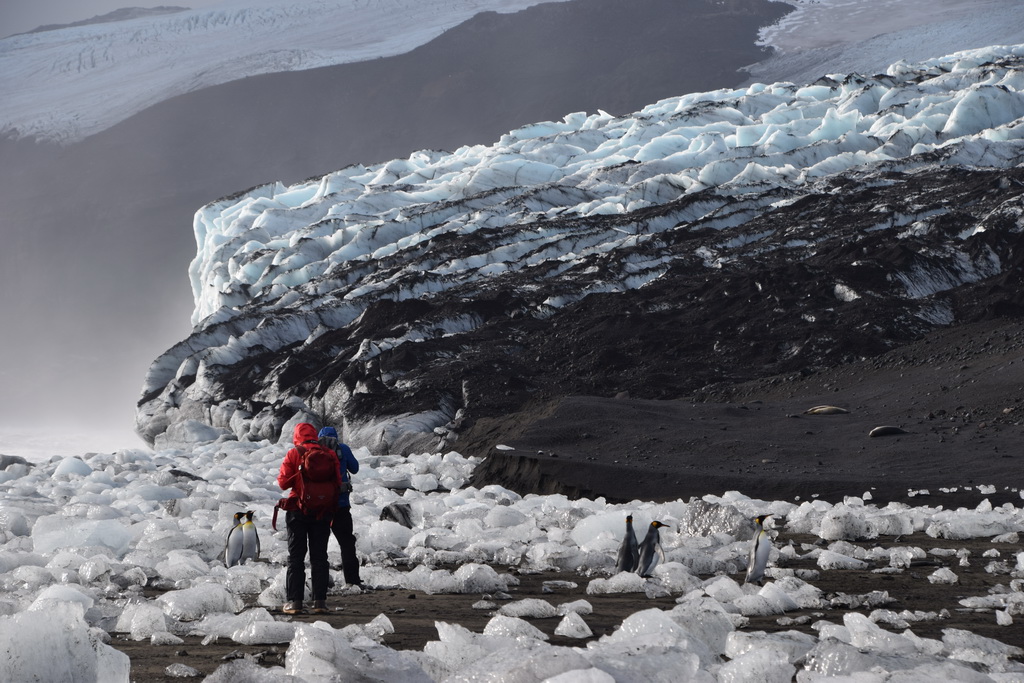 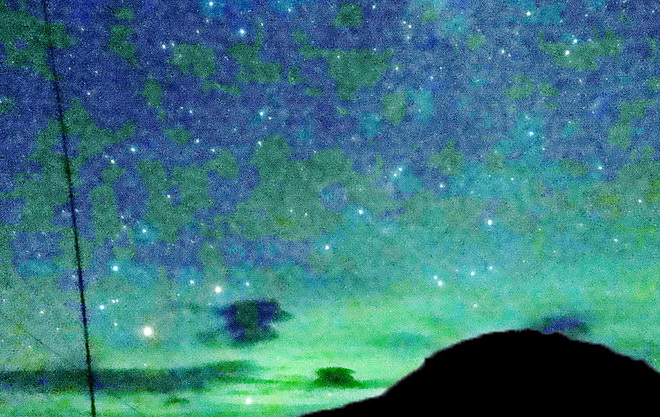 Eruption
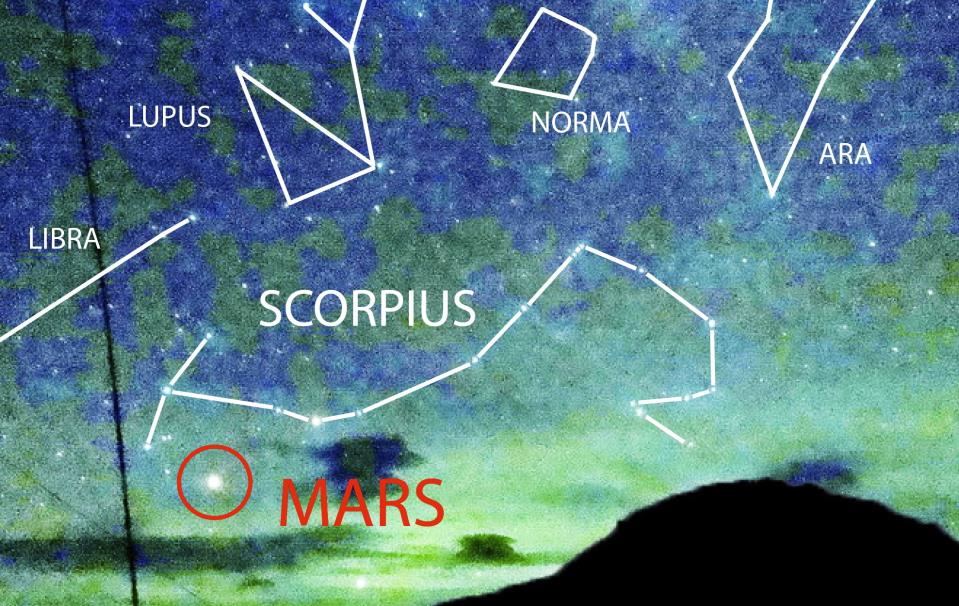 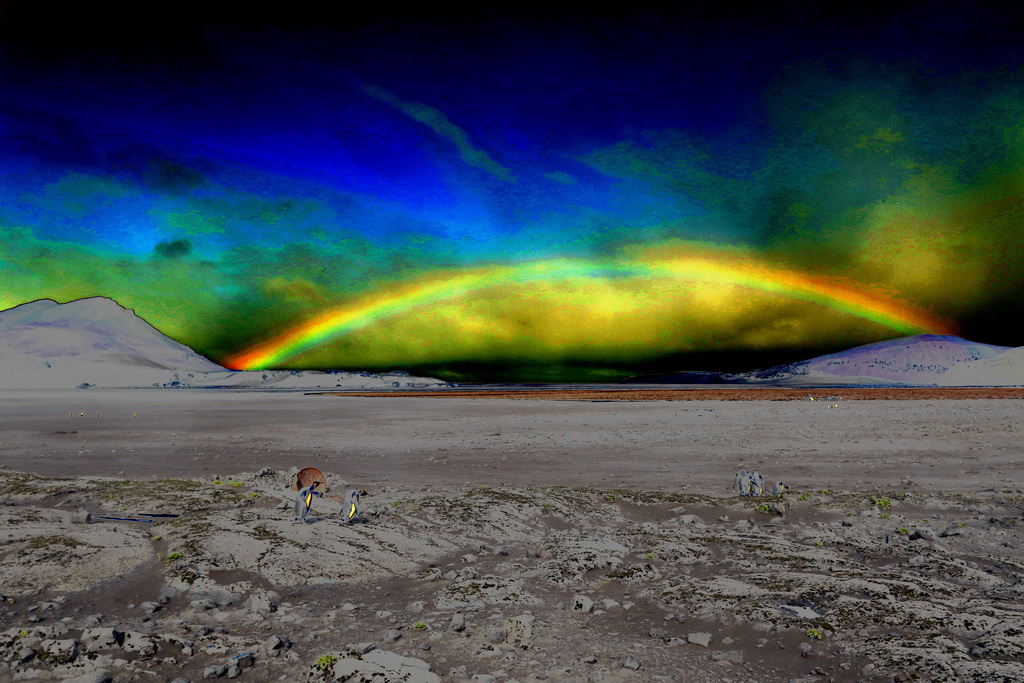 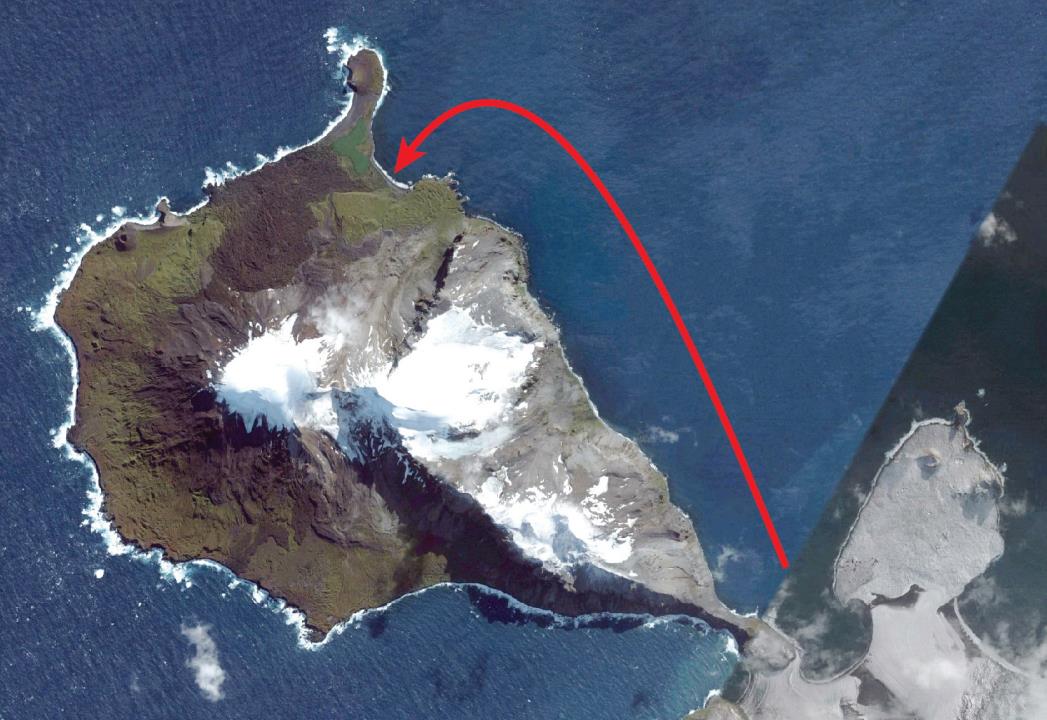 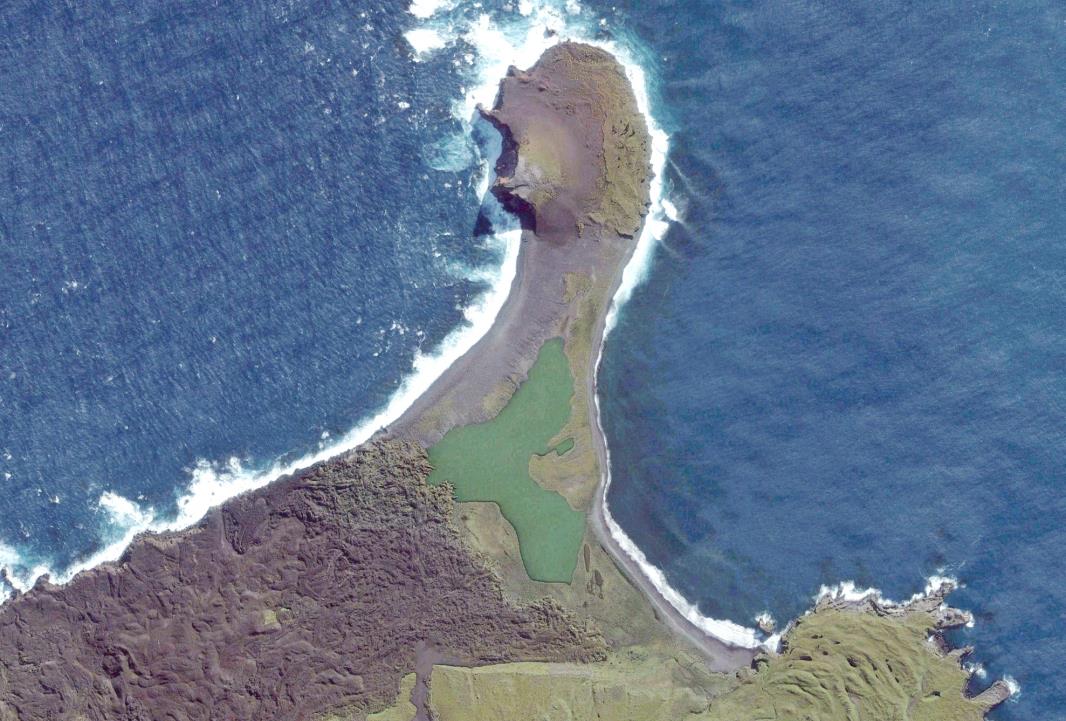 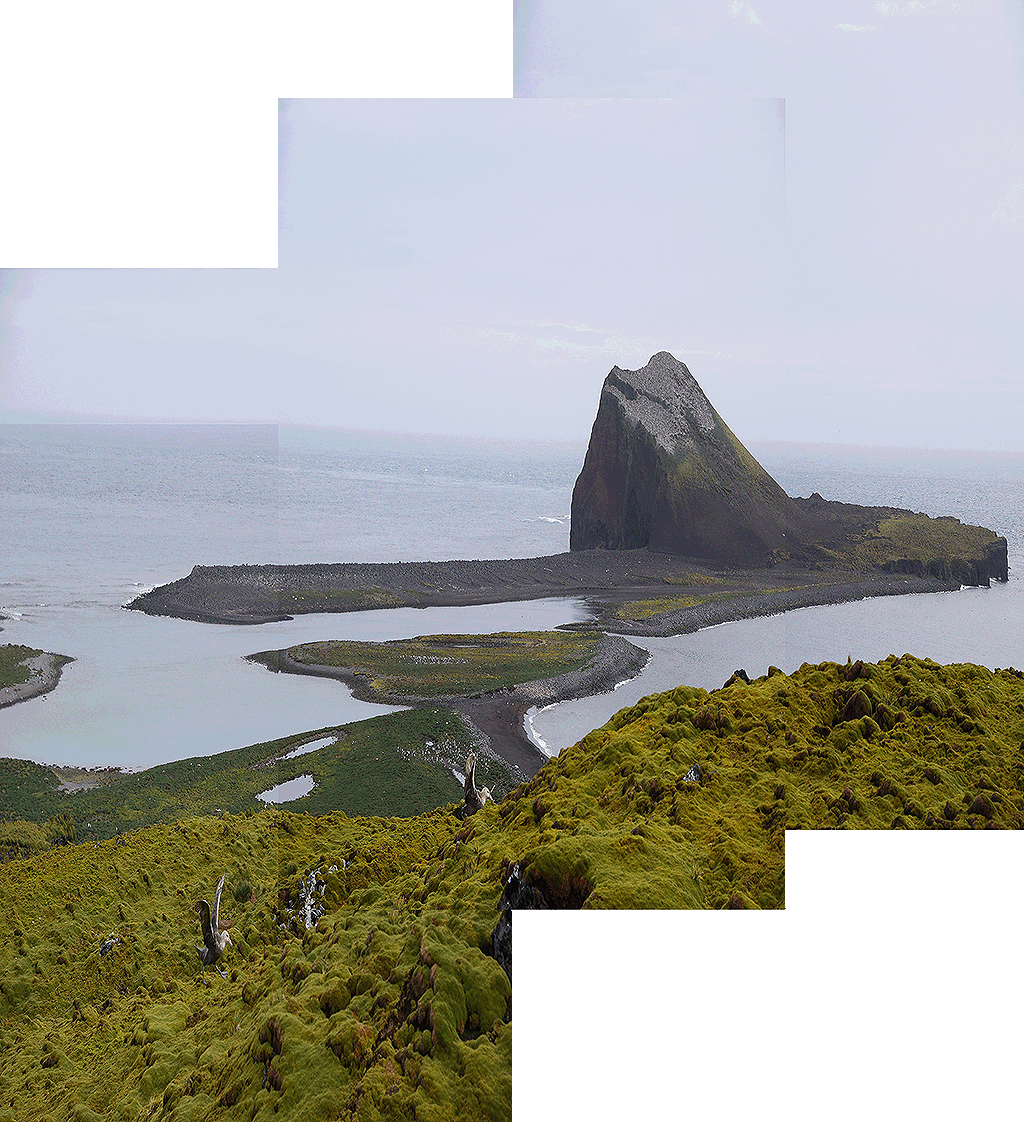 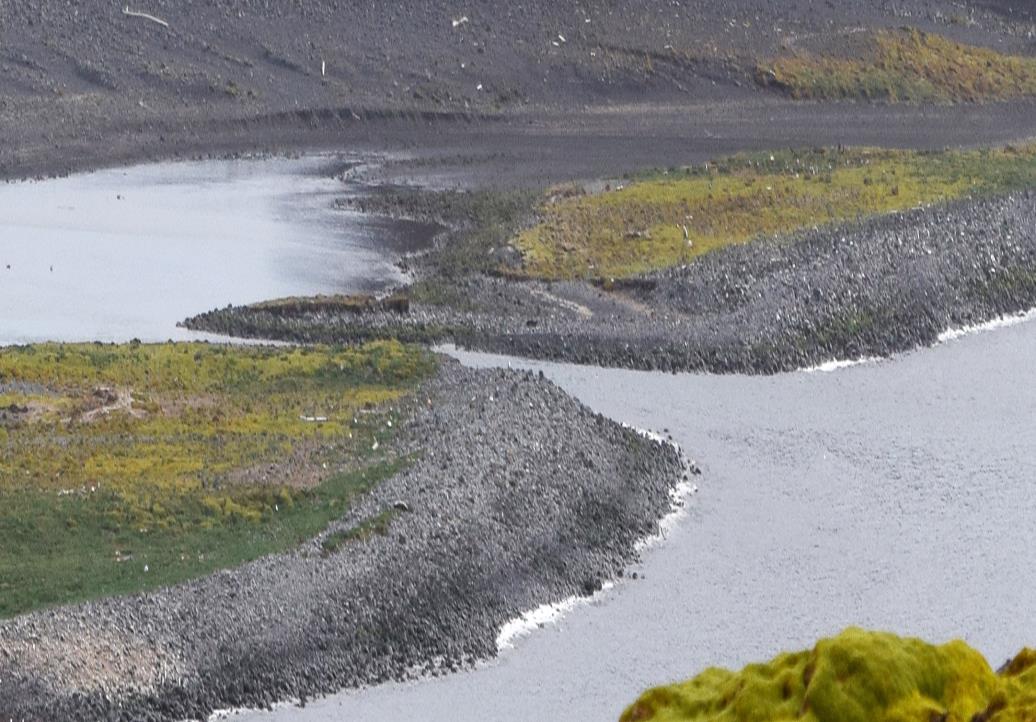 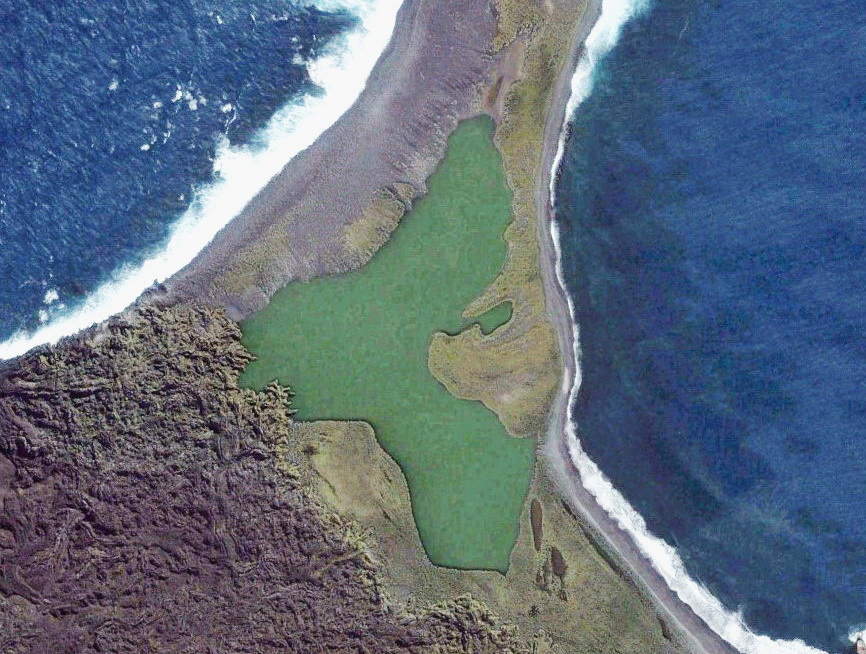 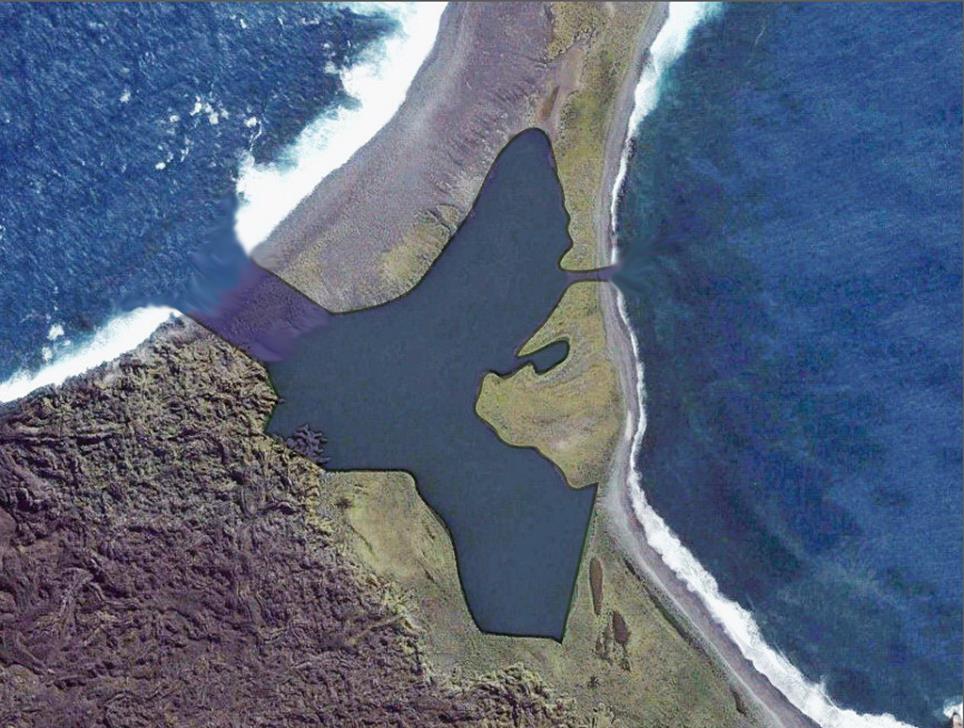 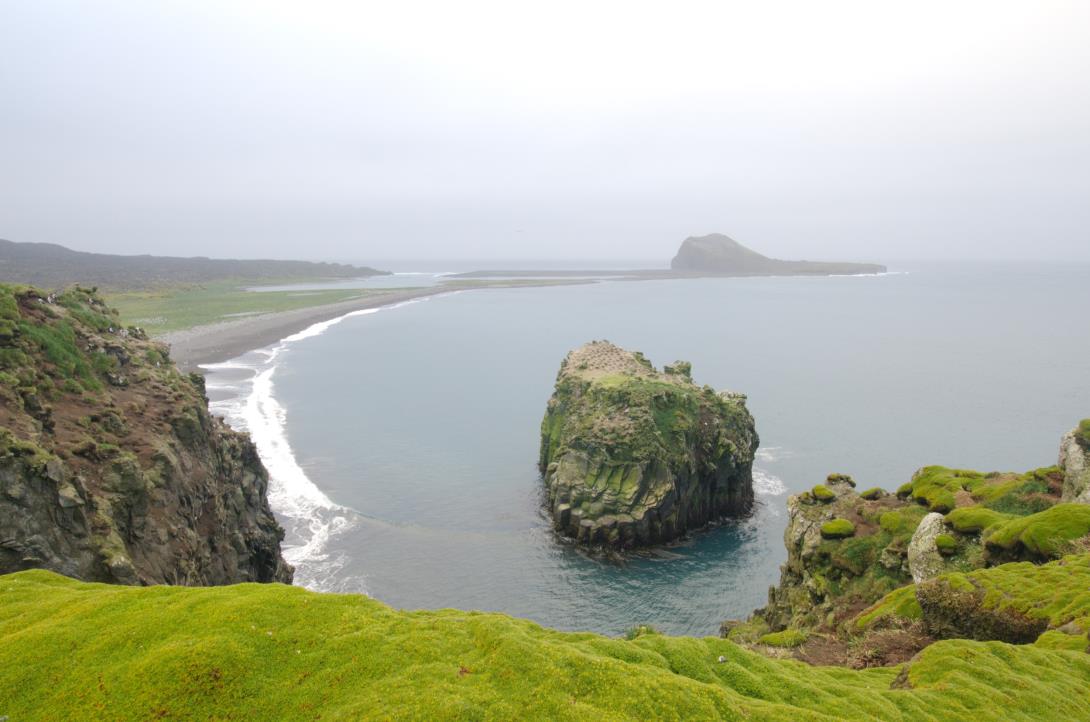 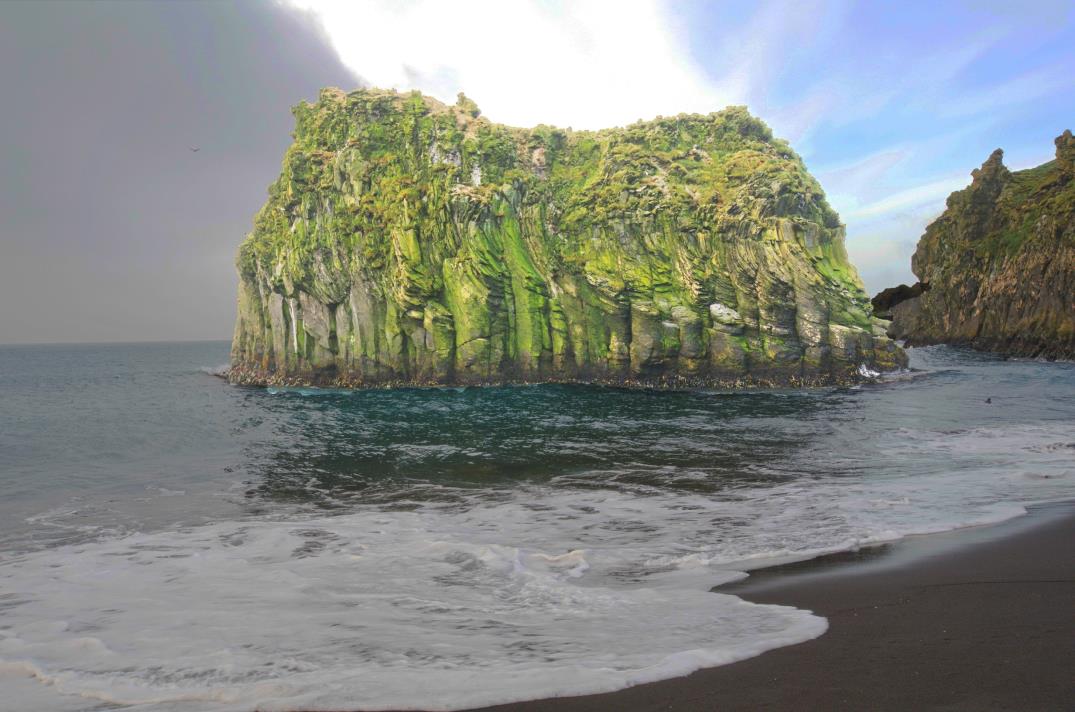 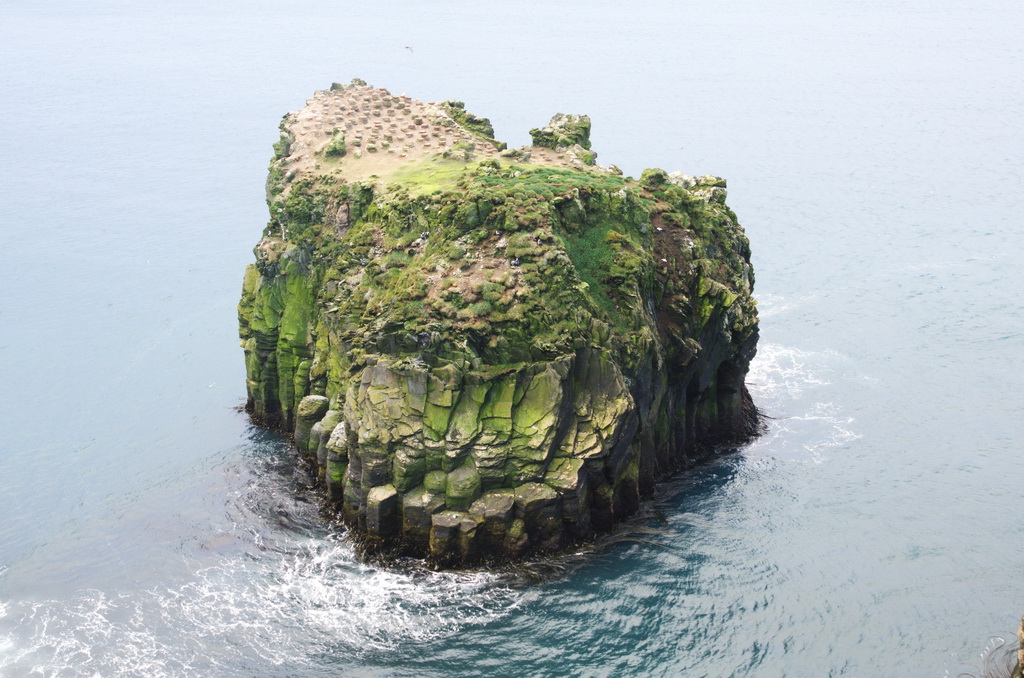 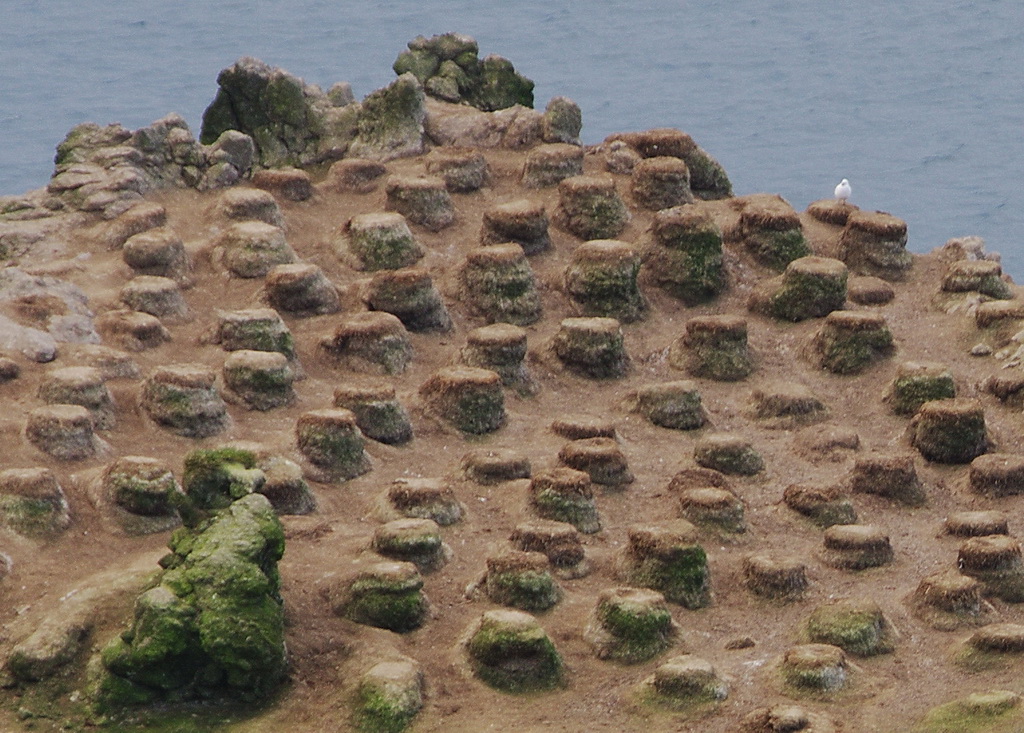 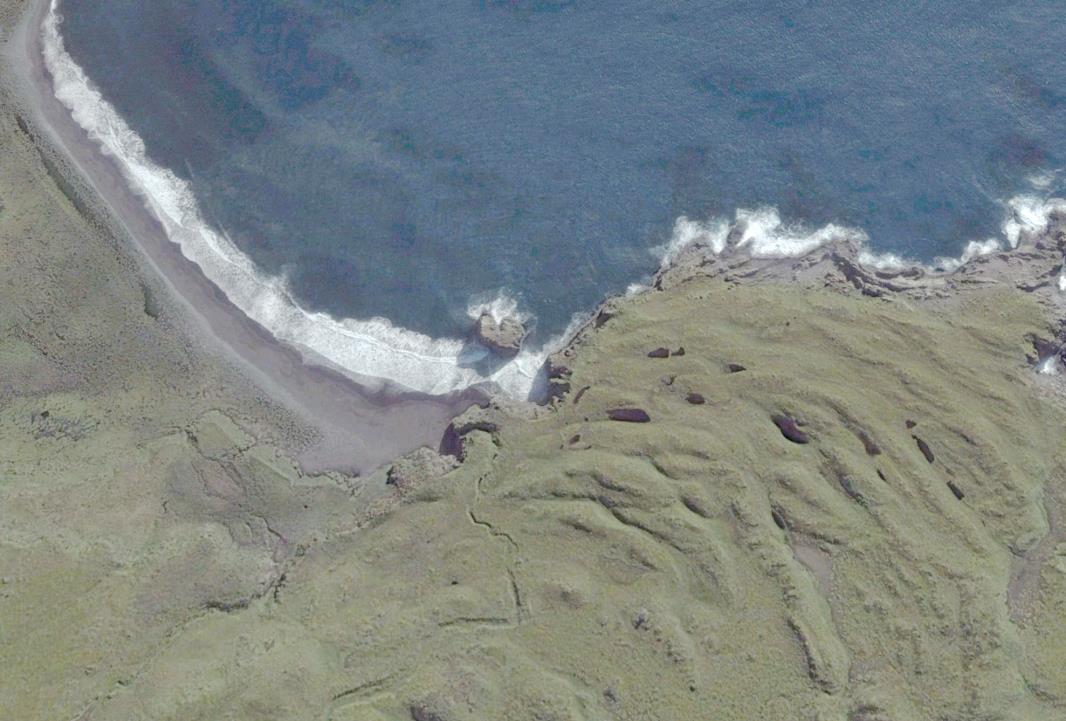 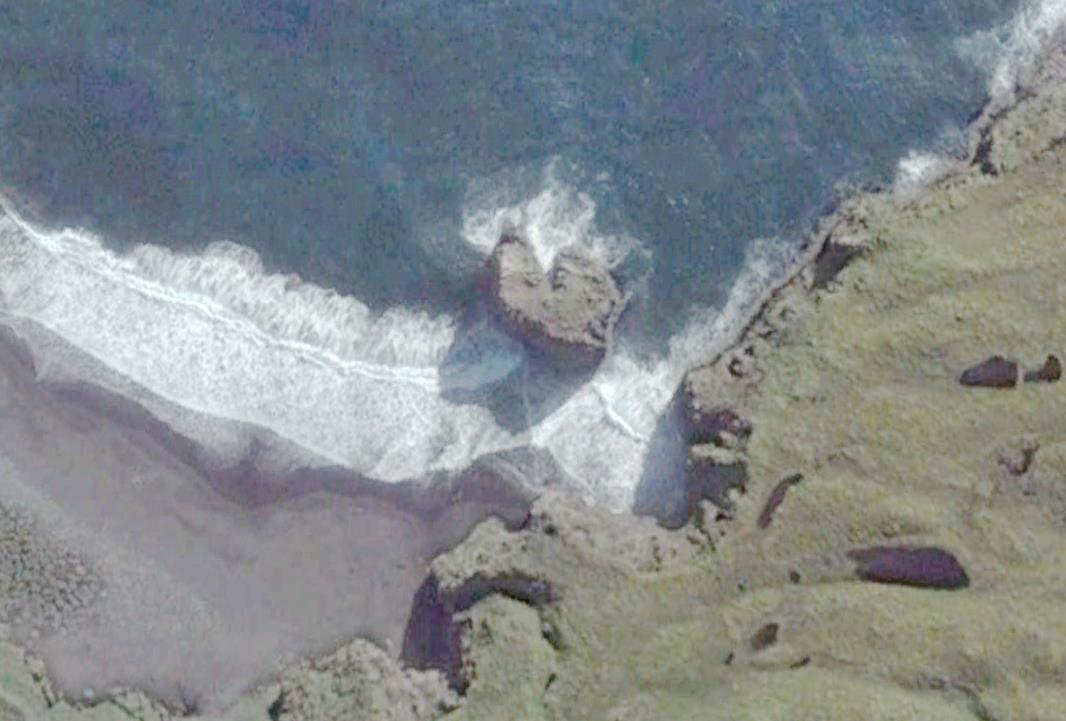 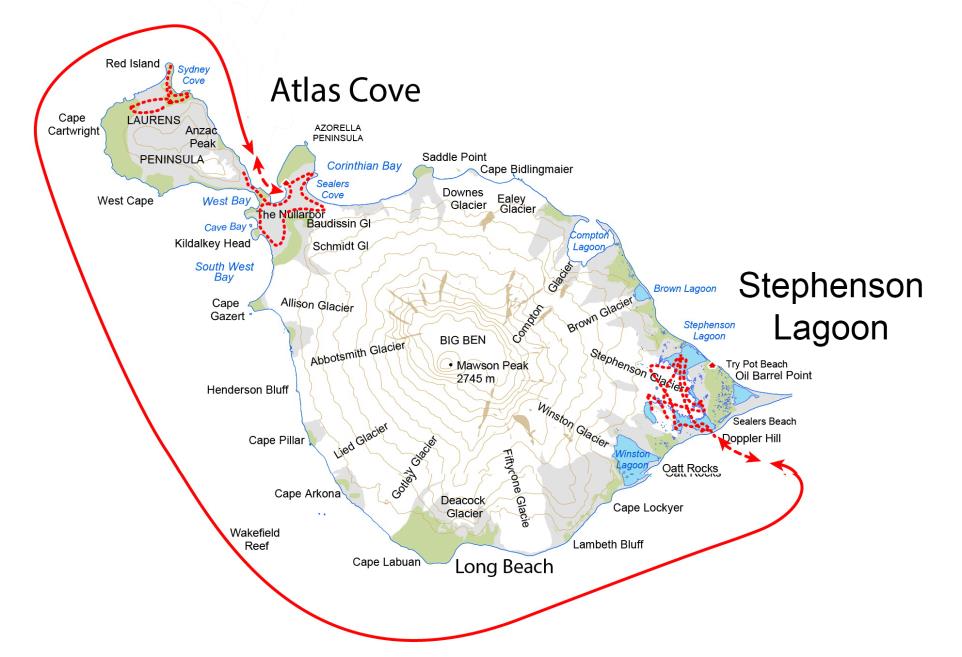 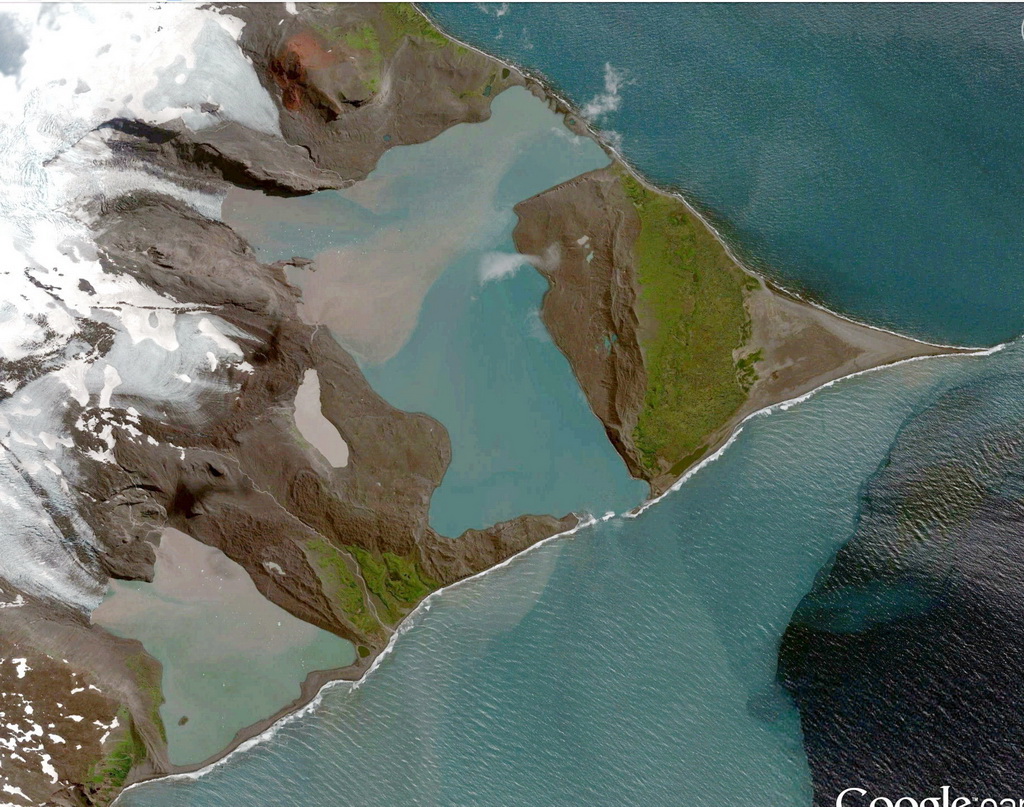 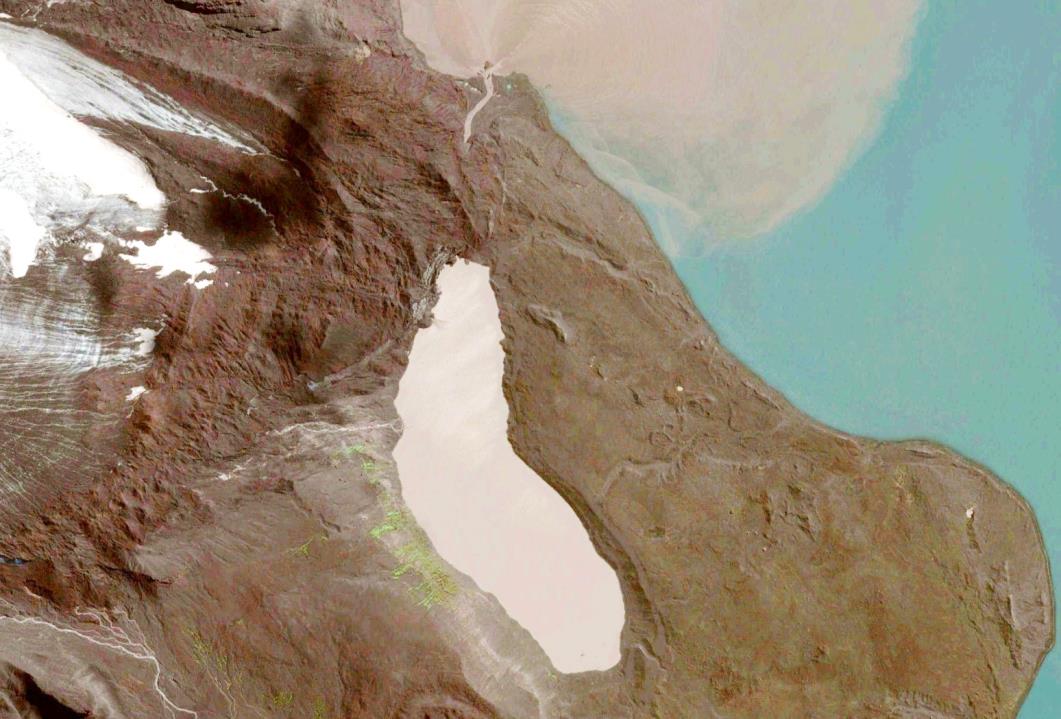 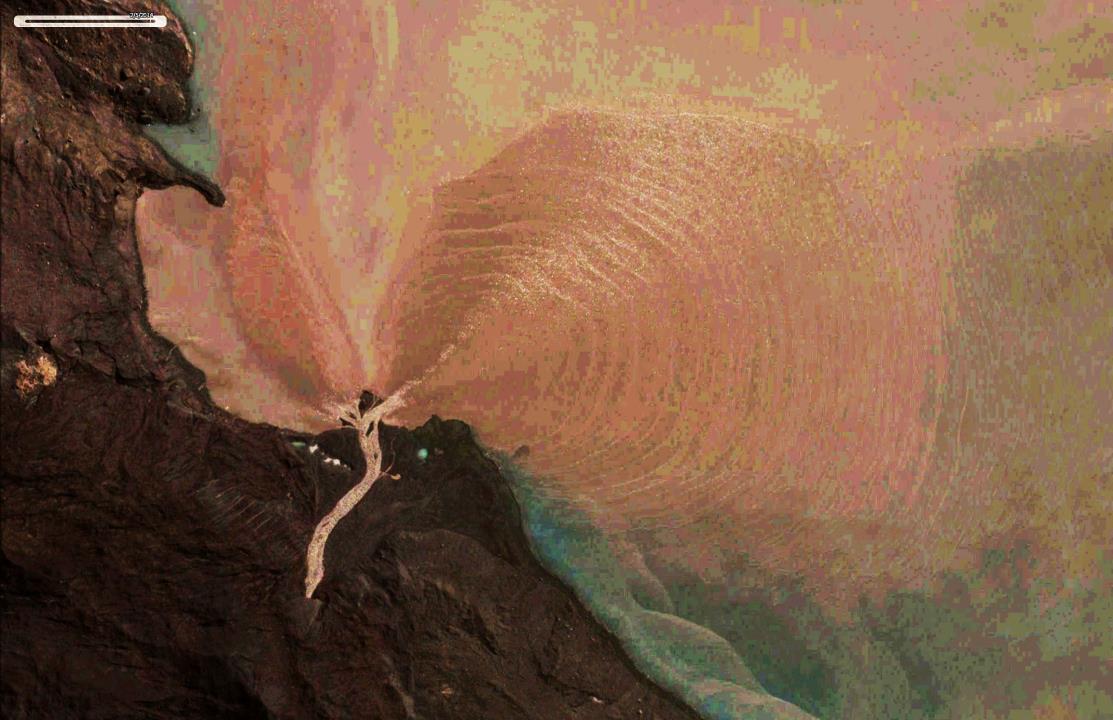 Ice slump
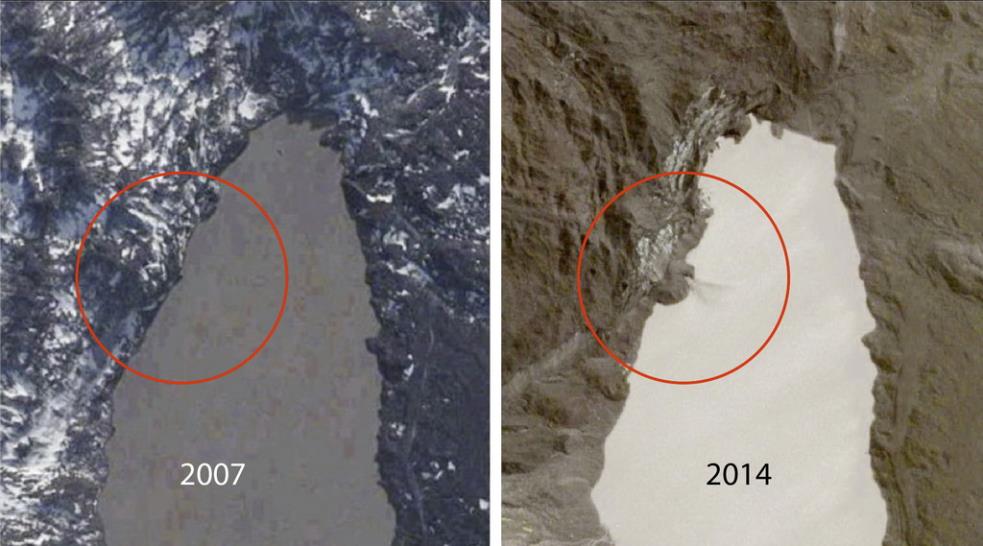 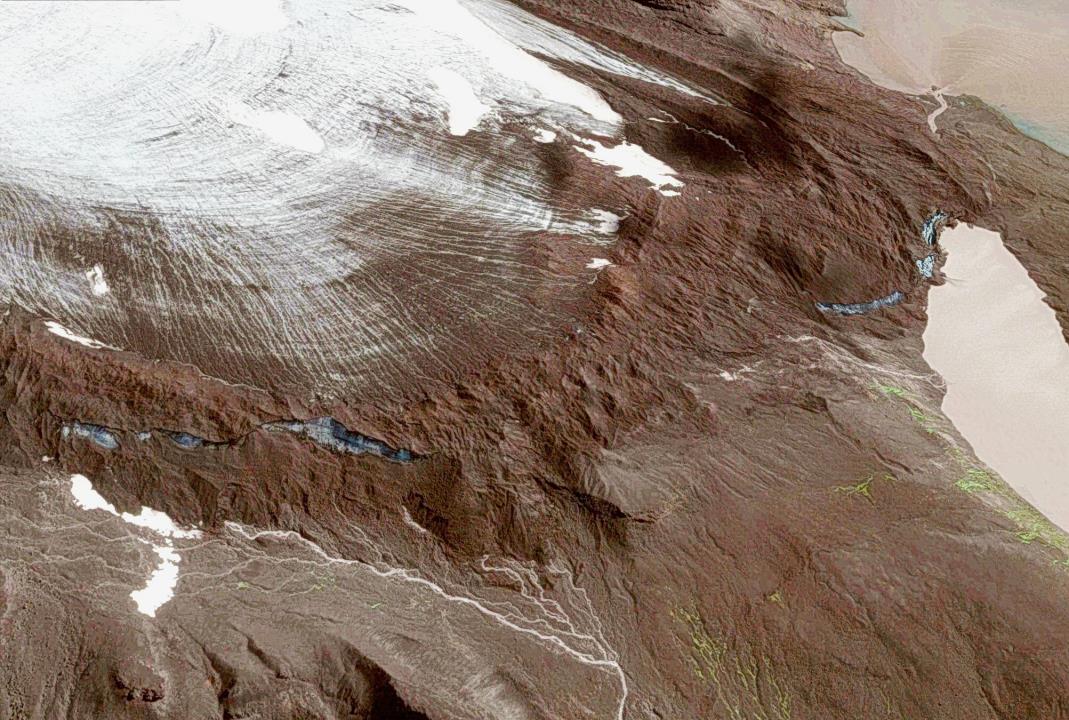 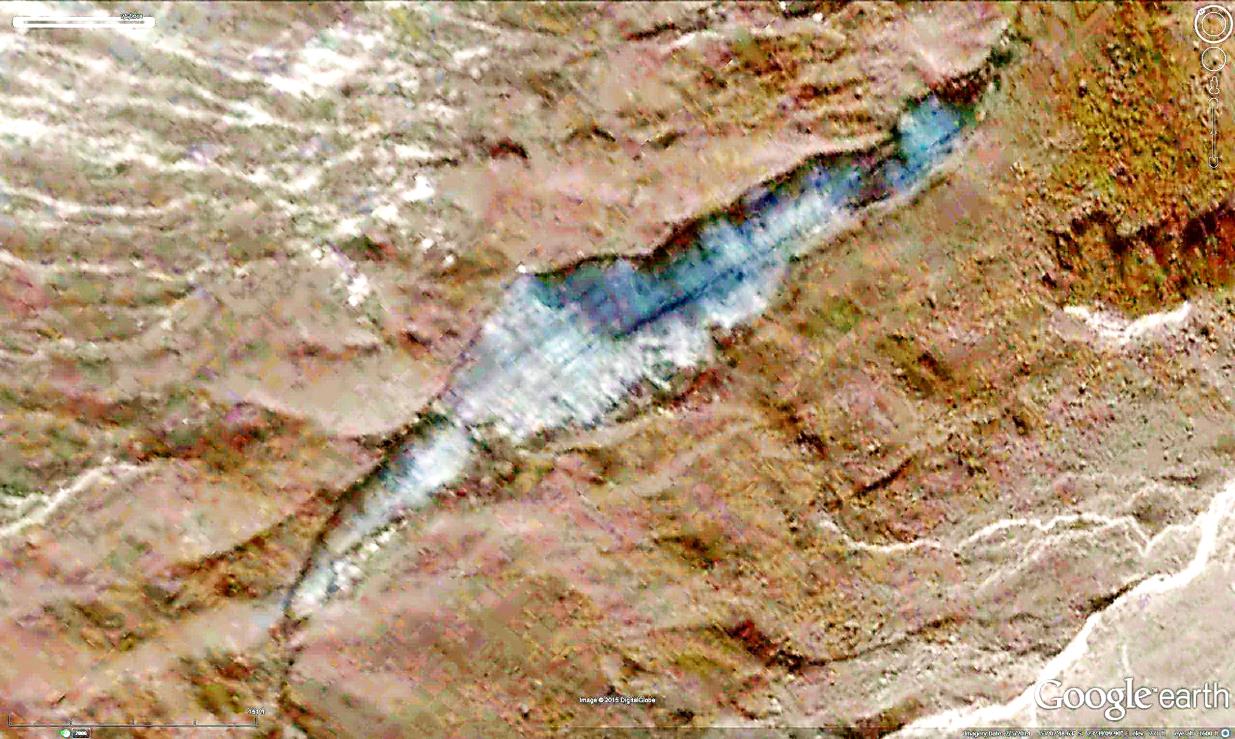 Blue gash
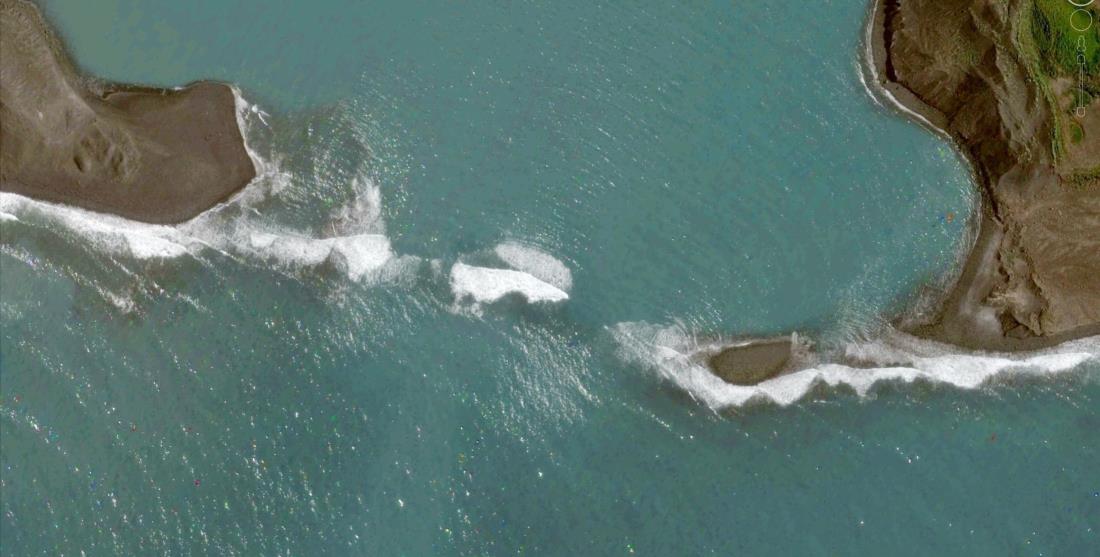 5/21/16
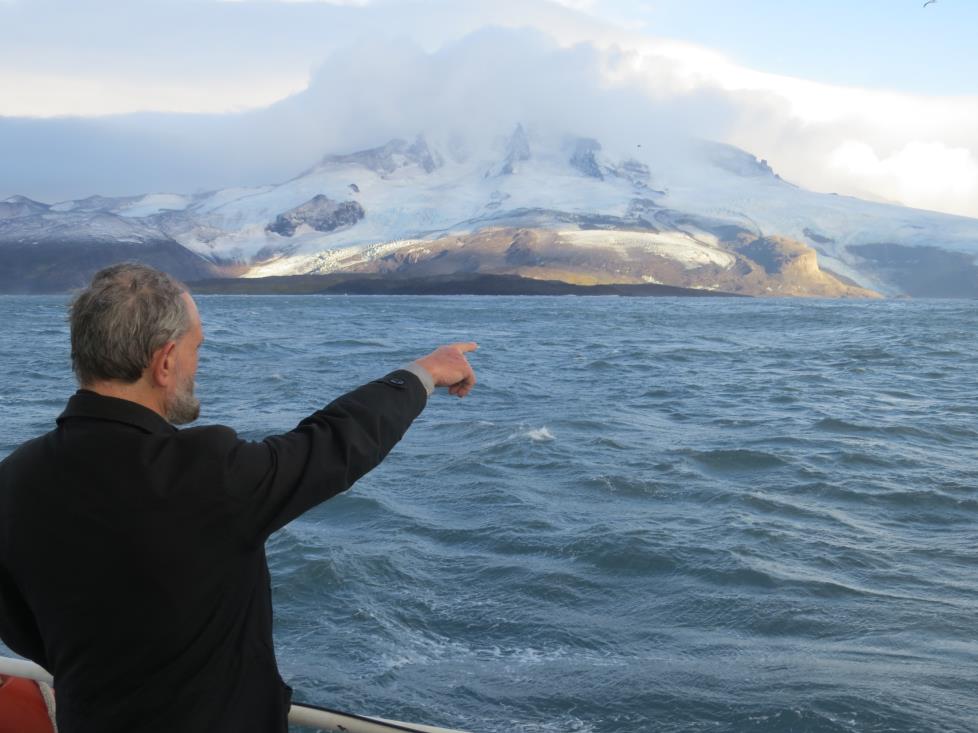 Finding the entrance to the lagoon
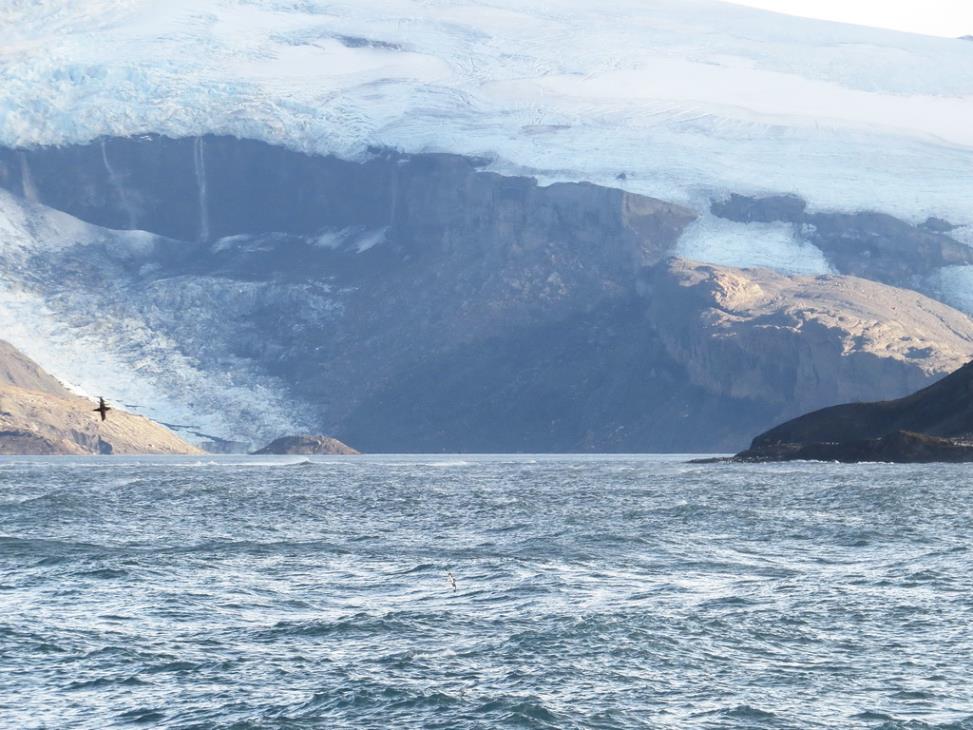 Entrance to the lagoon
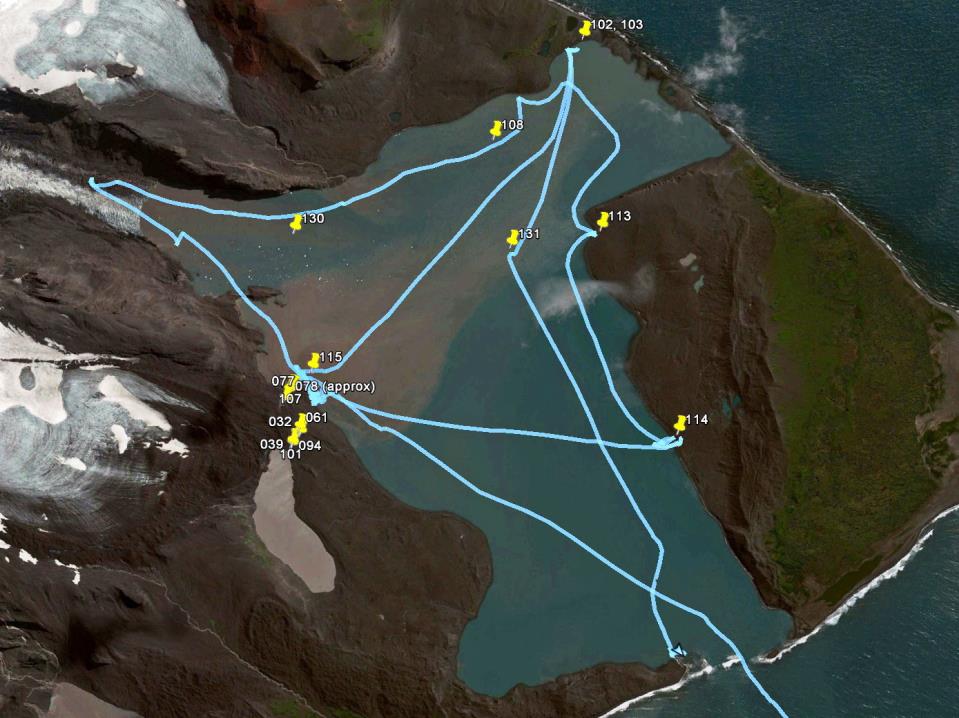 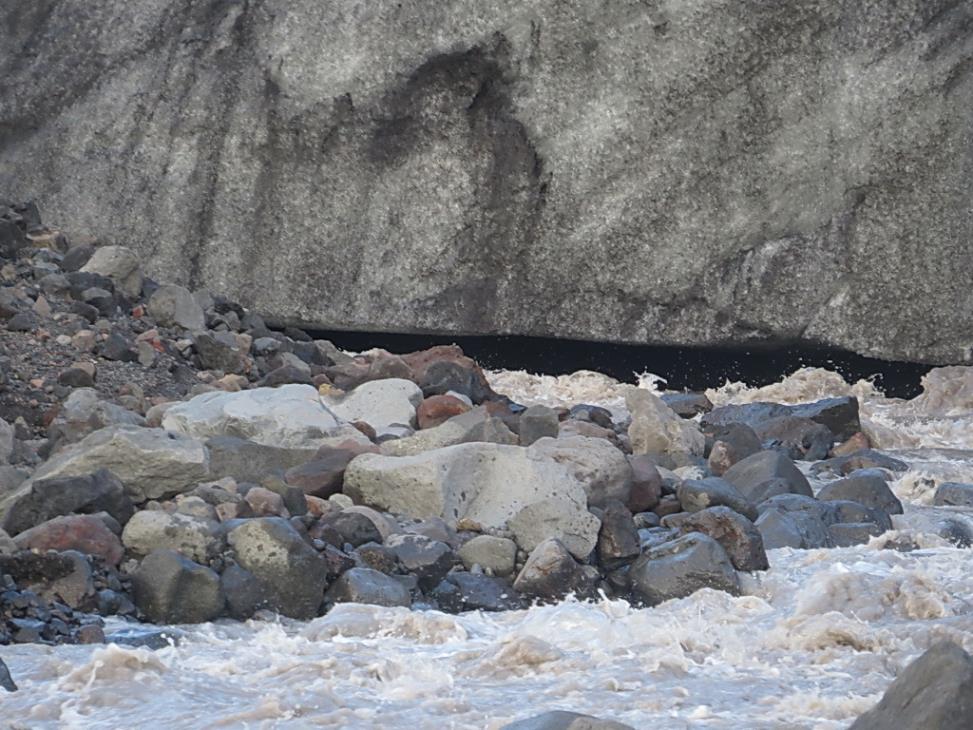 The subsurface stream exit
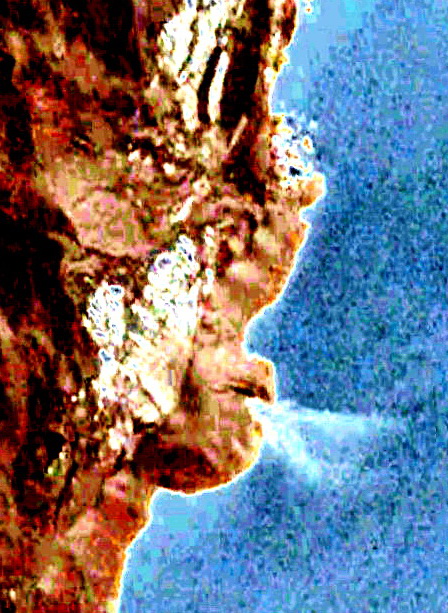 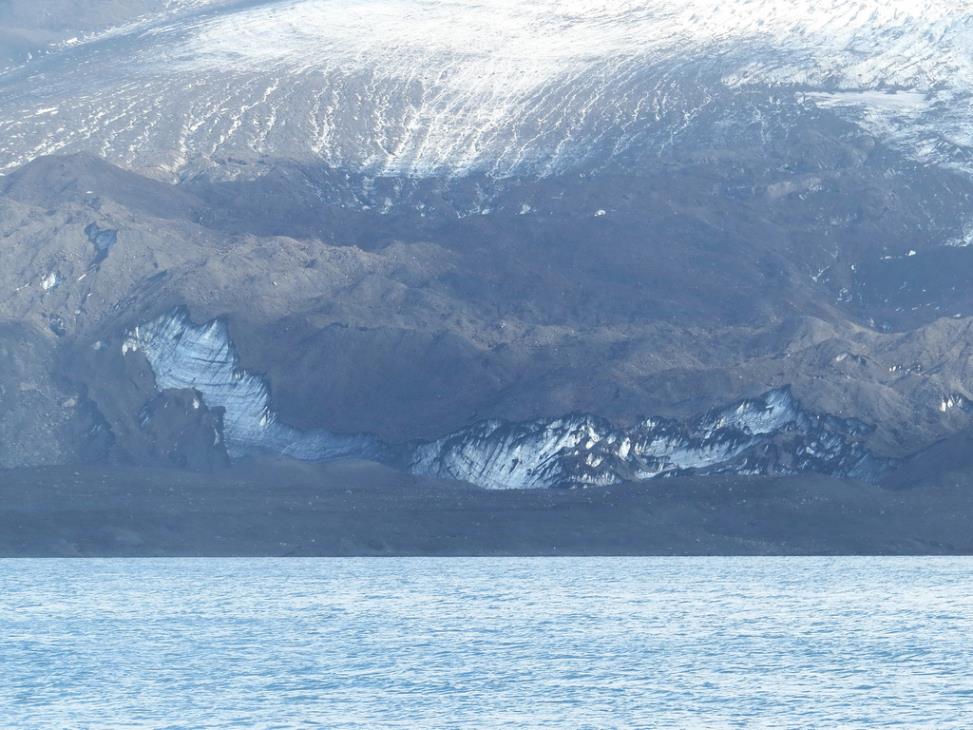 Slump
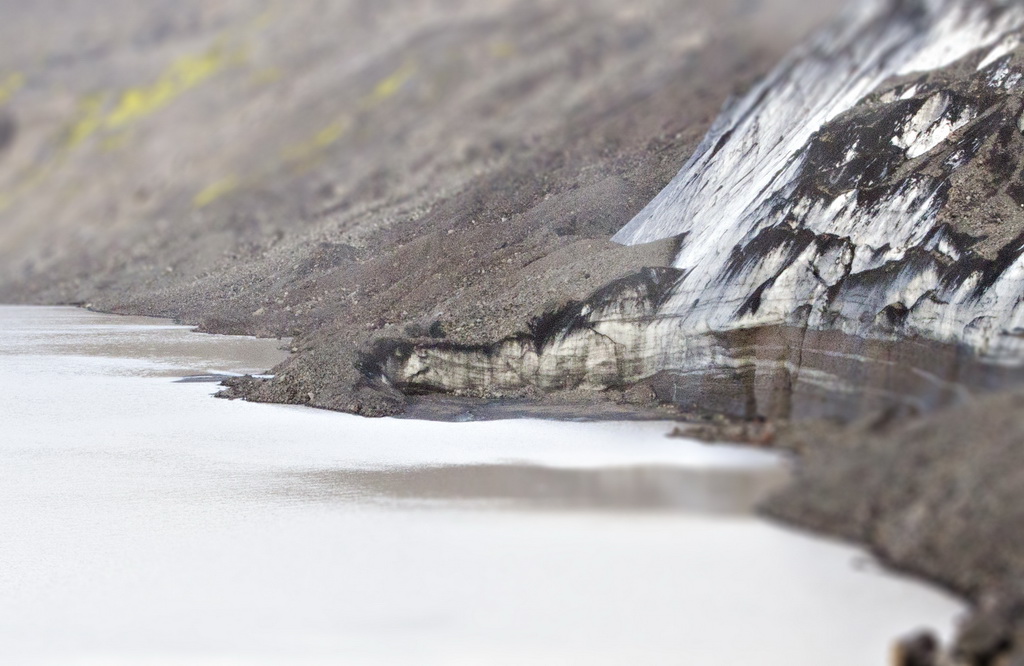 The slump
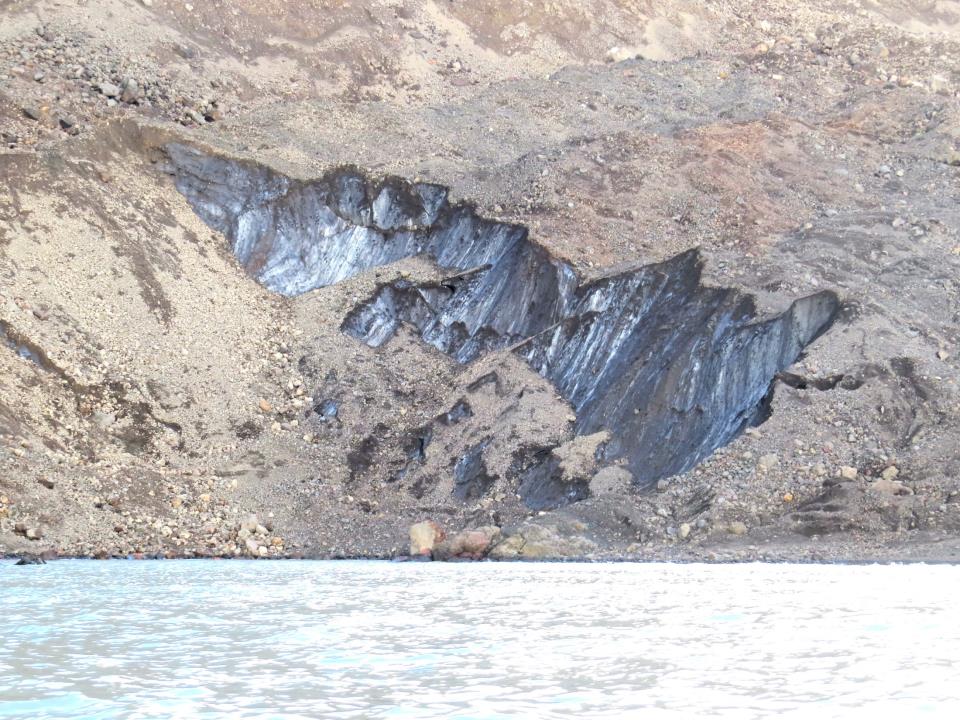 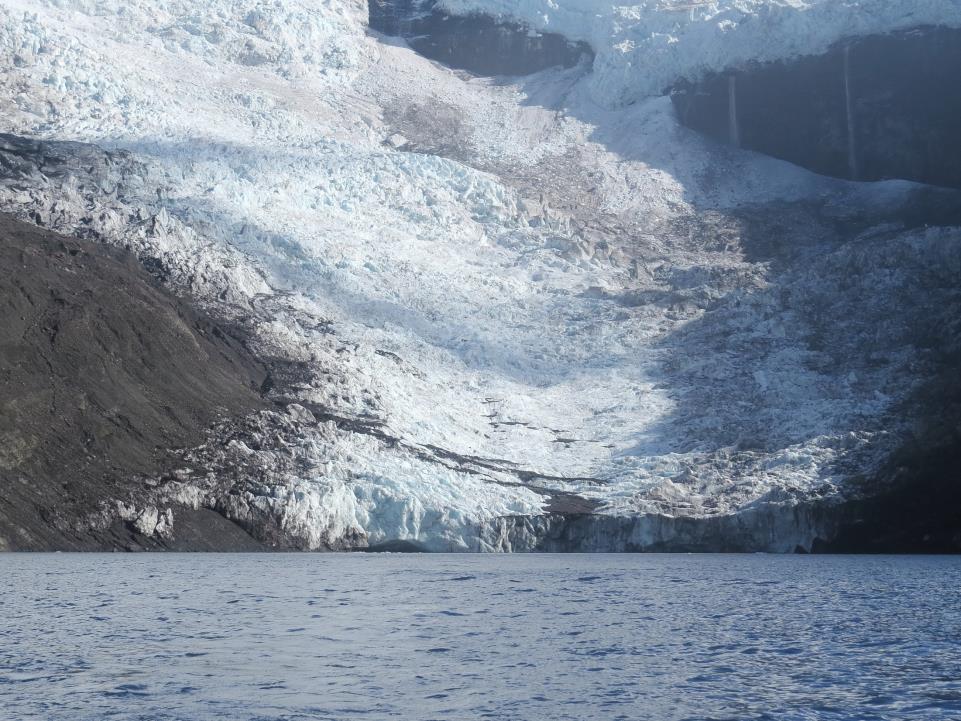 5/21/16
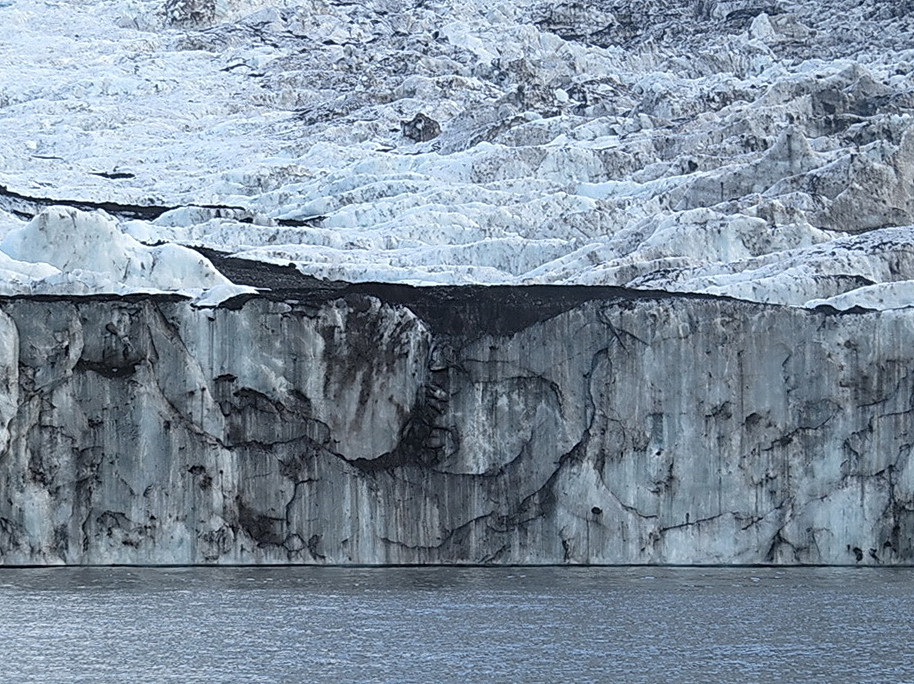 5/21/16
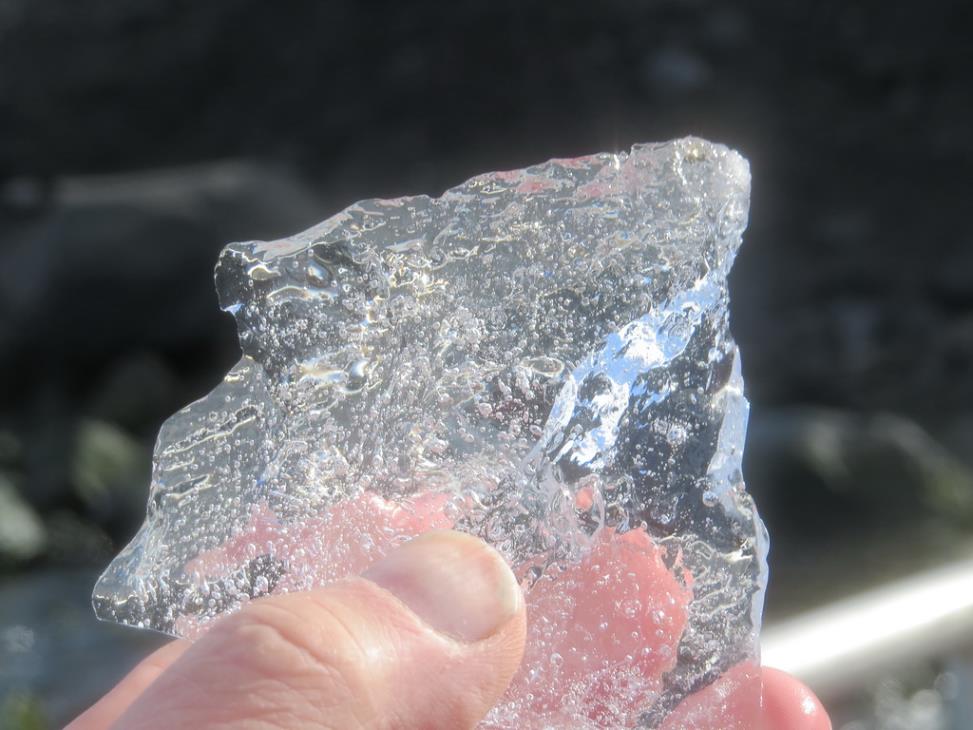 Galcial ice, gin, and tonic
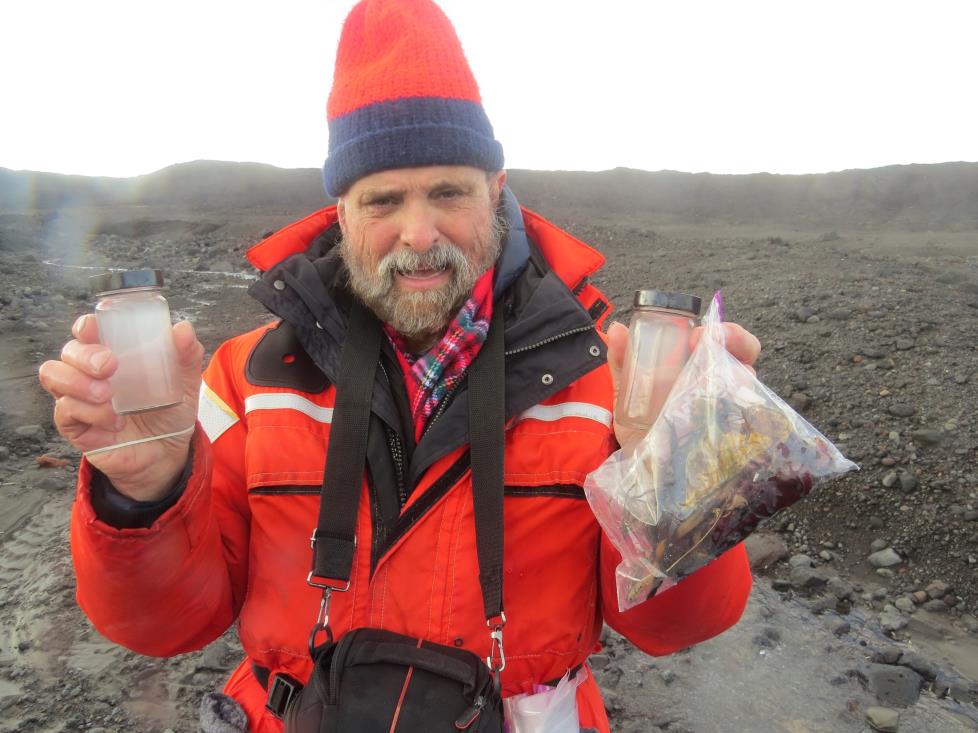 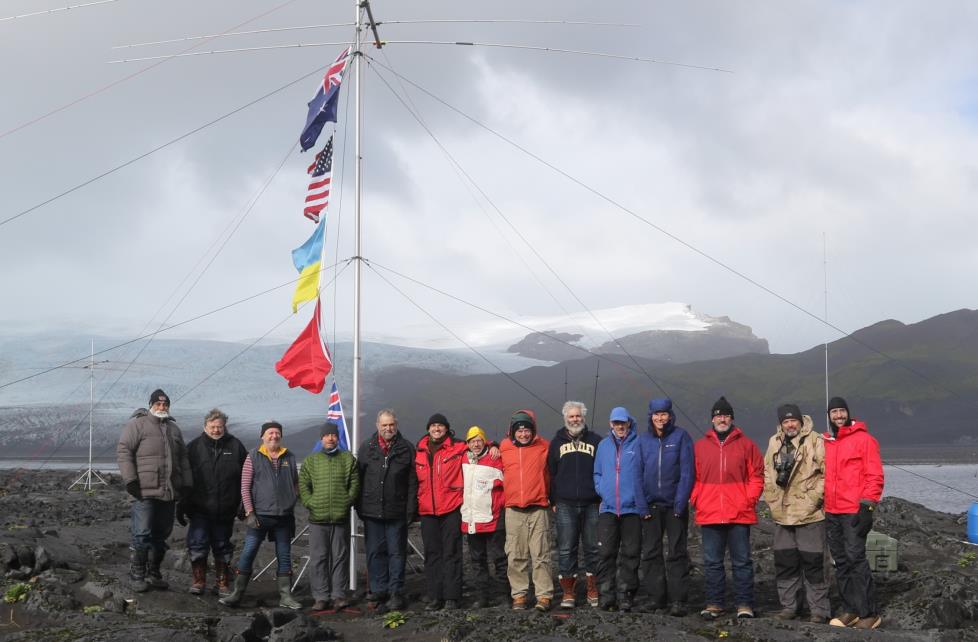 The VKØEK Team
NP4IW
VK6CQ
KK6EK
HB9AXE
K2ARB
KM4MXD
W7XU
WJ2O
K3EL
UT4UD
NG2H
VK2BAX
N6TQ
AEØEE
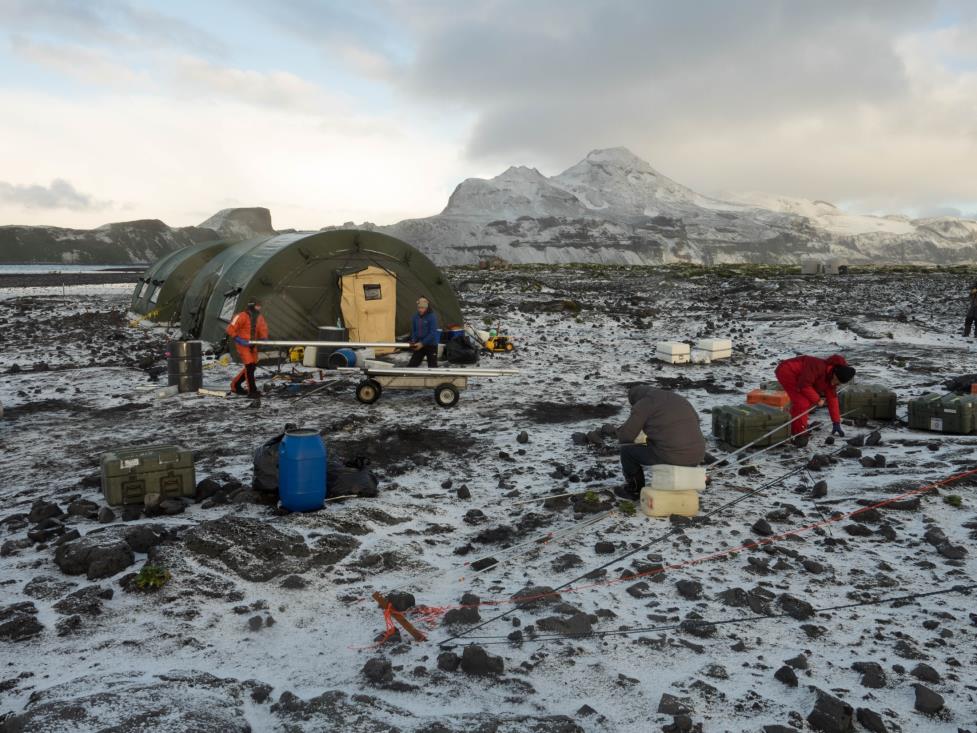 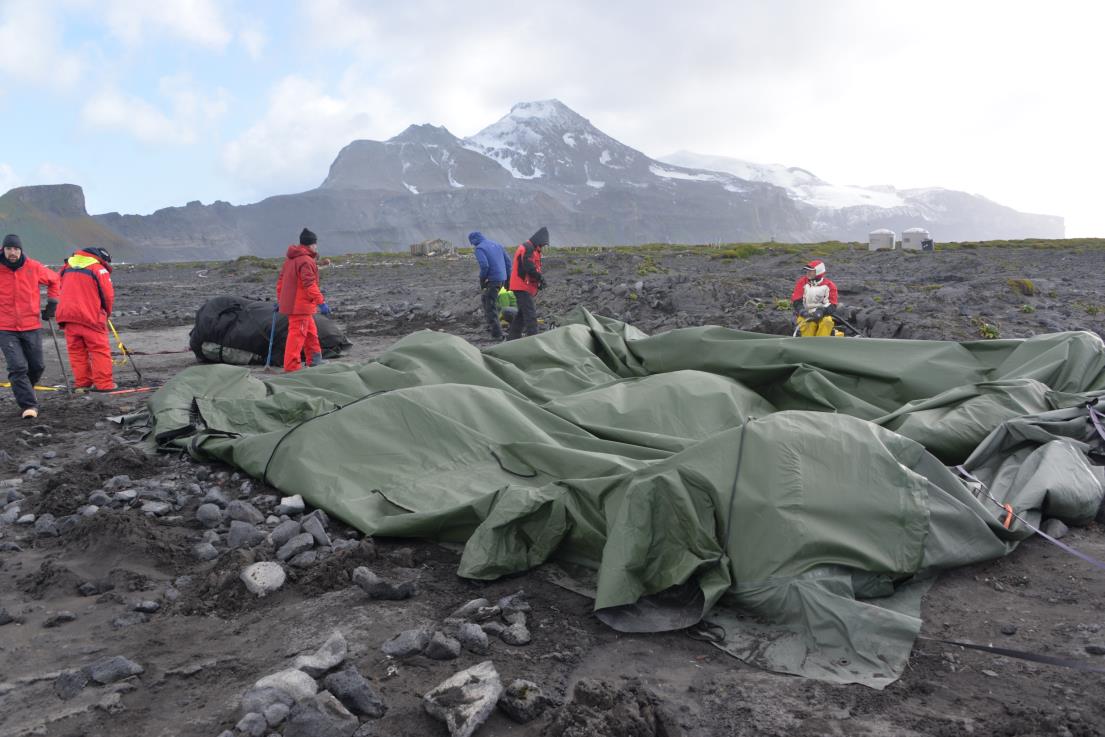 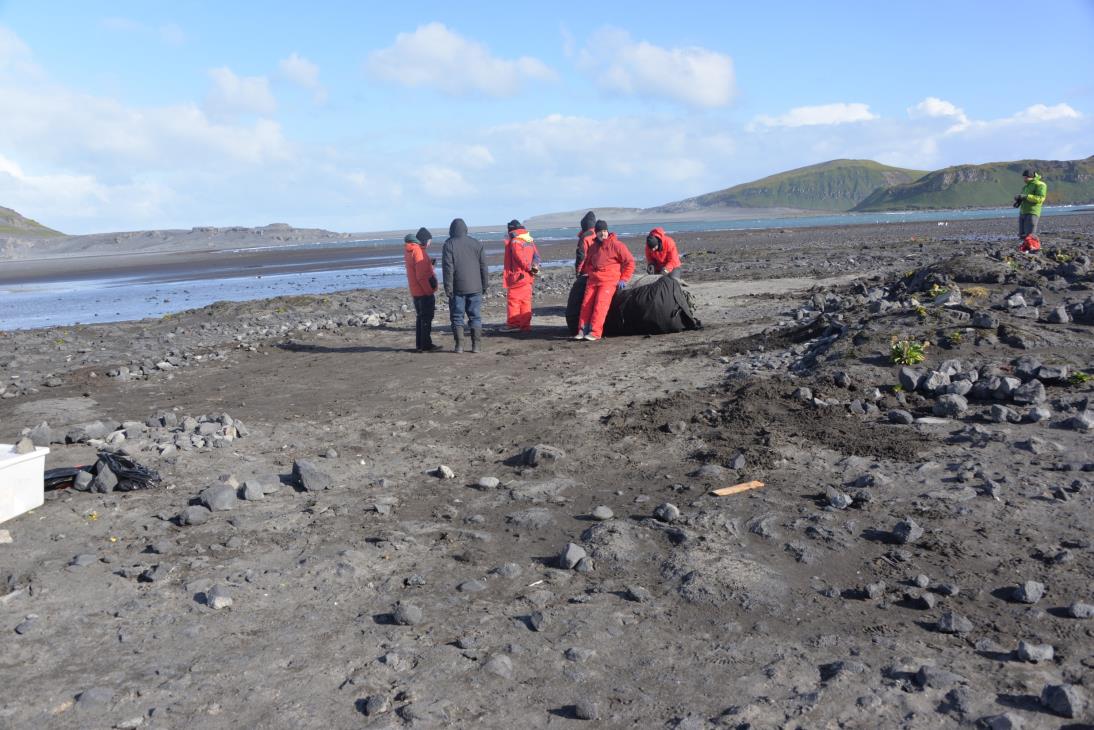 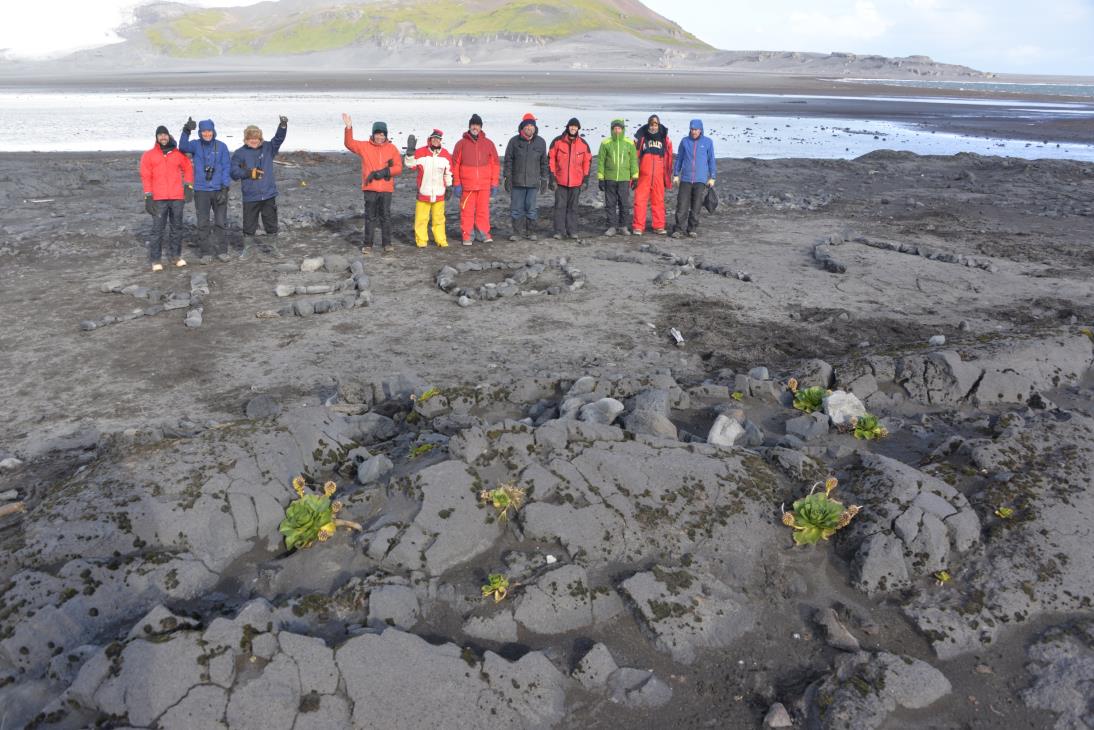 The Heard Island visitors log
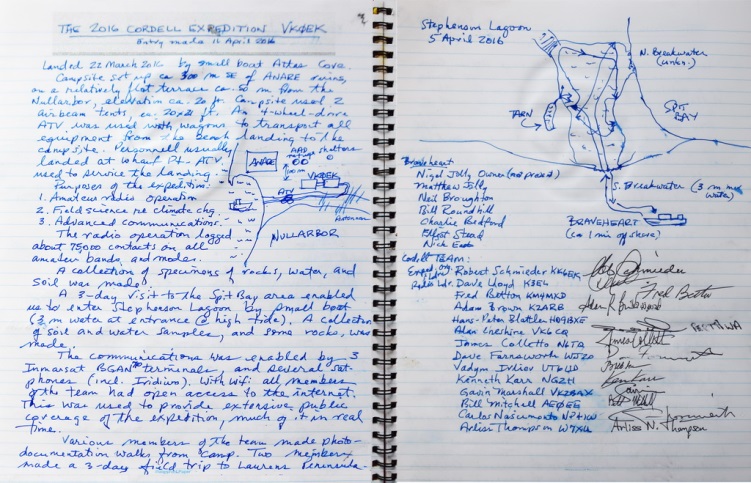 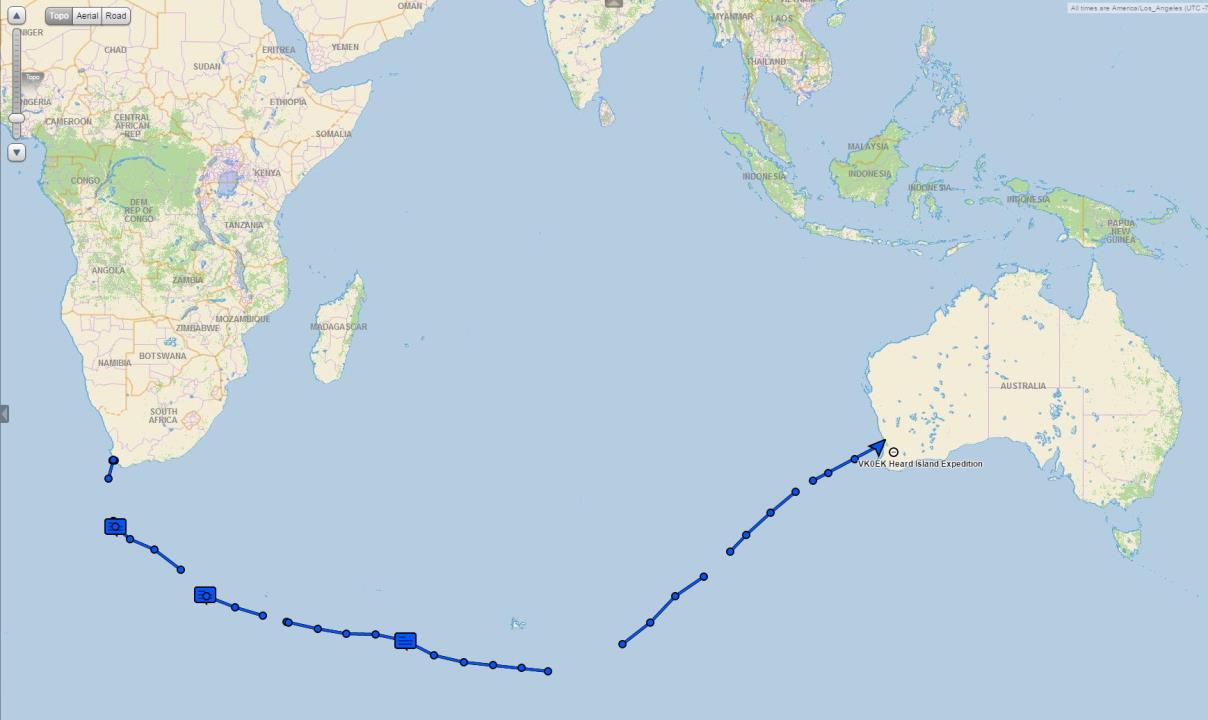 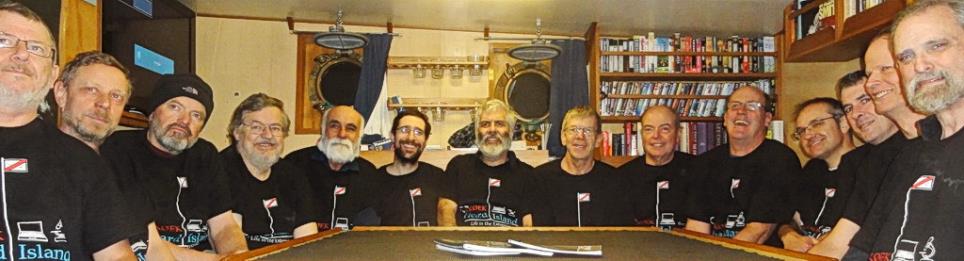 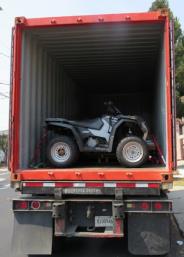 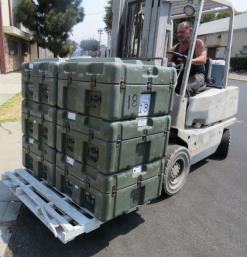 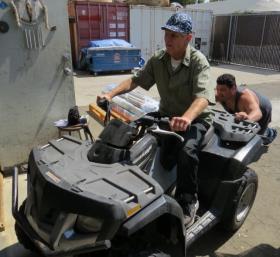 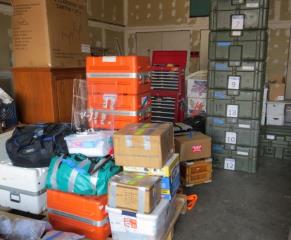 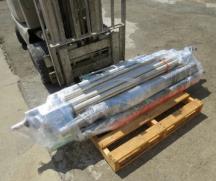 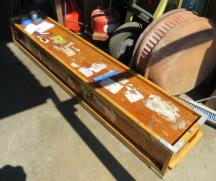 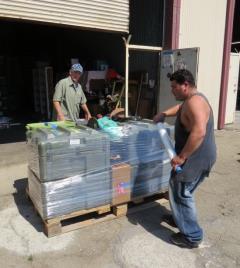 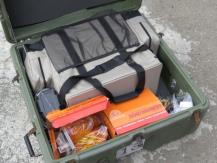 The gear
comes
home
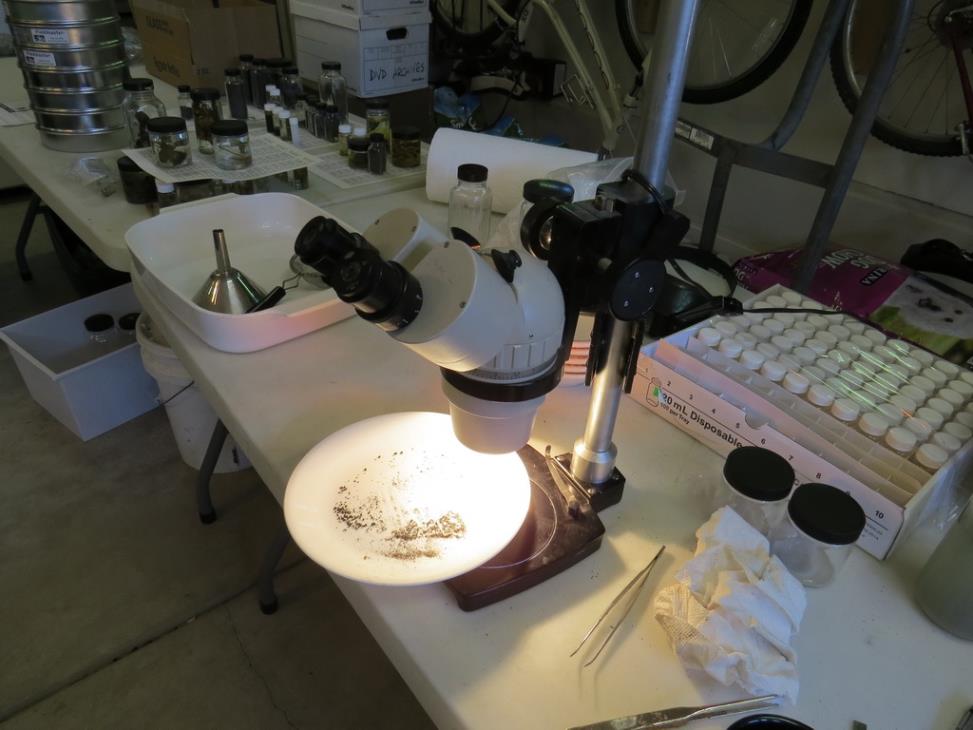 Studying the specimens
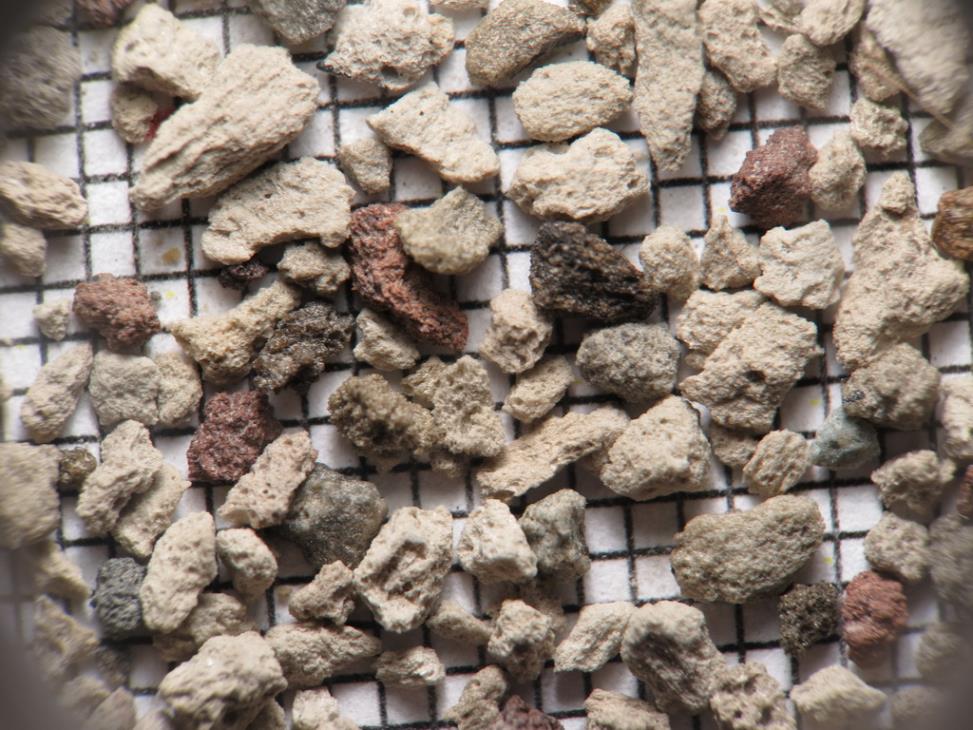 1 mm gravel
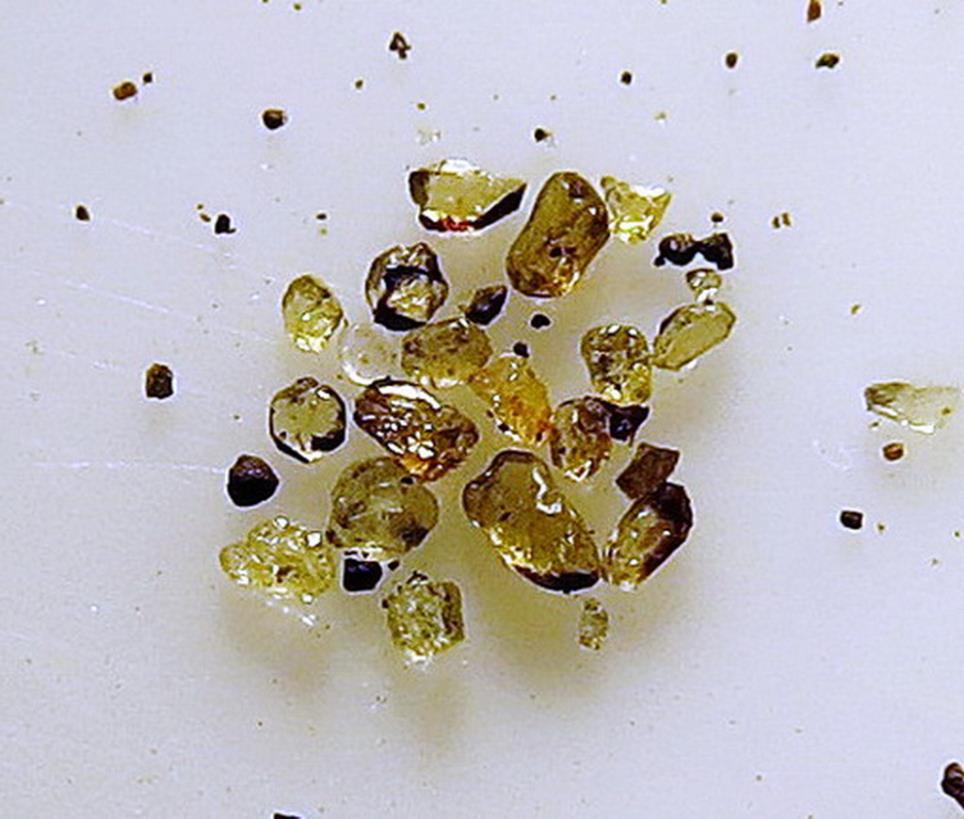 Olivine crystals
Unidentified fibrous plant
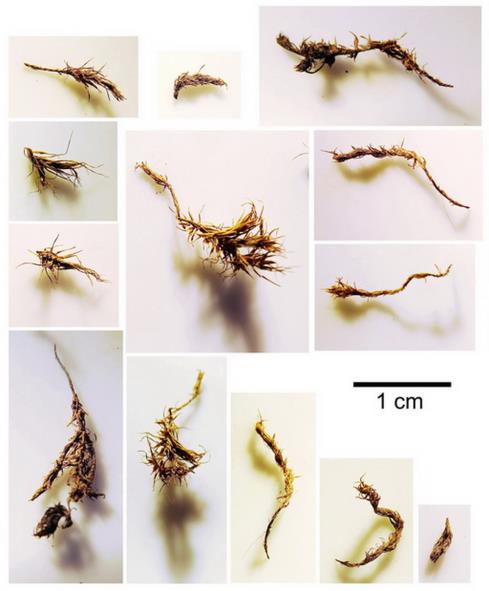 WINGLESS FLY
(Anatalanta aptera)
Heard Island
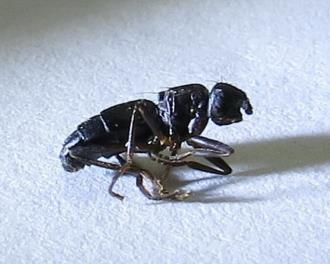 Reference
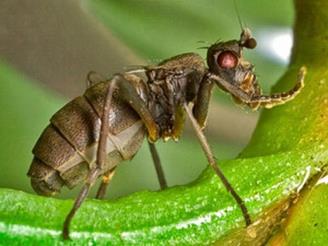 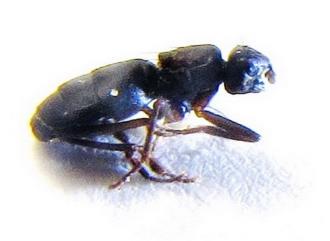 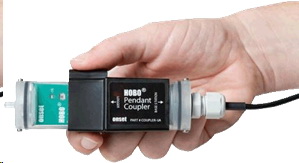 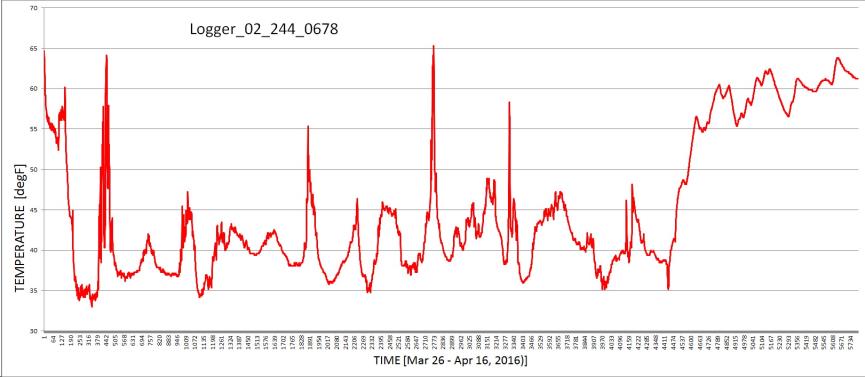 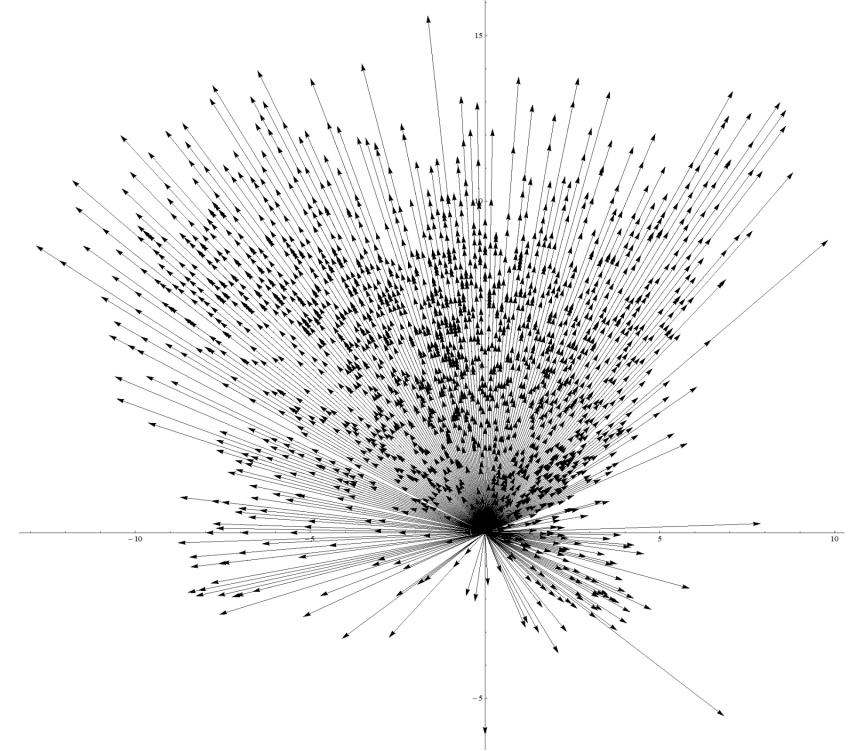 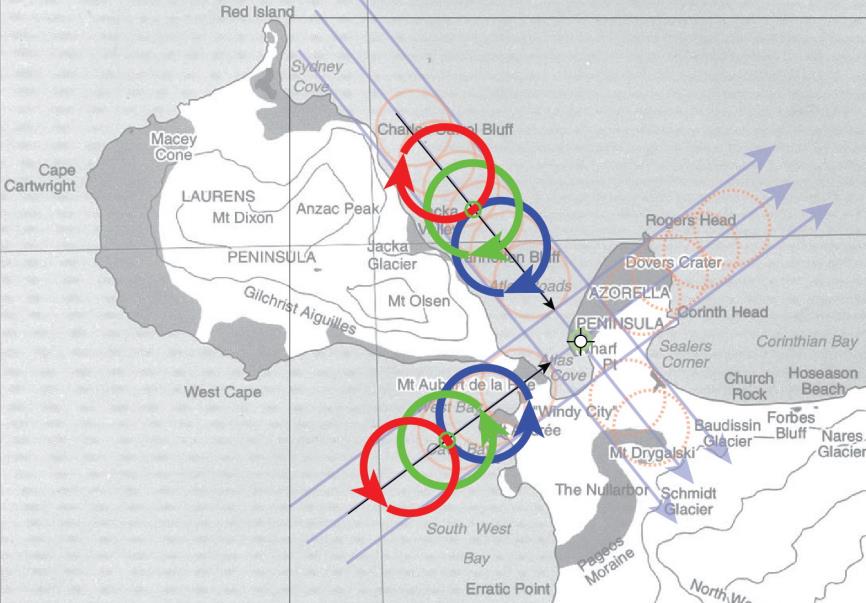 THE ONLINE AUDIO LOG
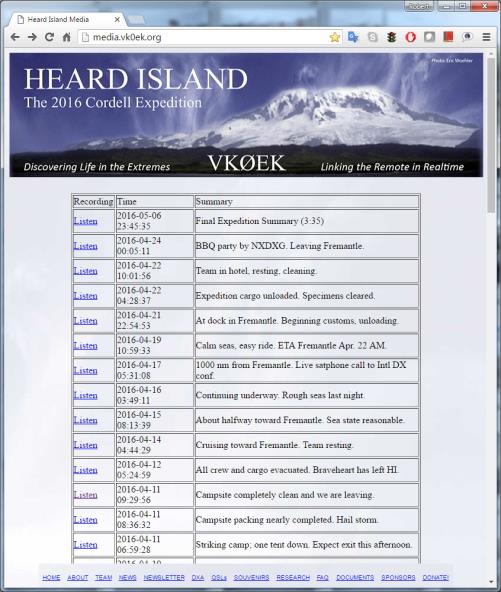 THE NEWSLETTERS
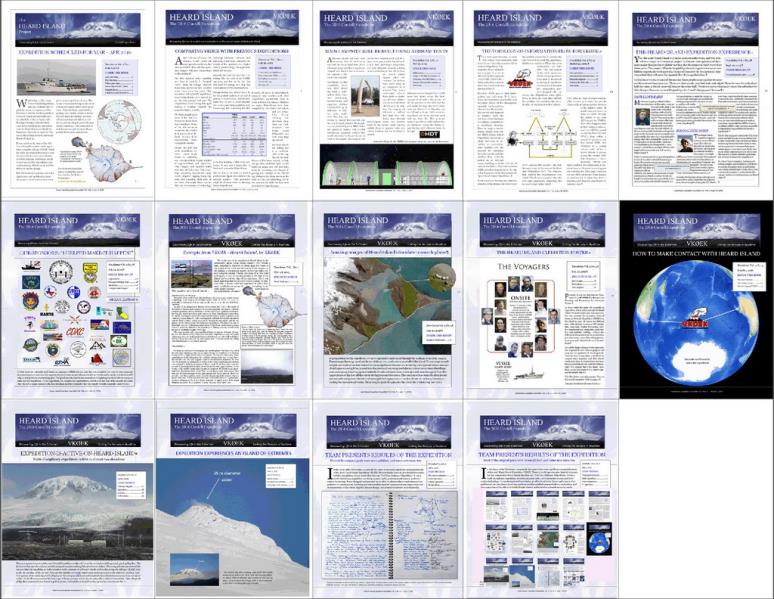 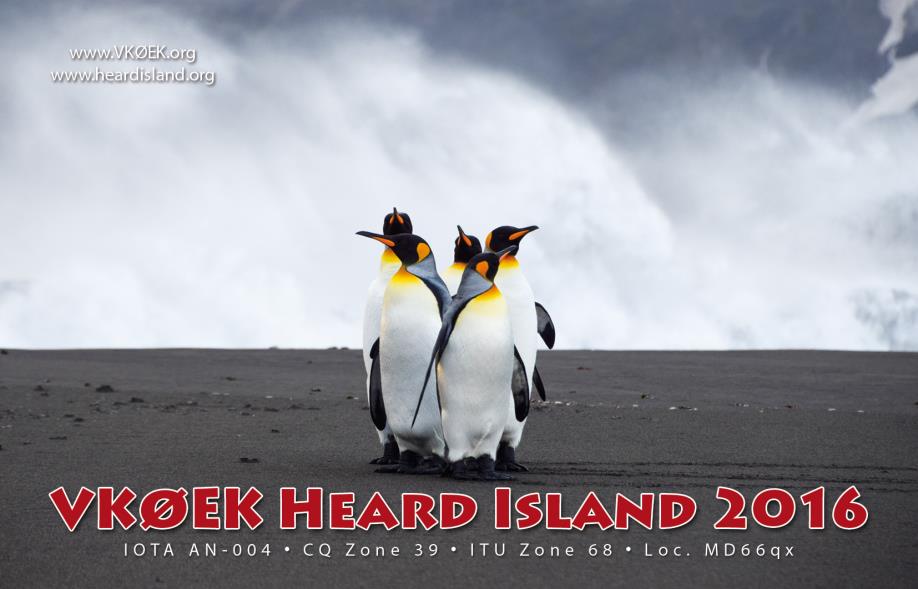 ARTICLES
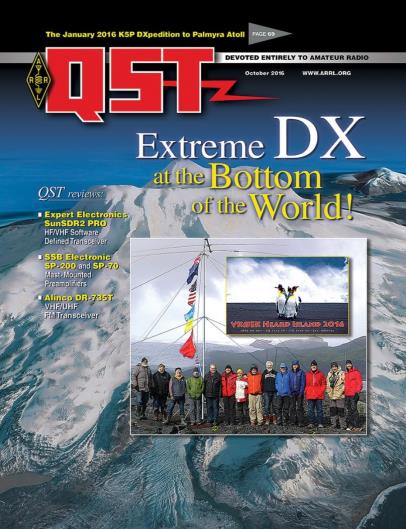 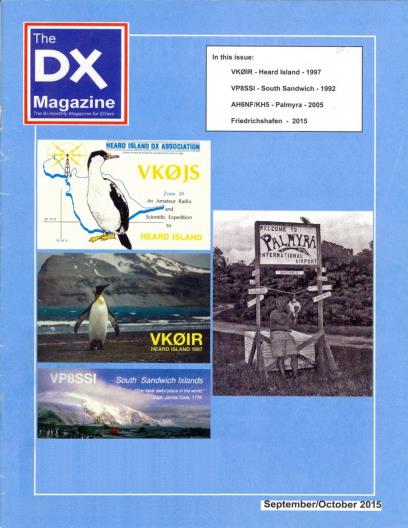 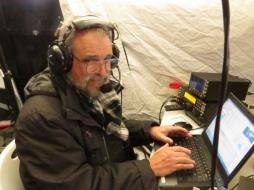 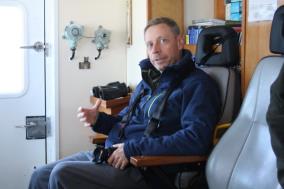 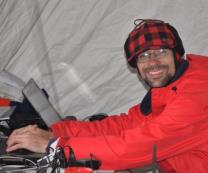 The 14 men
AEØEE
KK6EK
K3EL
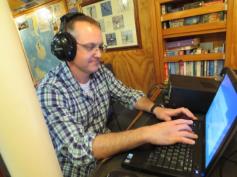 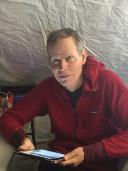 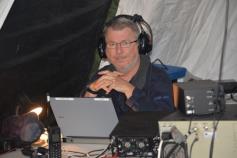 VK6CQ
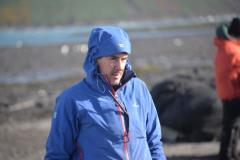 KM4MXD
VK2BAX
UT6UD
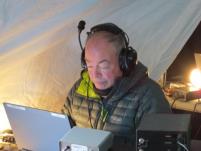 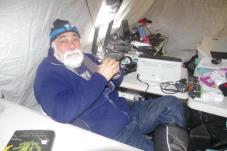 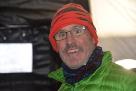 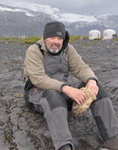 N6TQ
NG2H
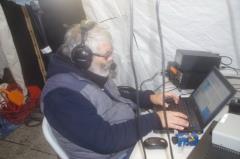 NP4IW
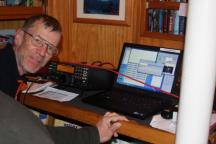 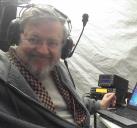 WJ2O
HB9AXE
WJ2O
W7XU
K2ARB
ORGANZATIONS
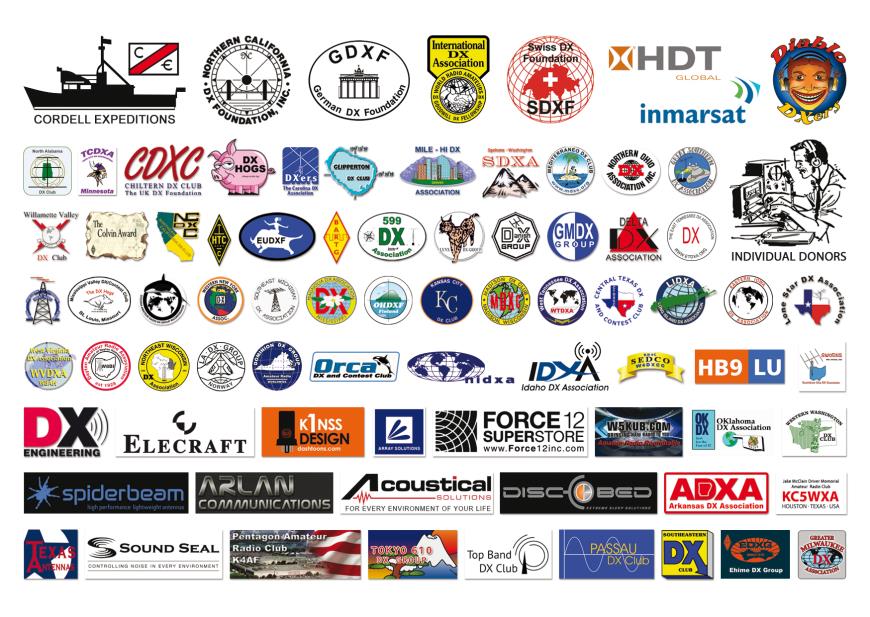 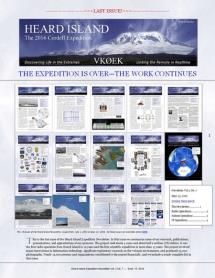 Last Newsletter will credit everyone!
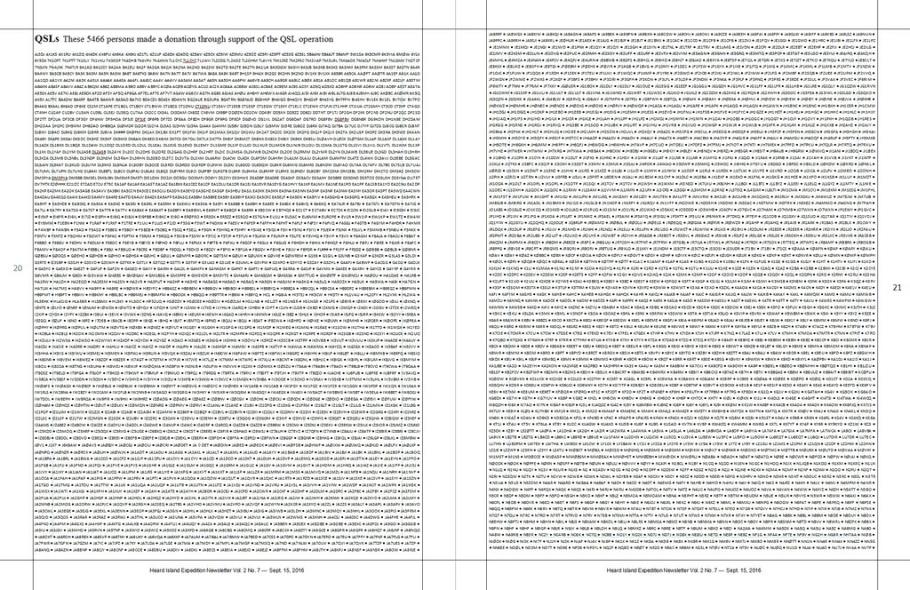 5/21/16
Heard Island 2016
Robert W. Schmieder
Cordell Expeditions
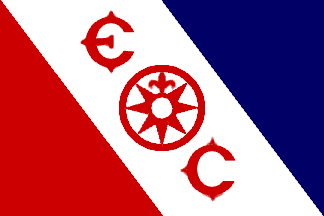 Explorers Club
18 Nov. 2016